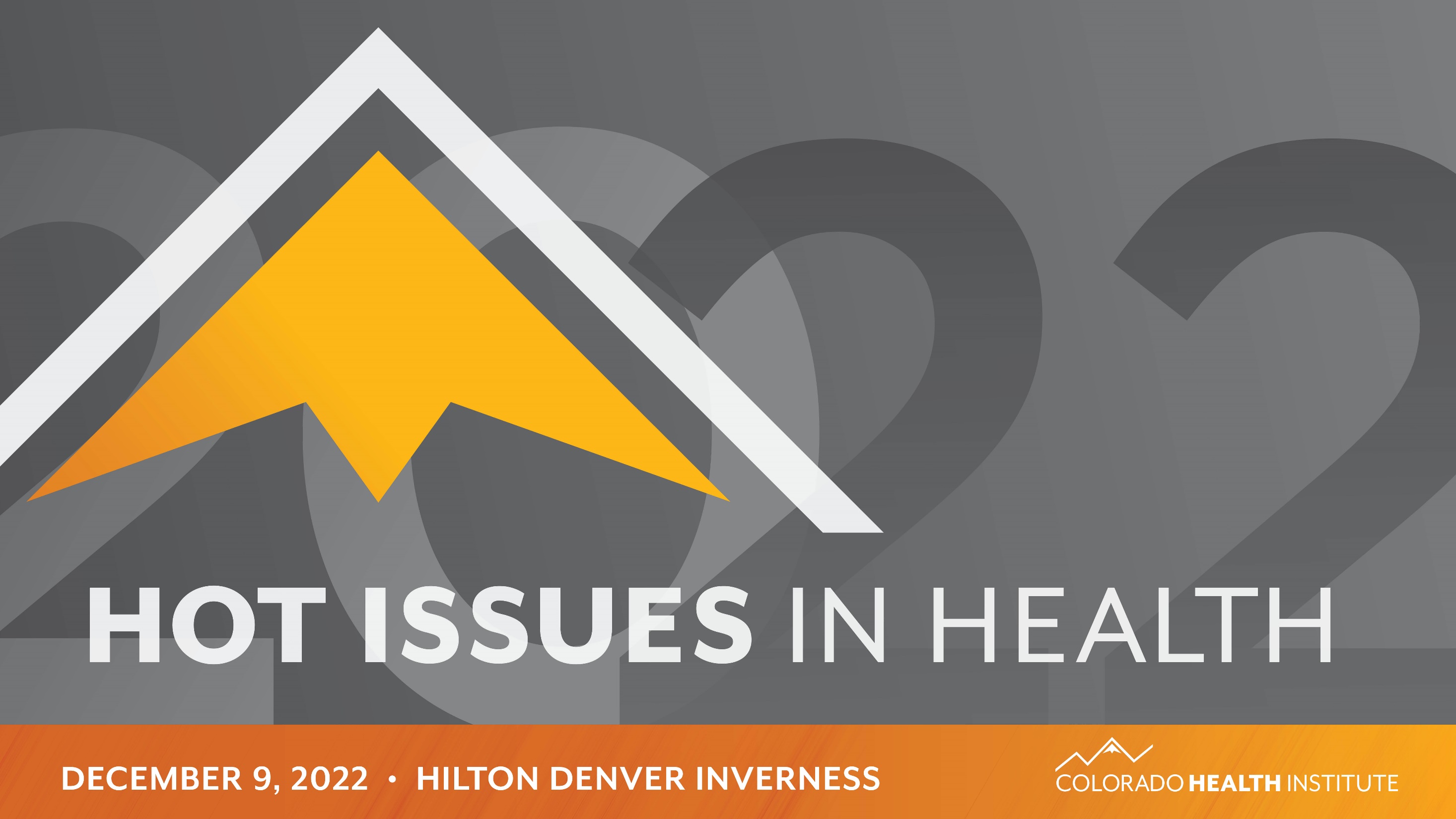 HIH opener
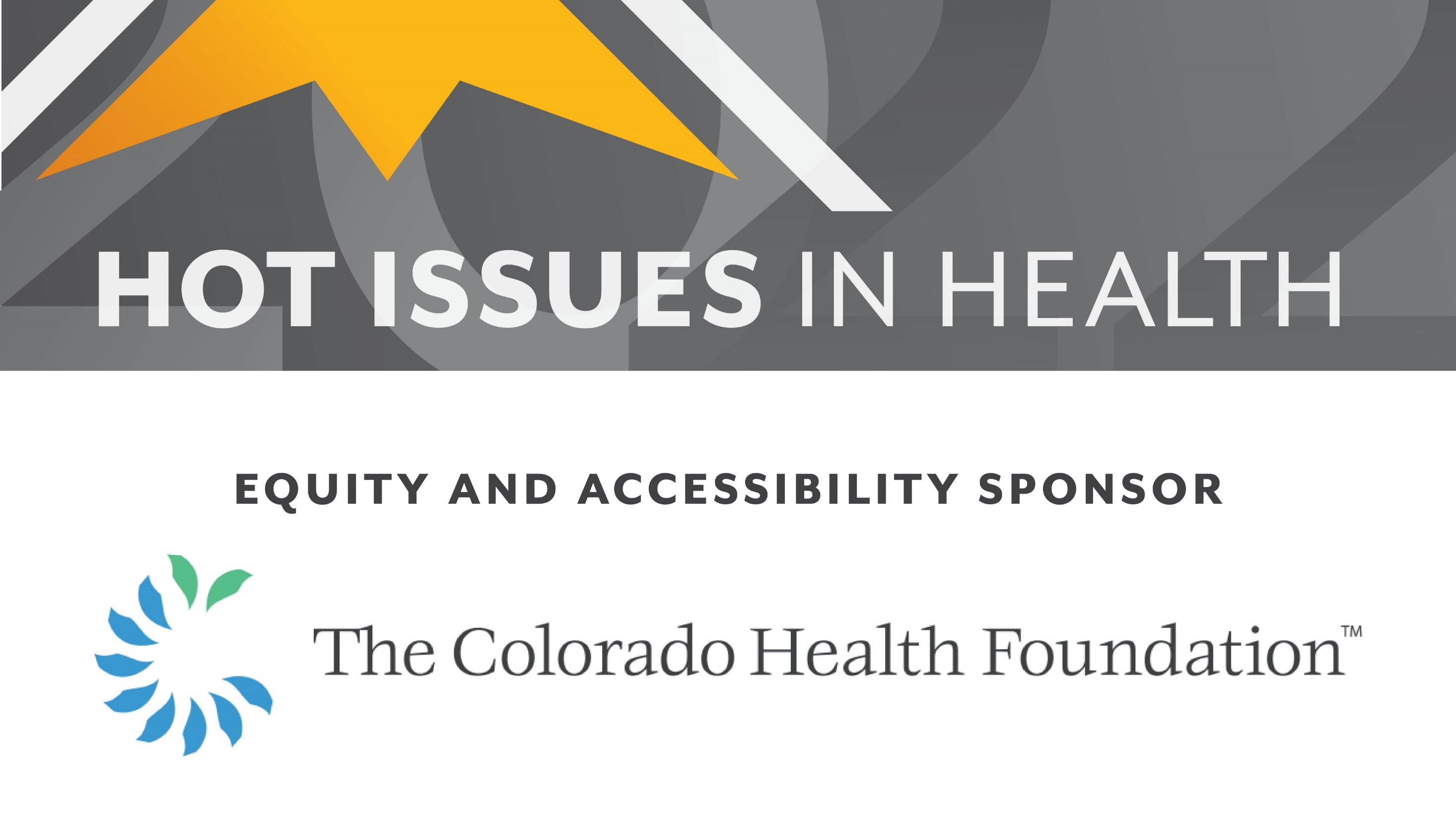 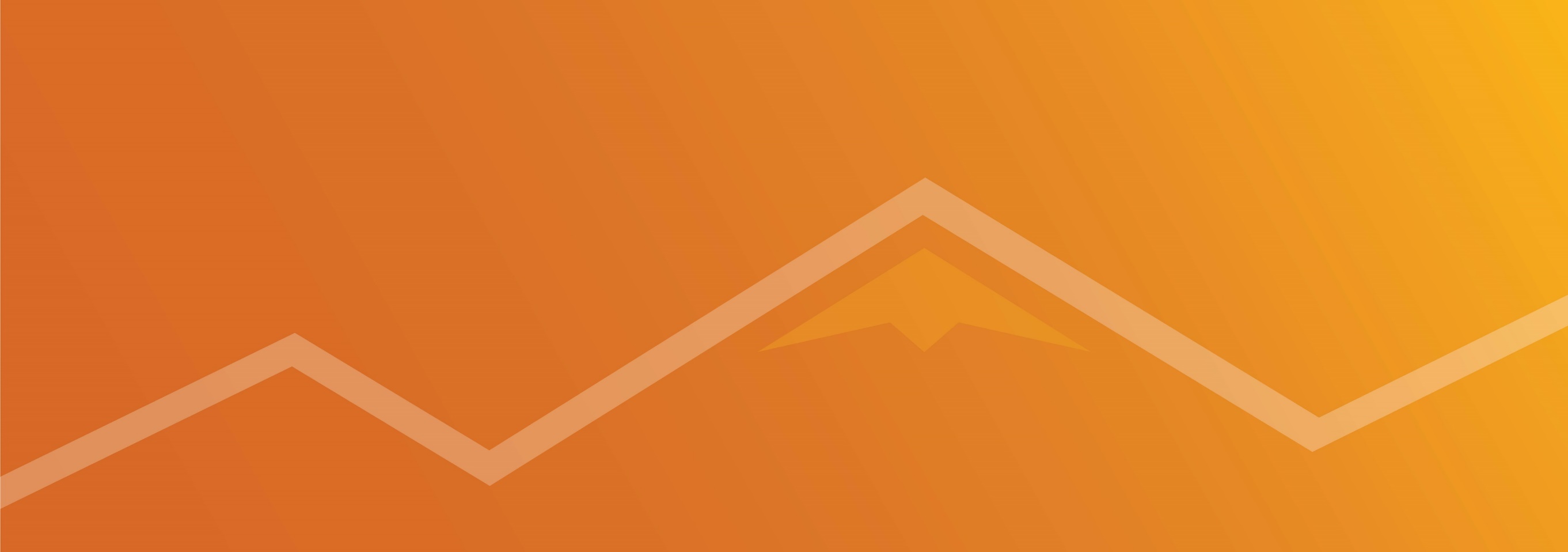 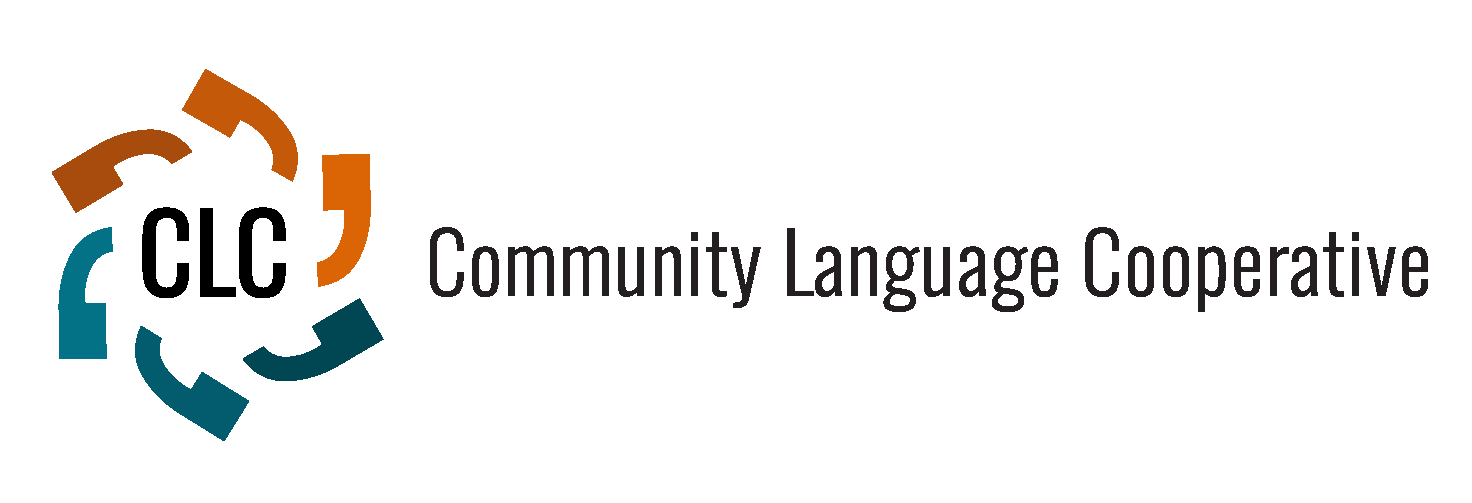 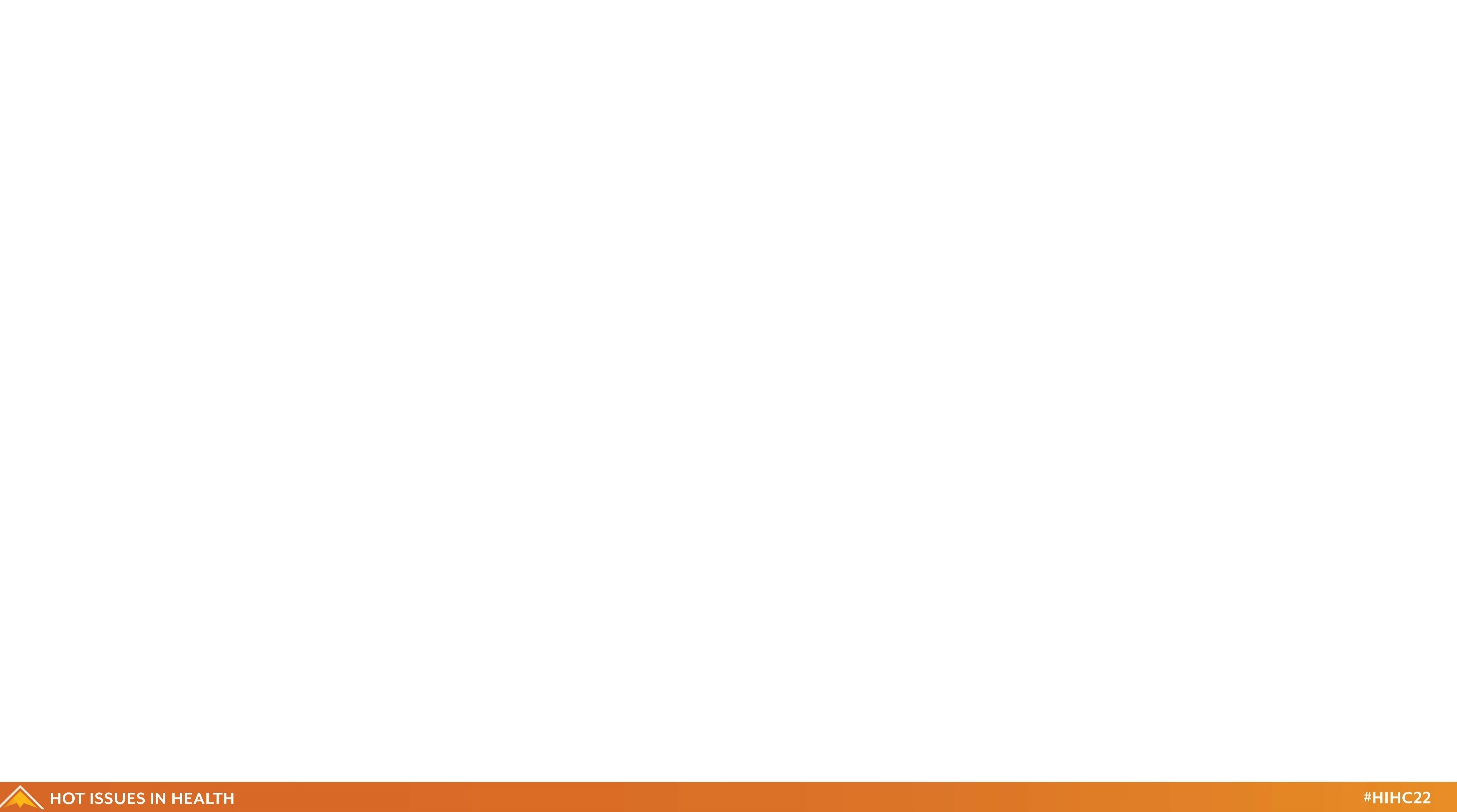 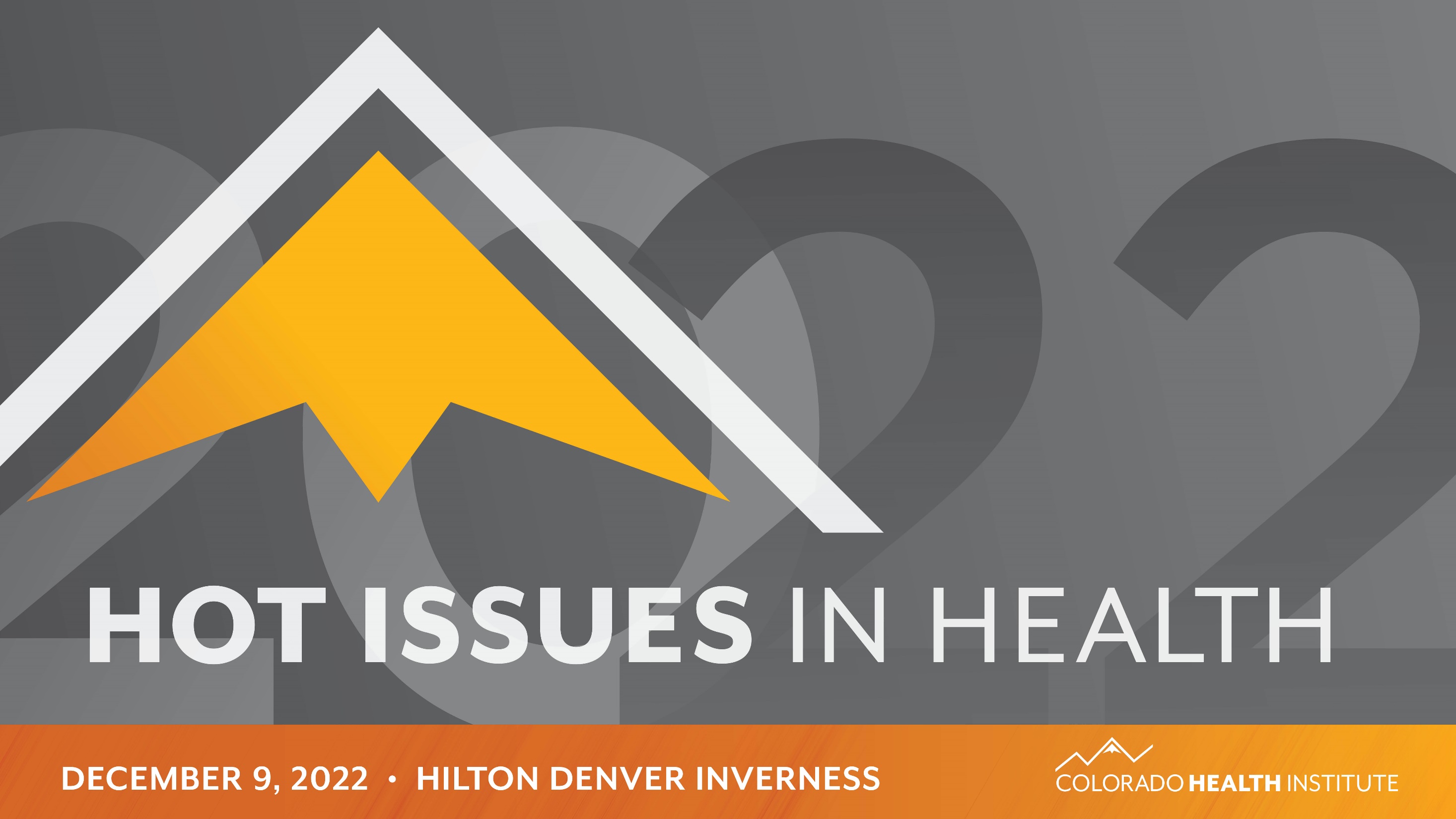 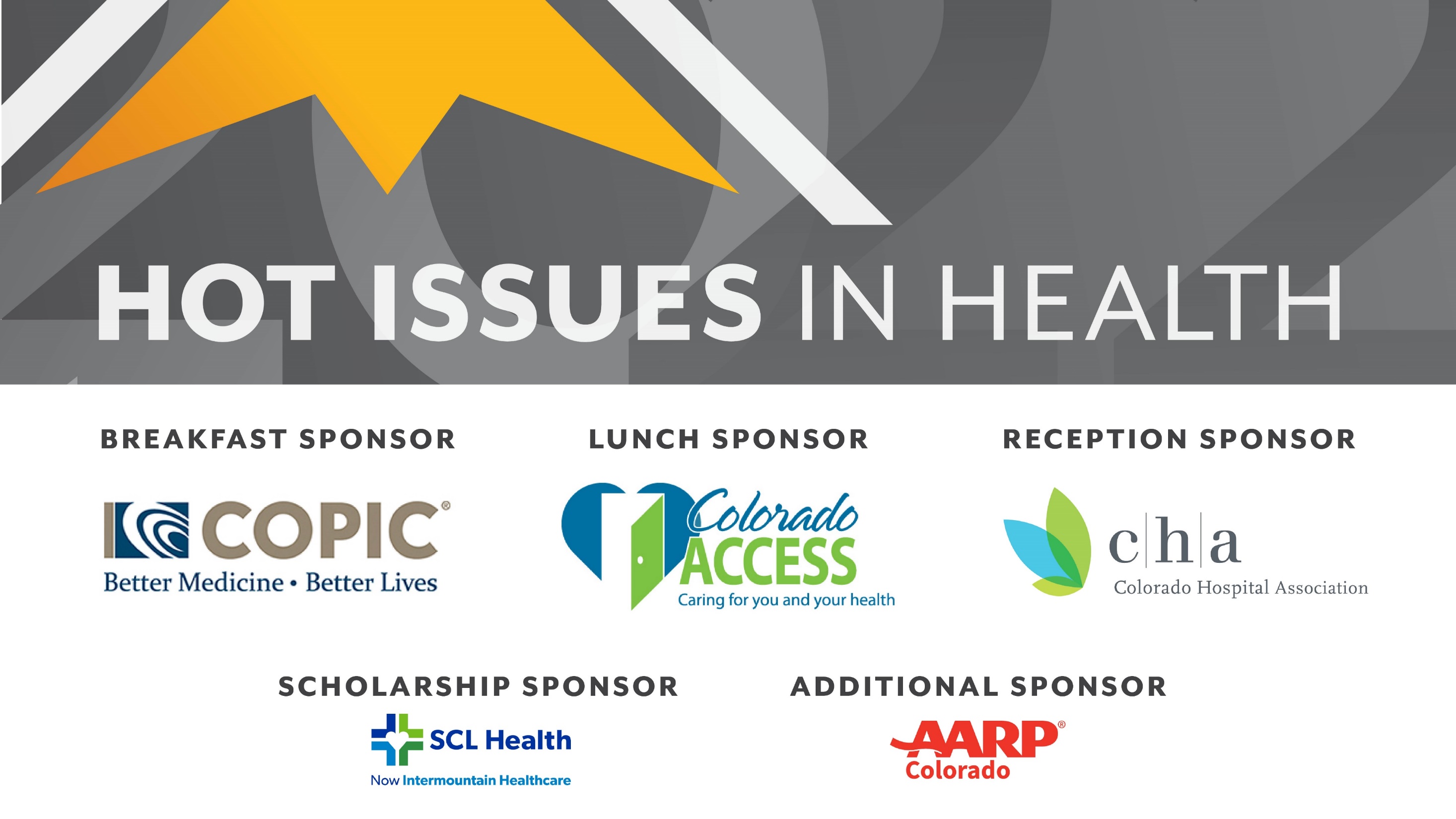 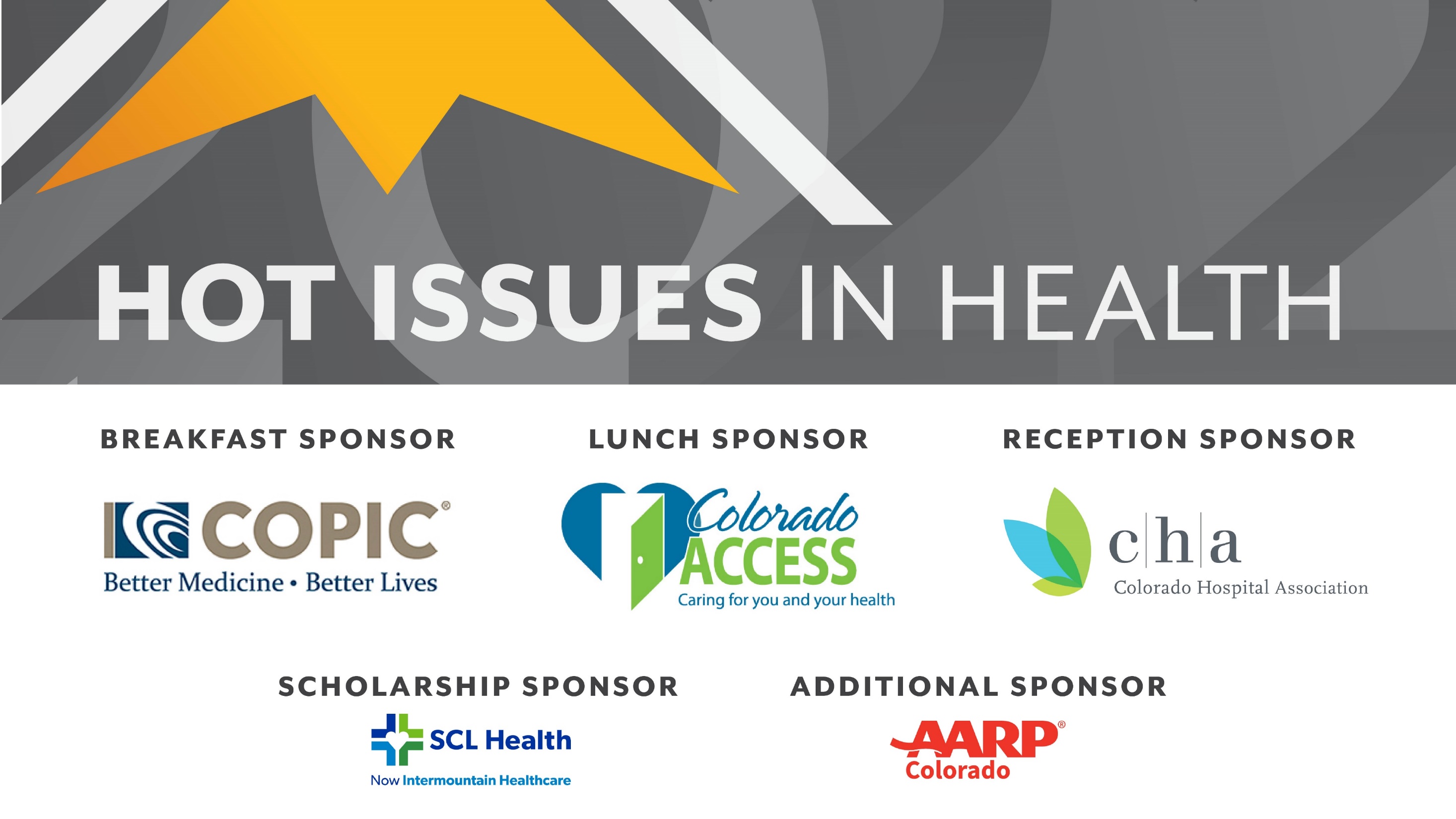 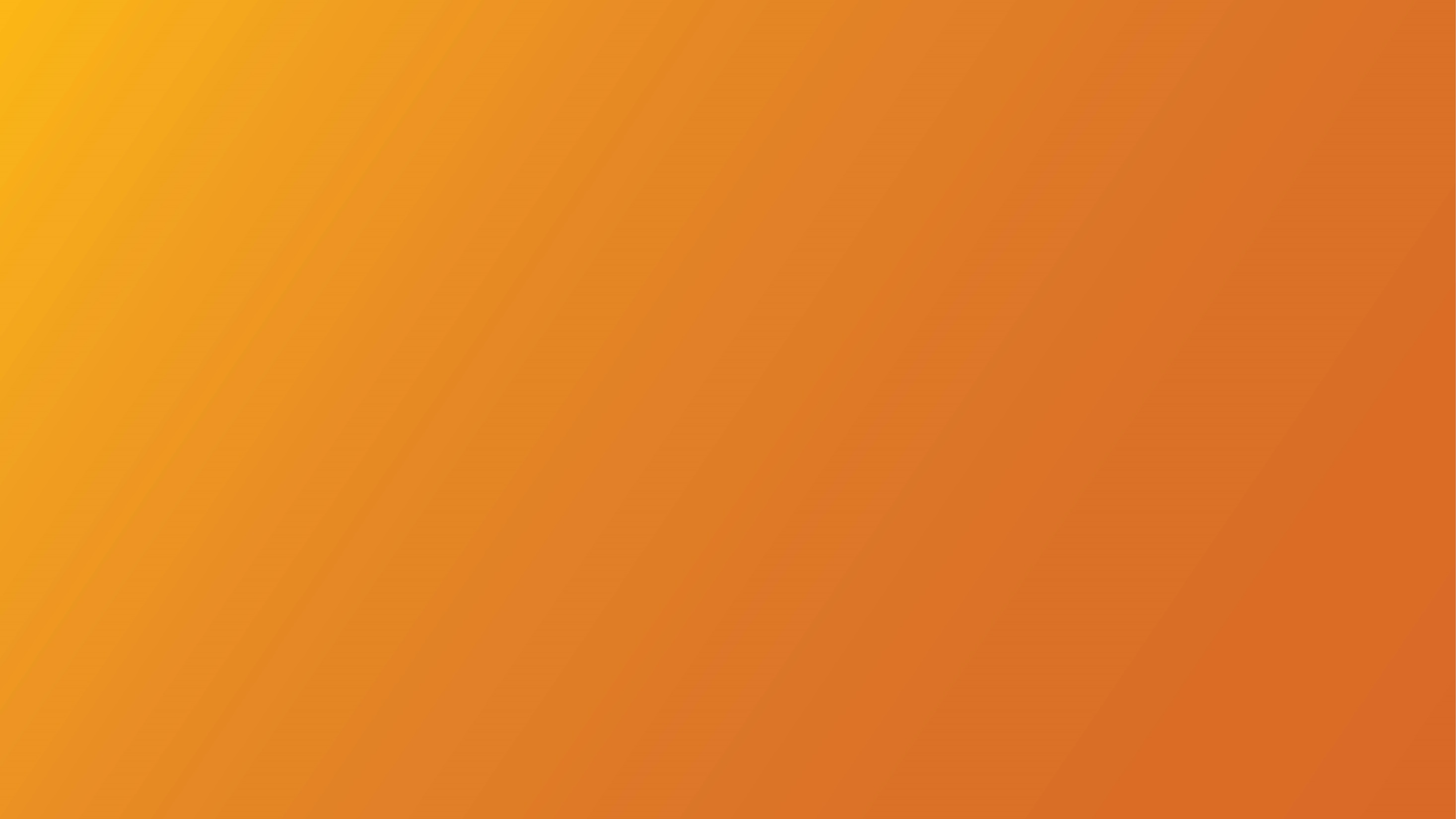 Welcome Back!
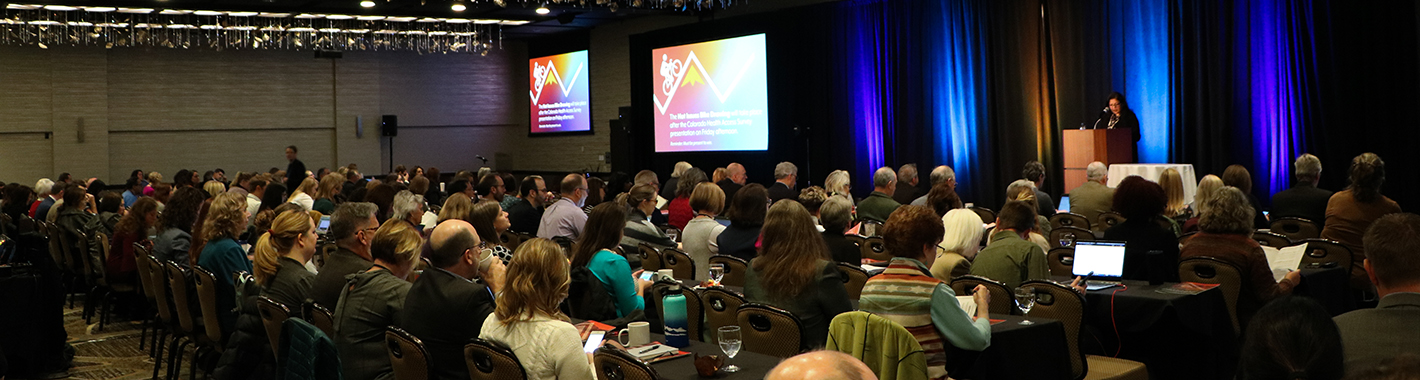 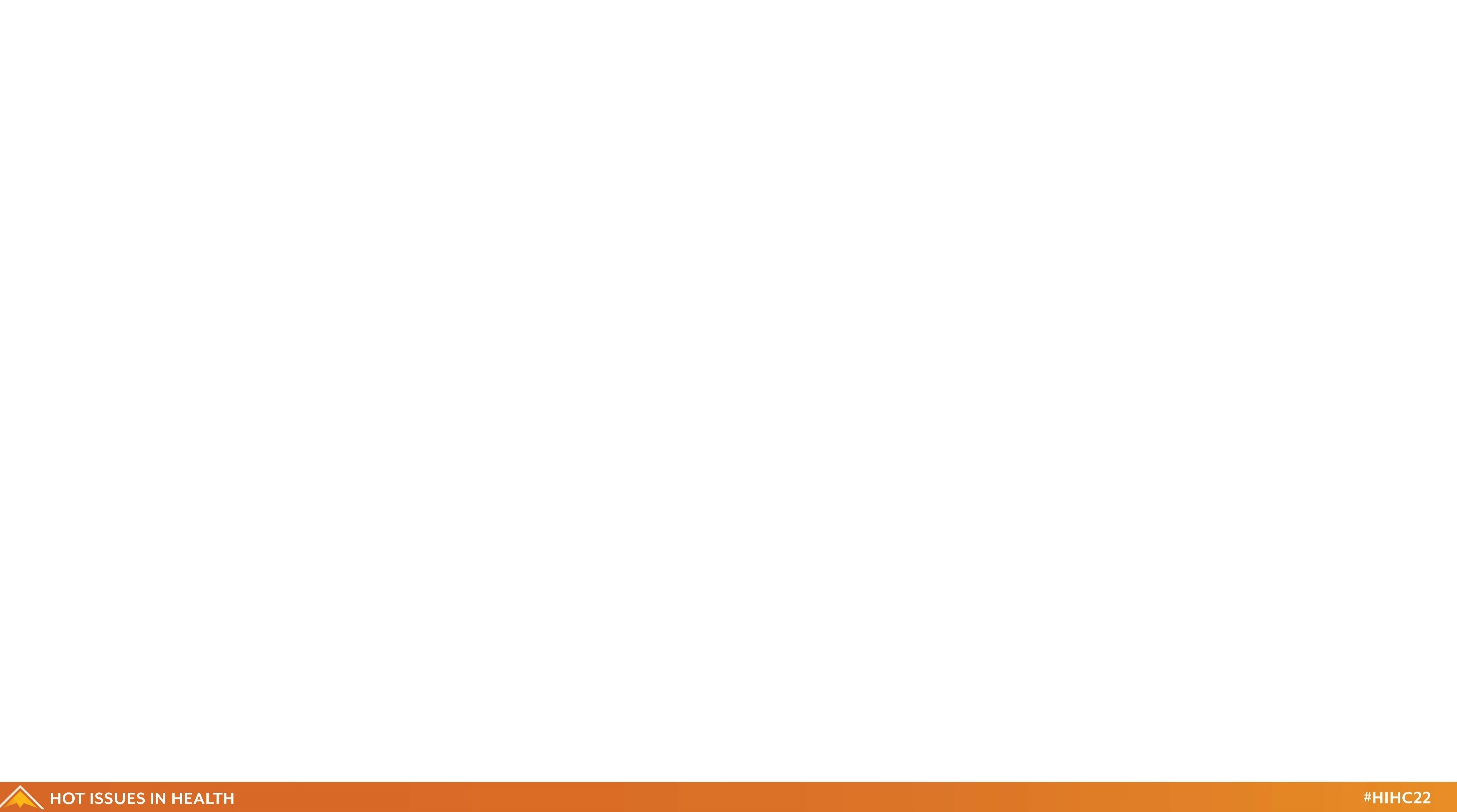 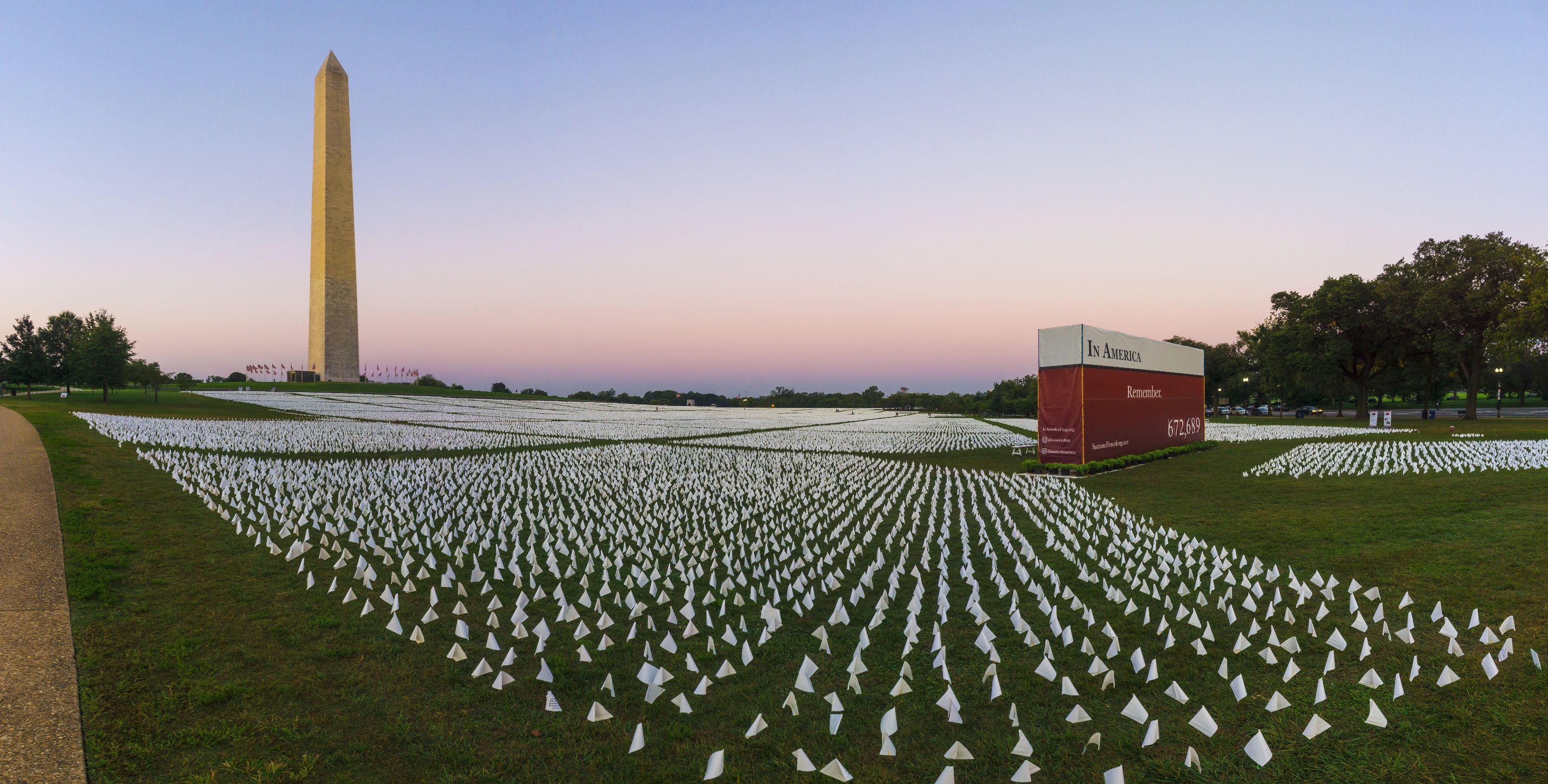 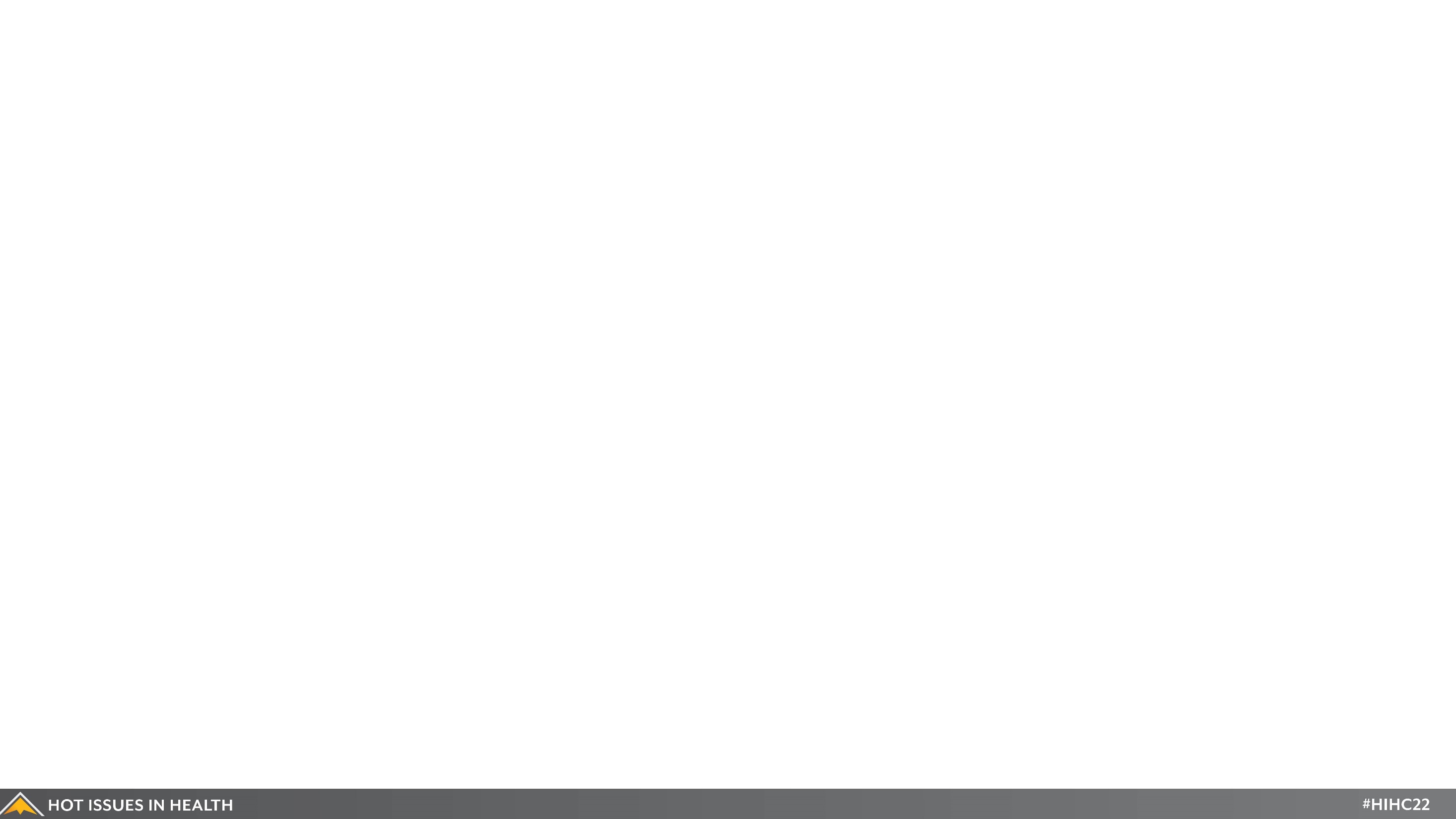 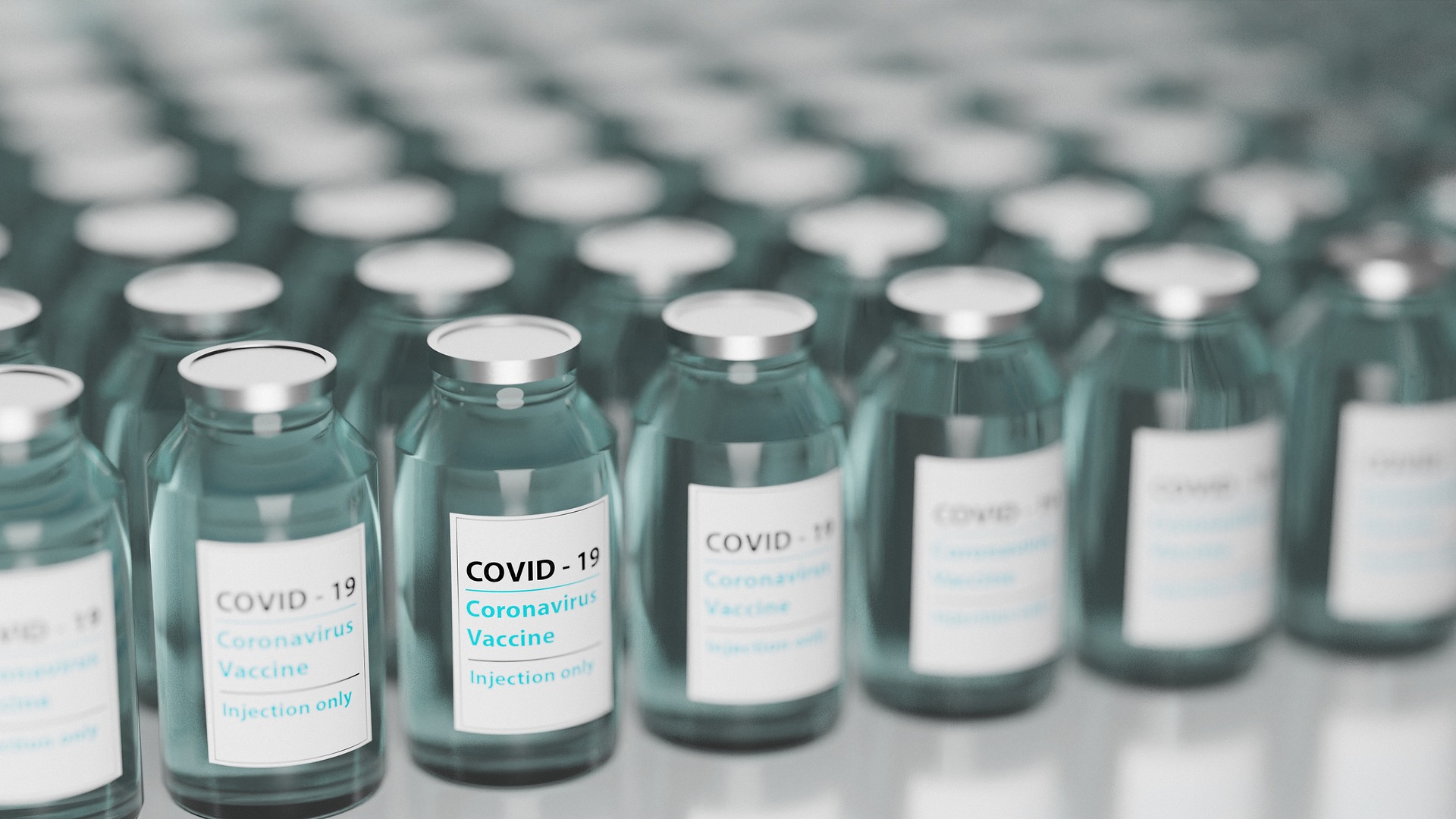 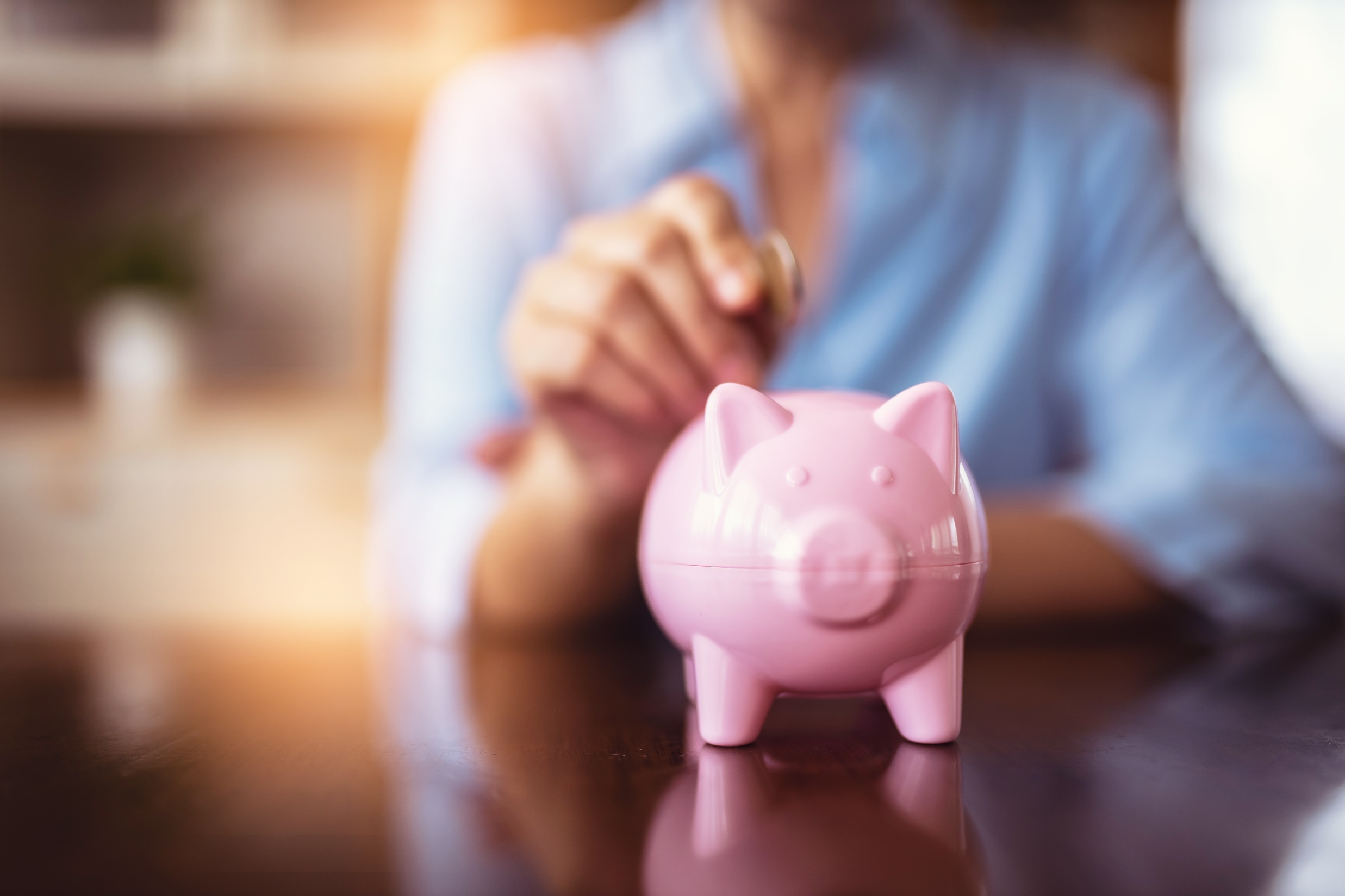 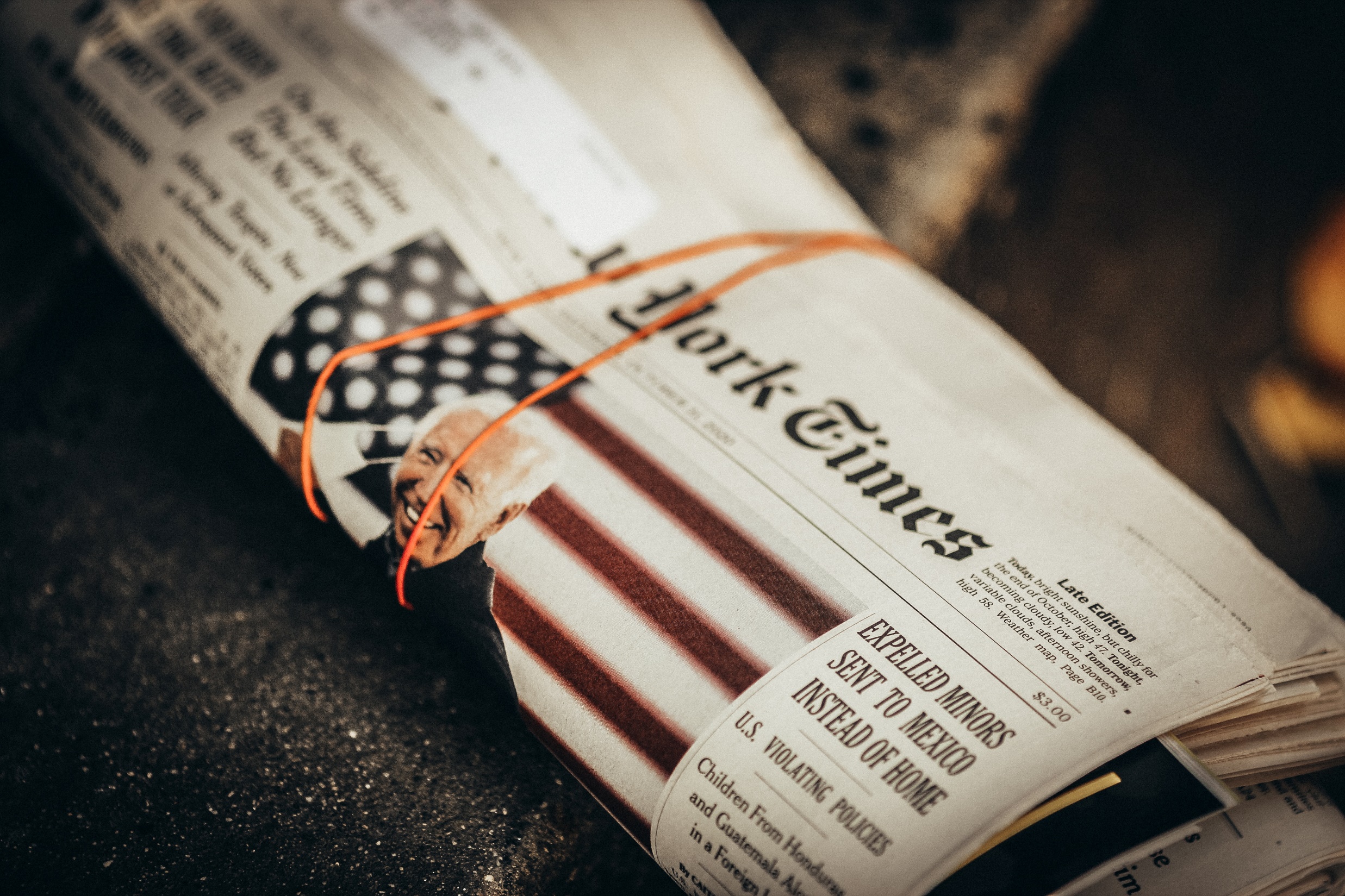 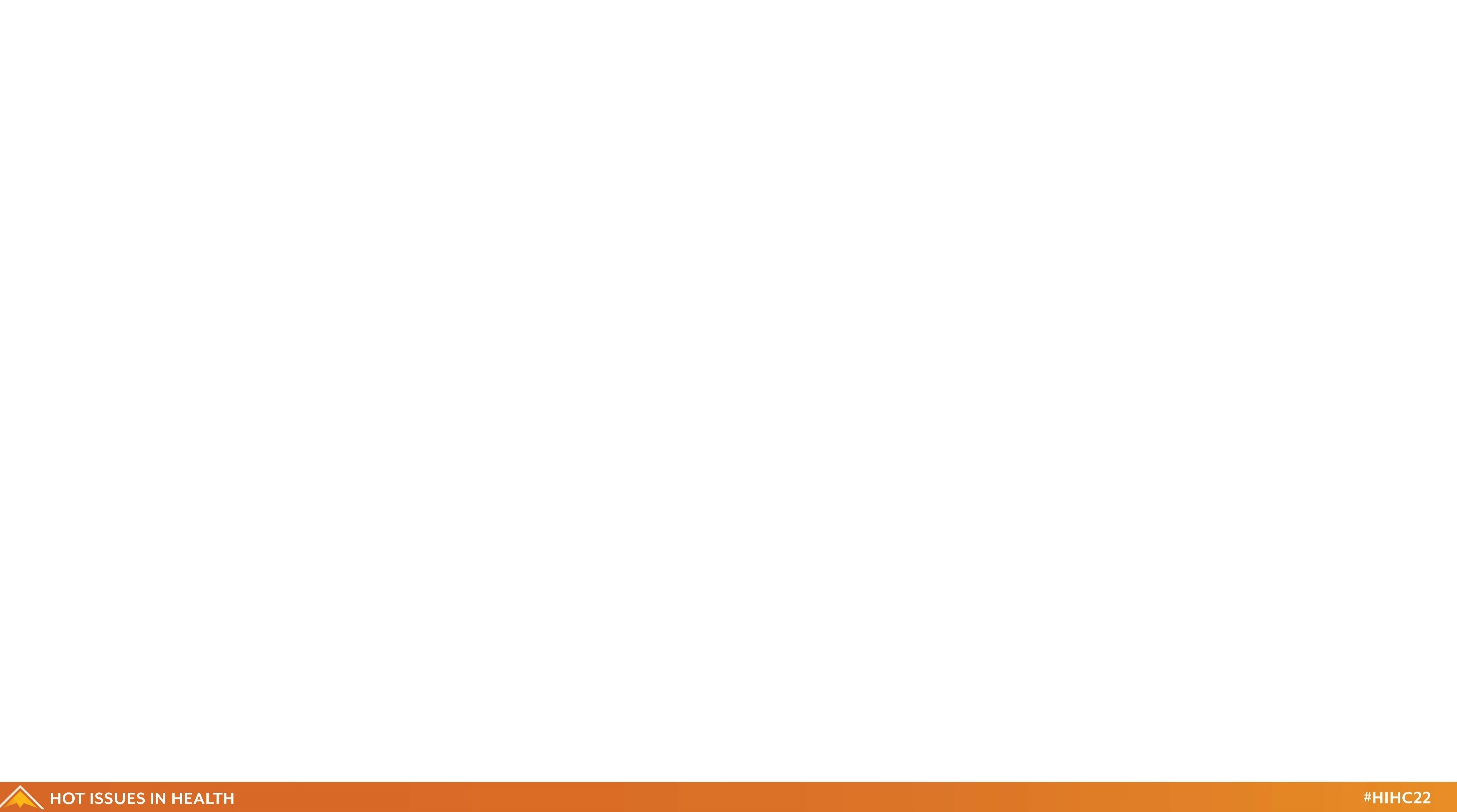 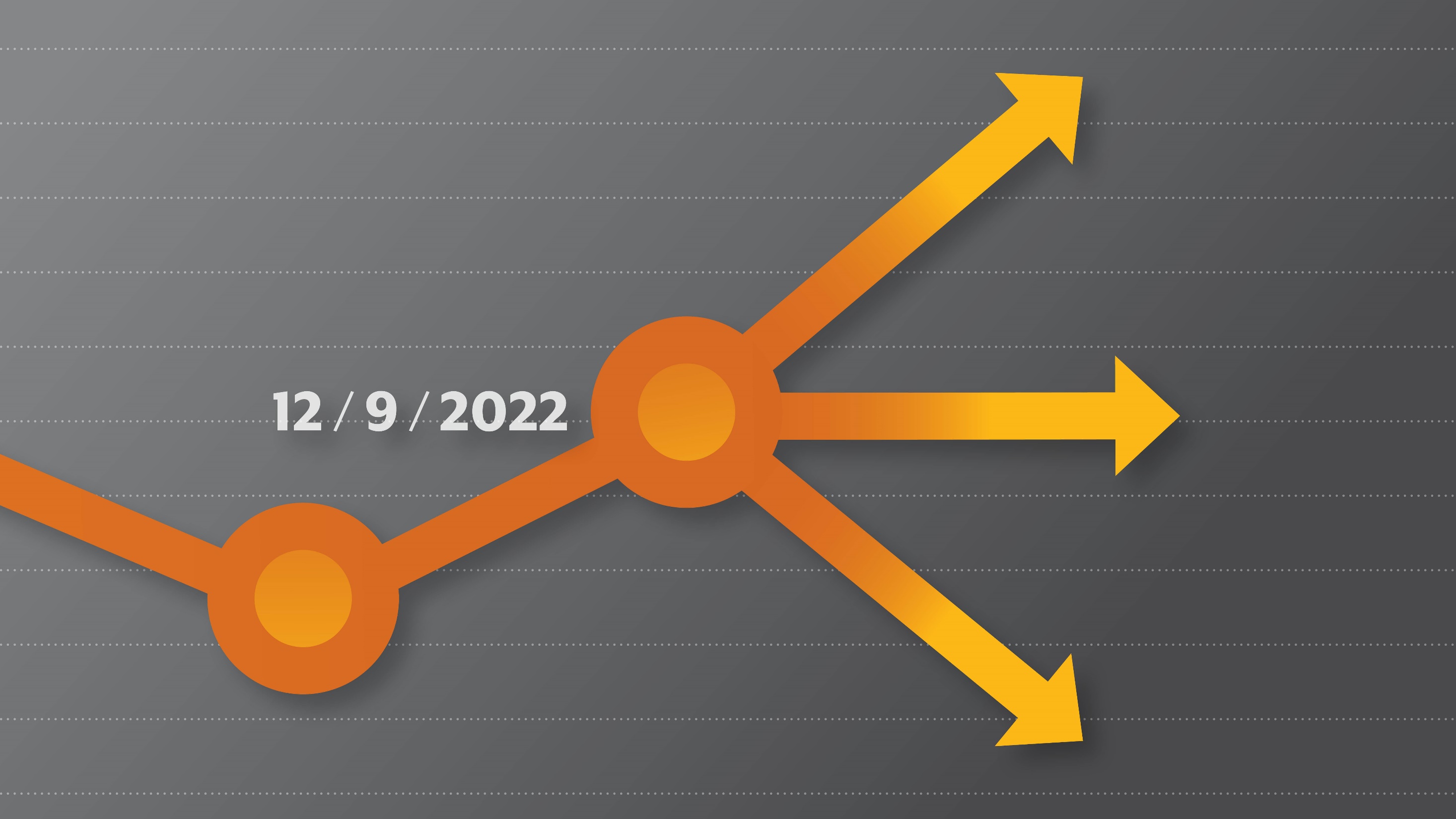 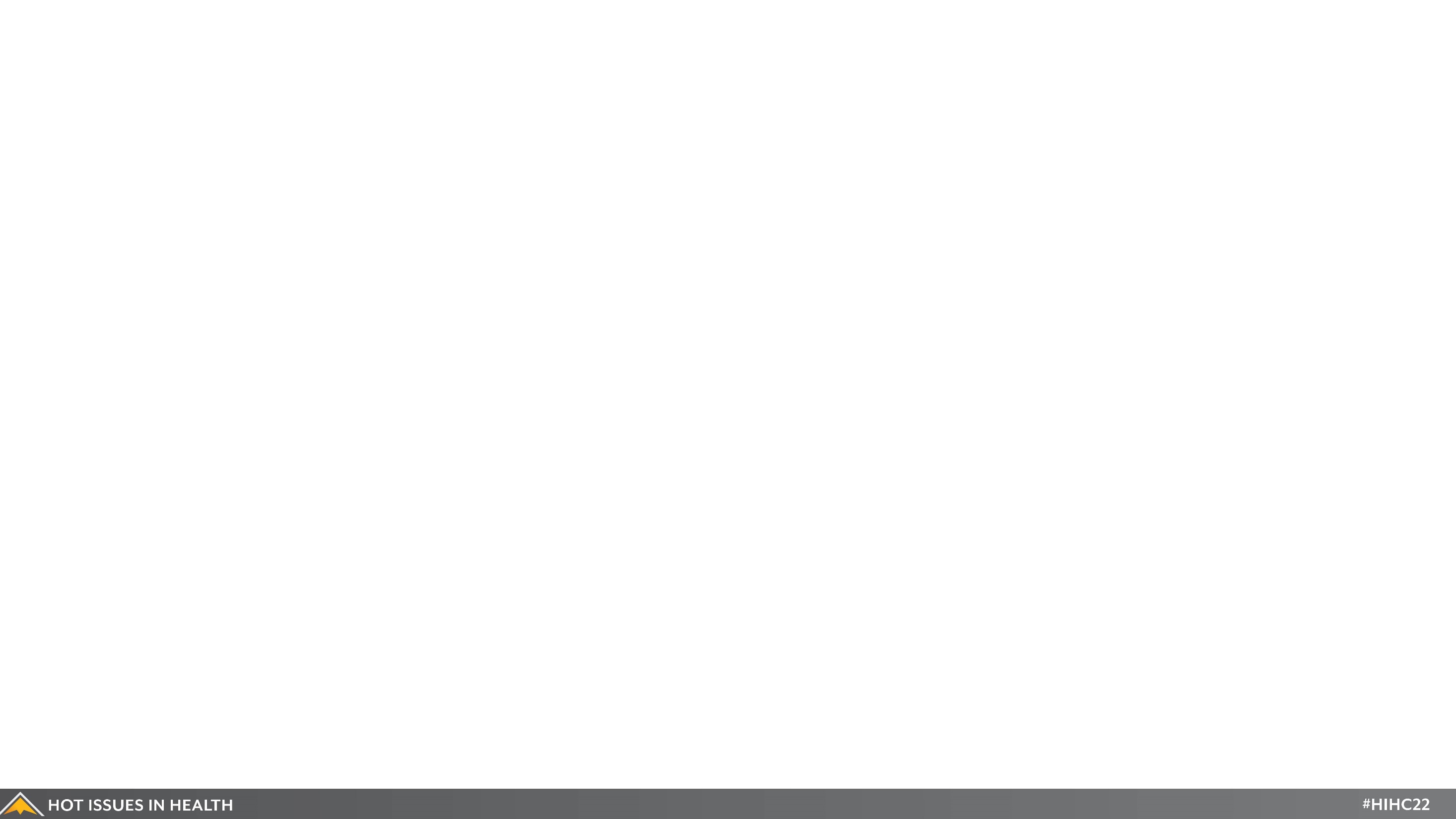 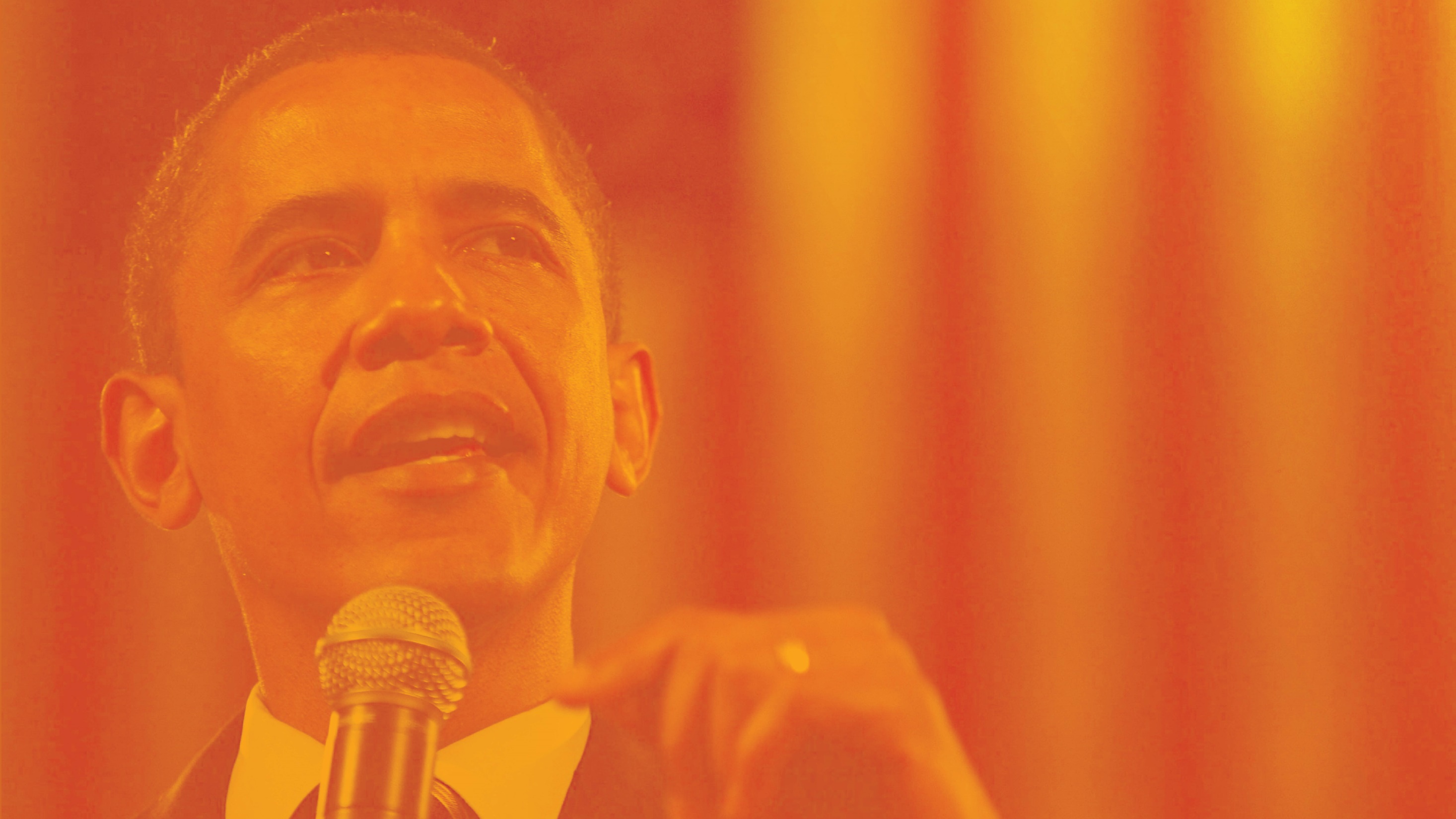 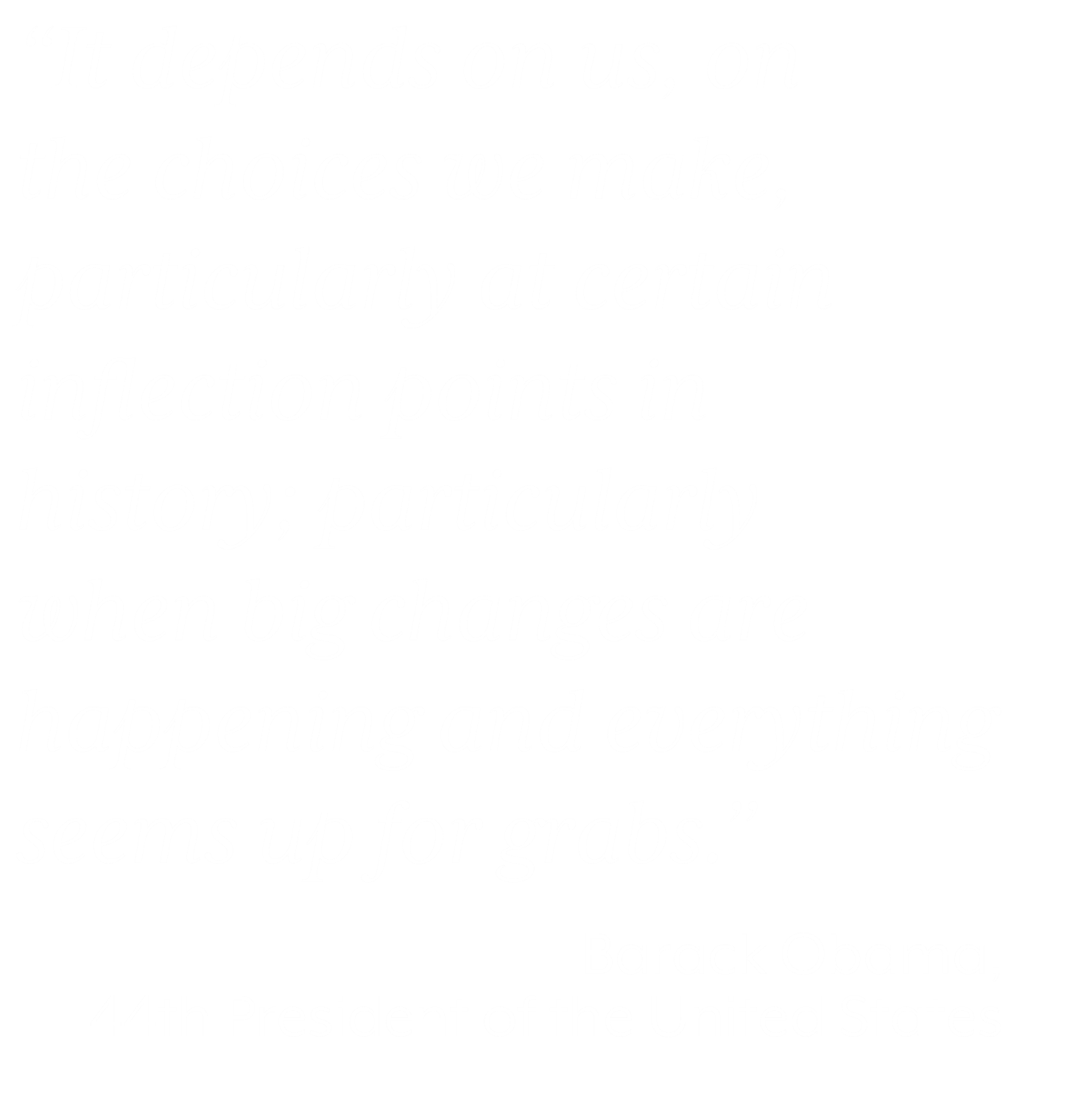 Barack Obama
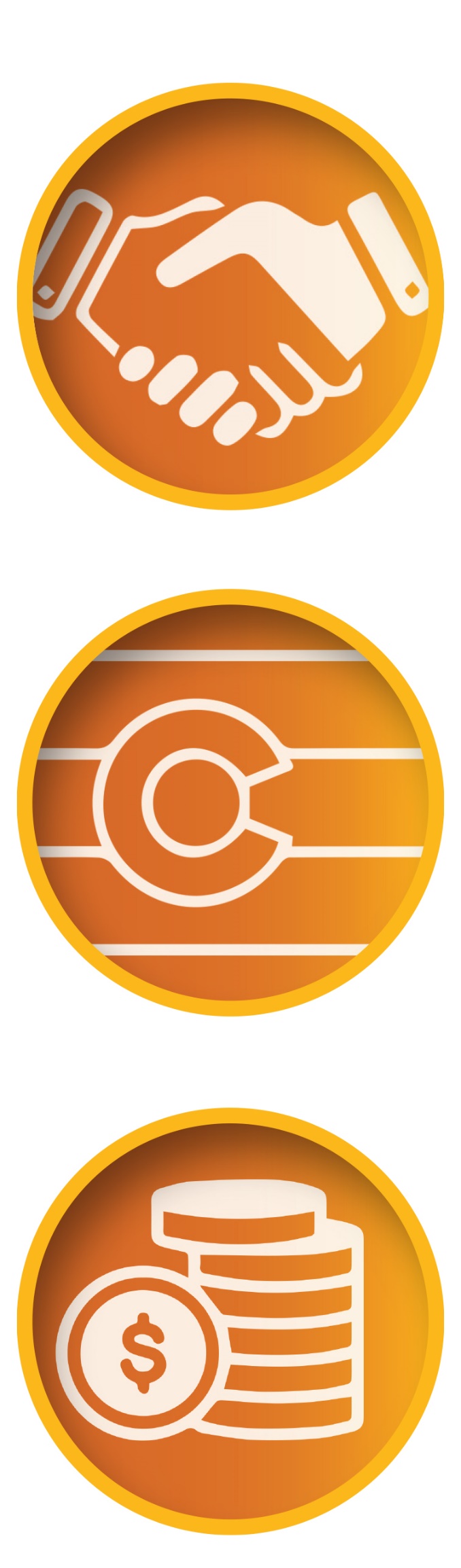 State Obligation
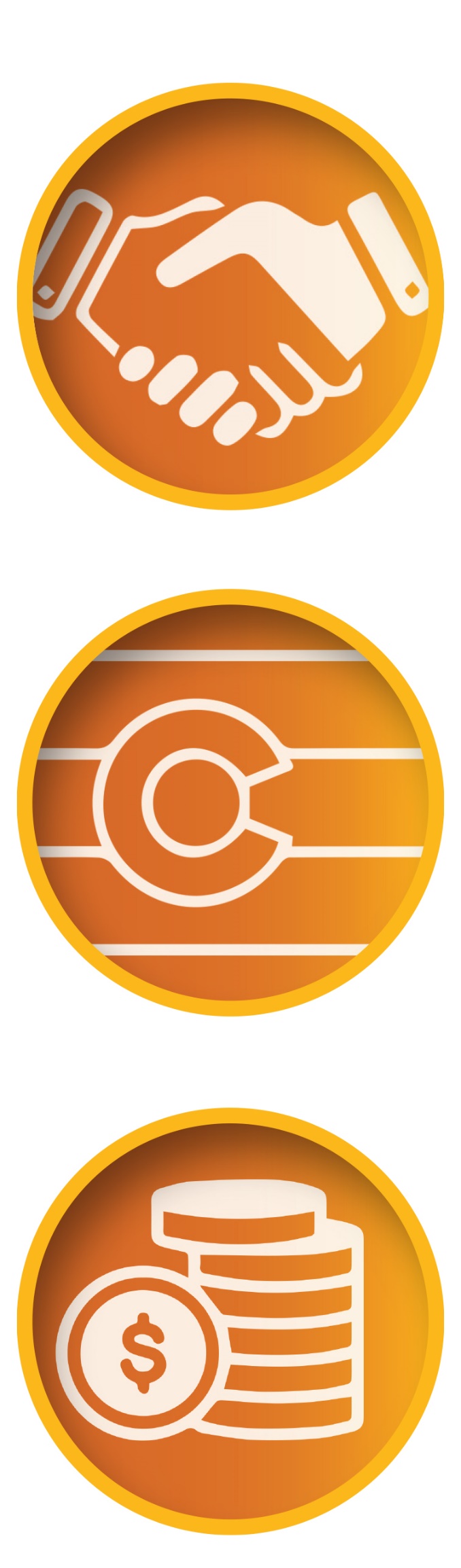 Resources
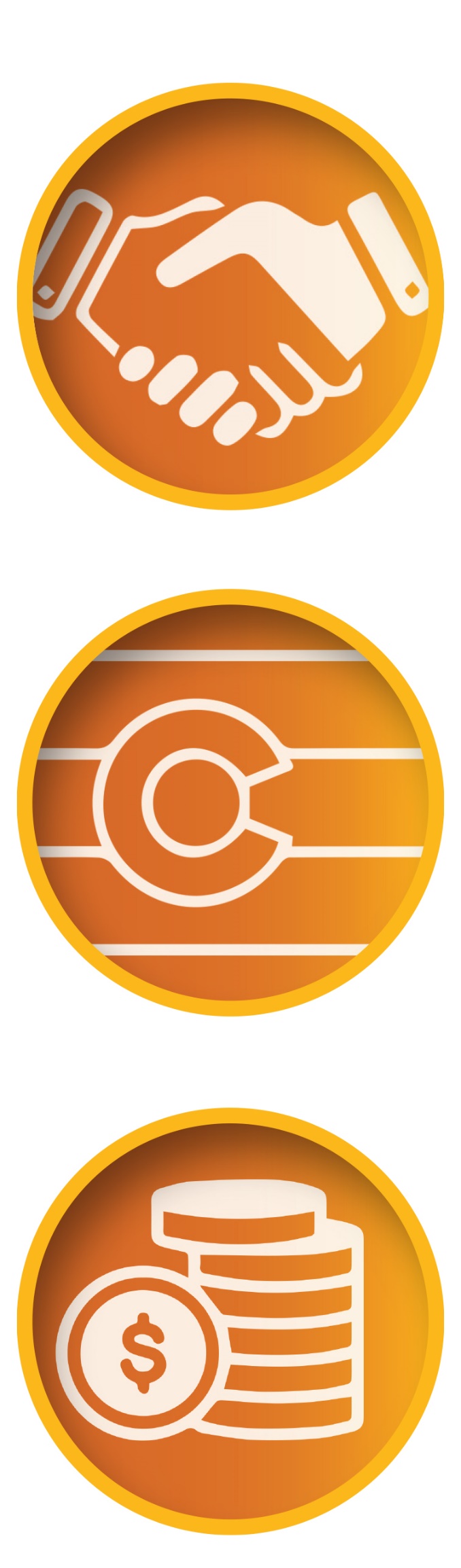 Motivated Partners
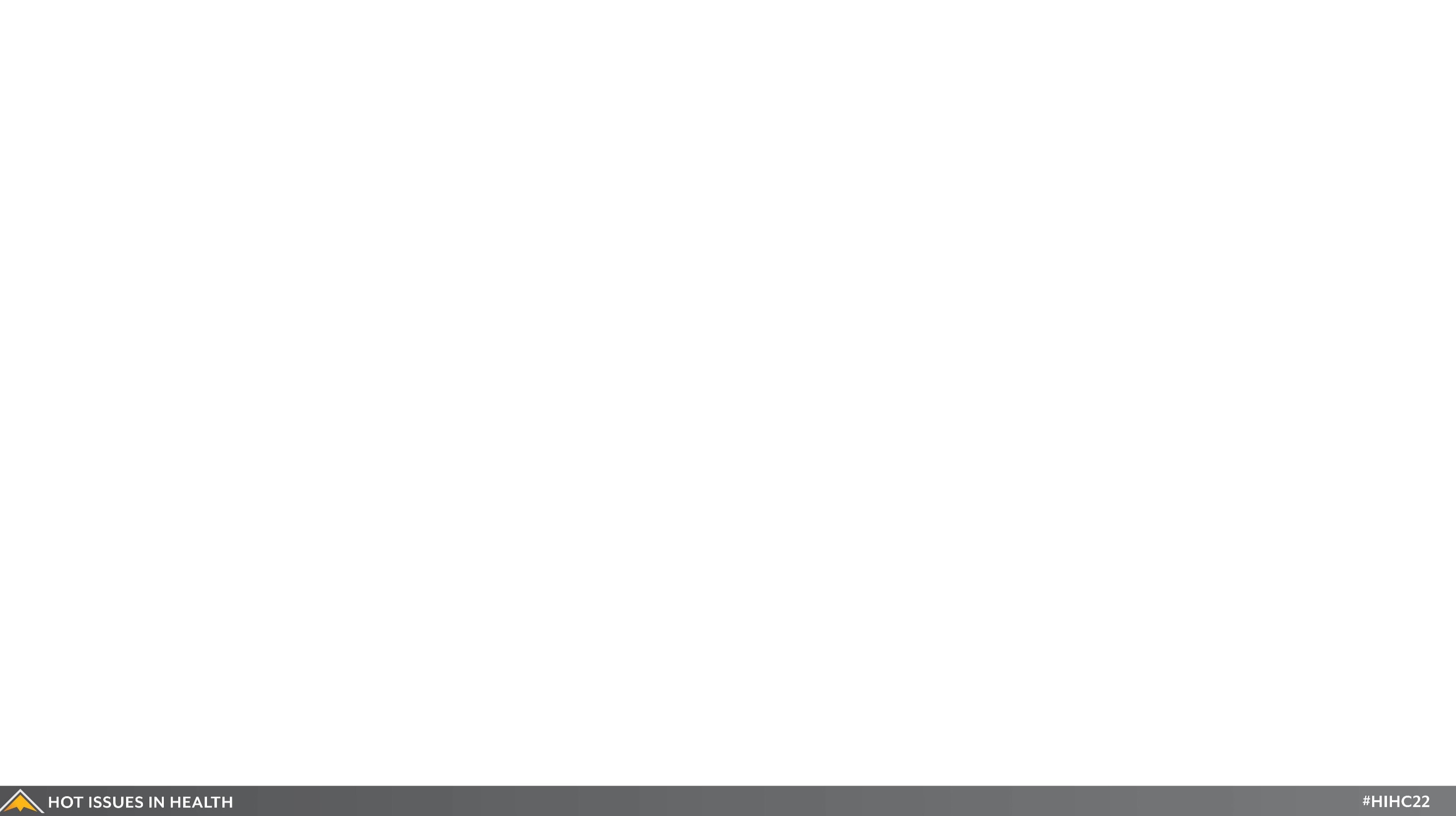 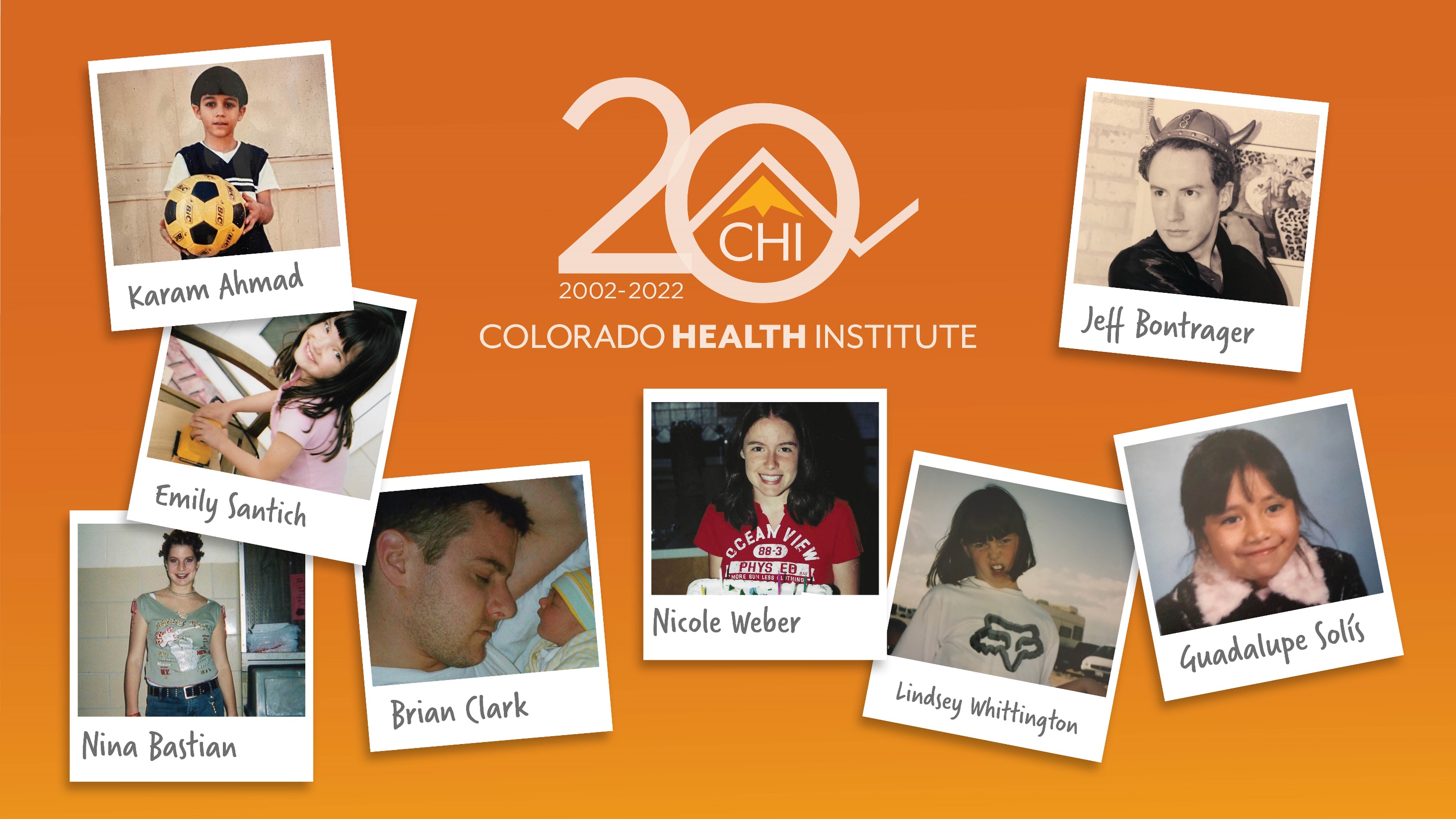 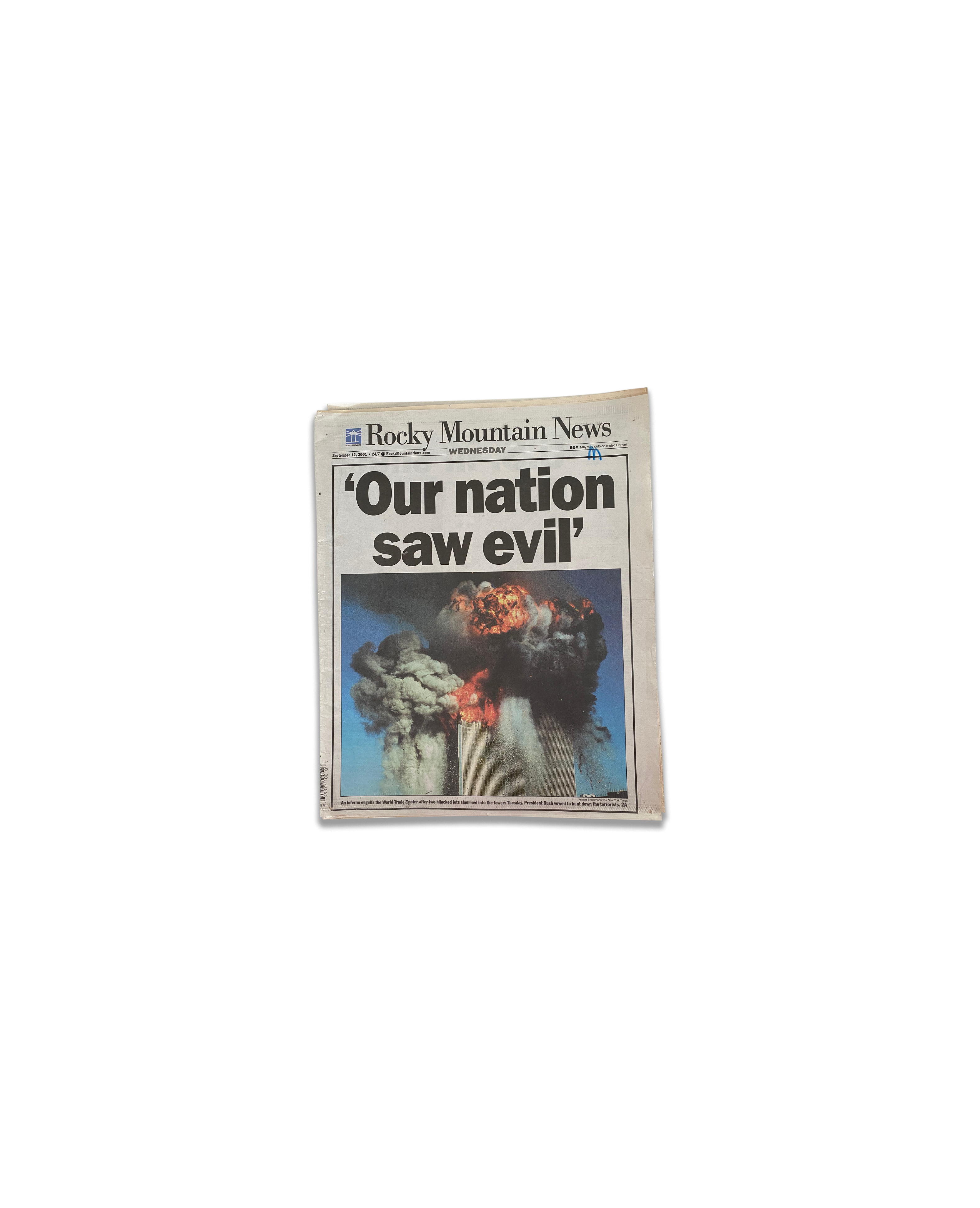 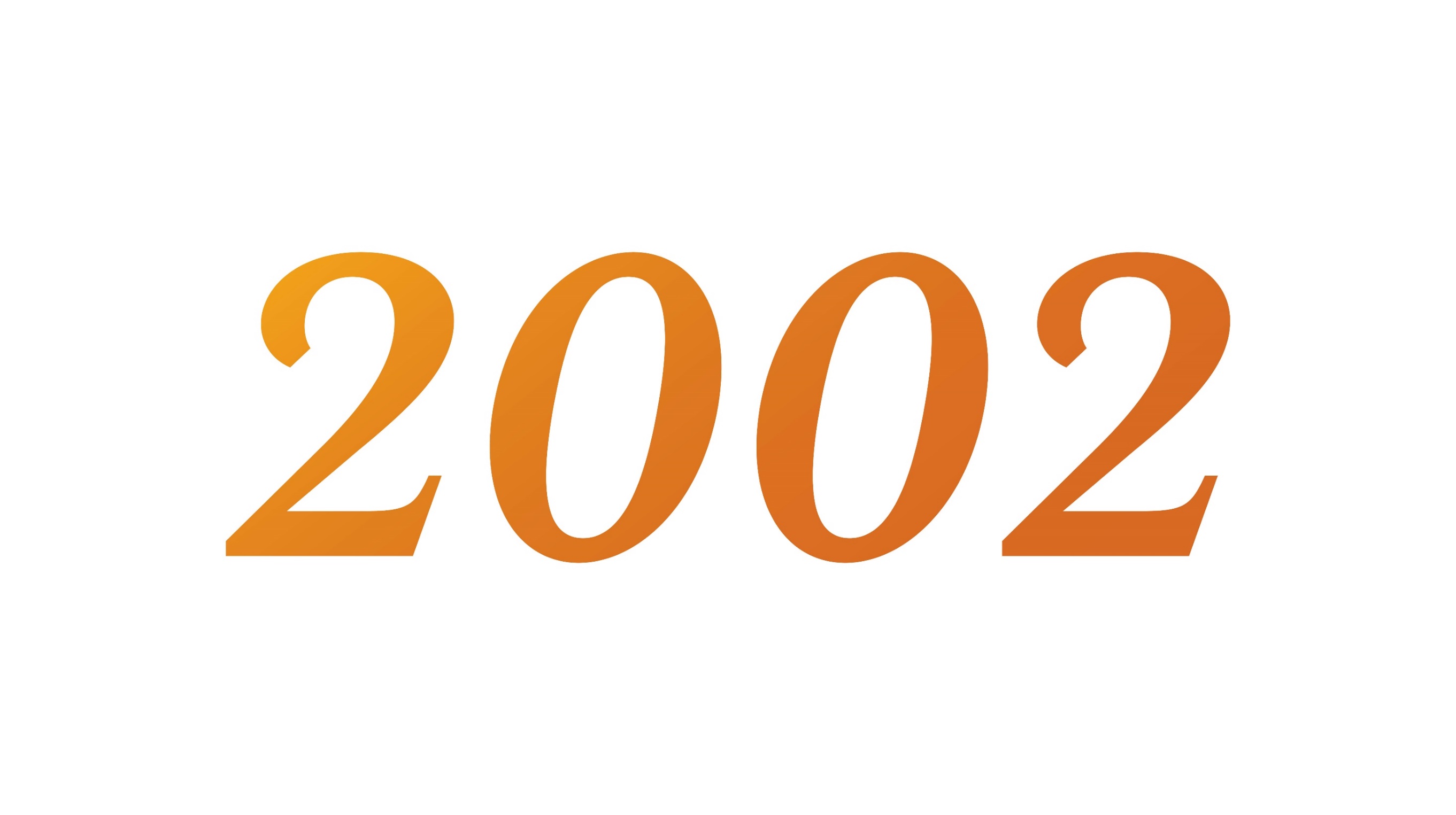 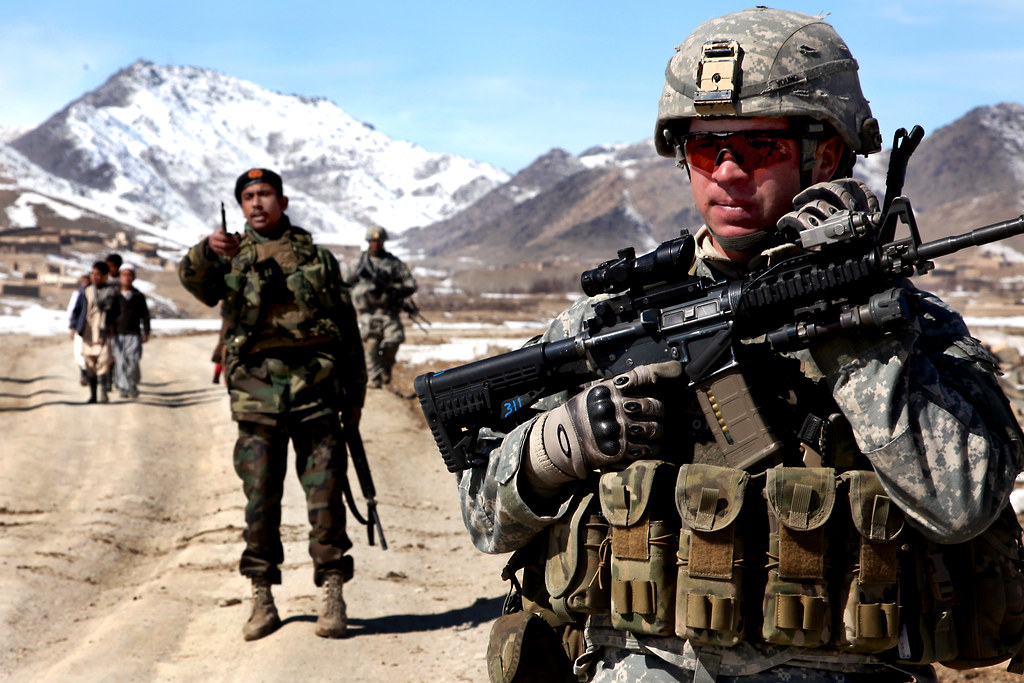 U.S. Army https://www.flickr.com/photos/soldiersmediacenter/4378533001
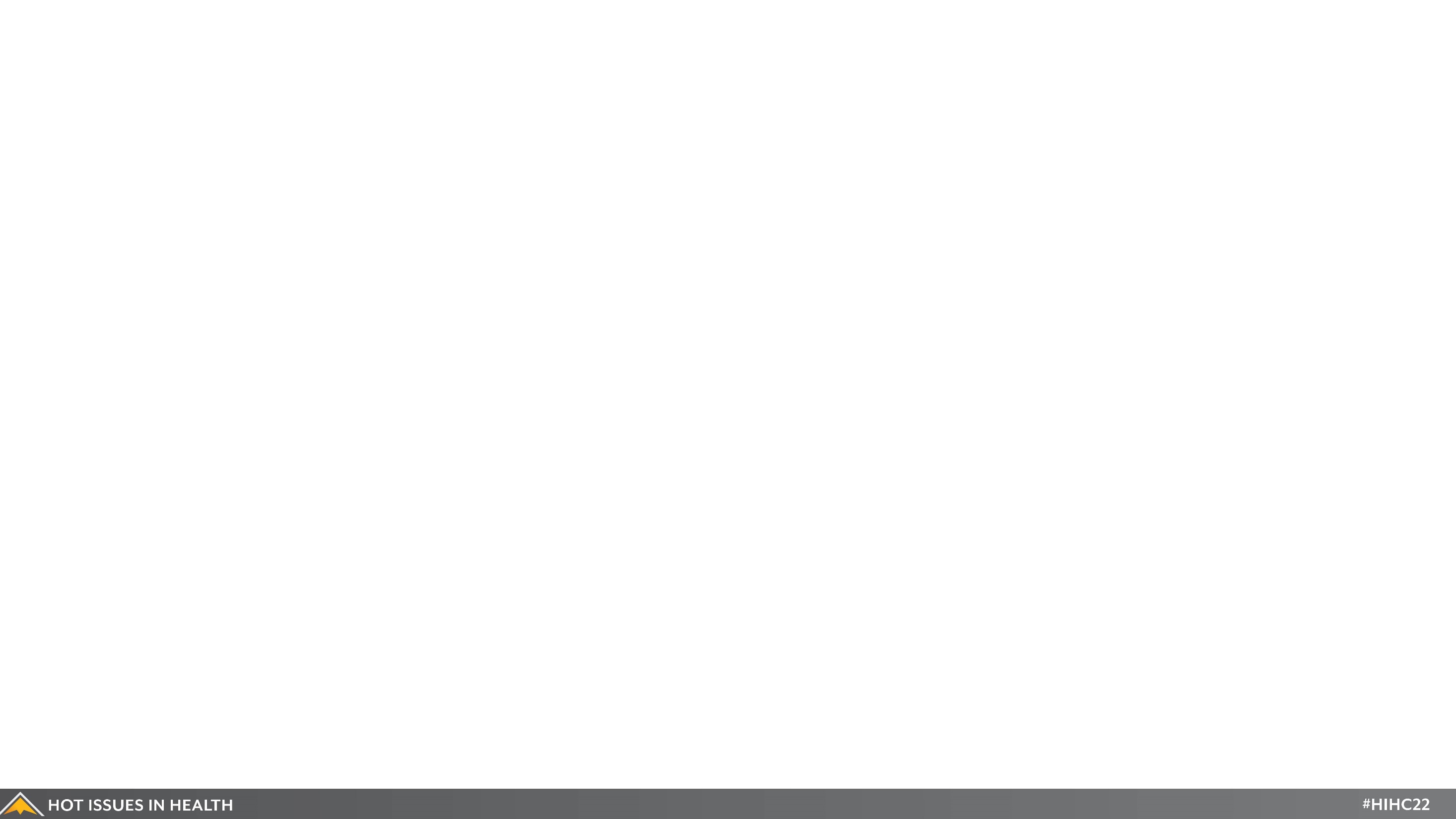 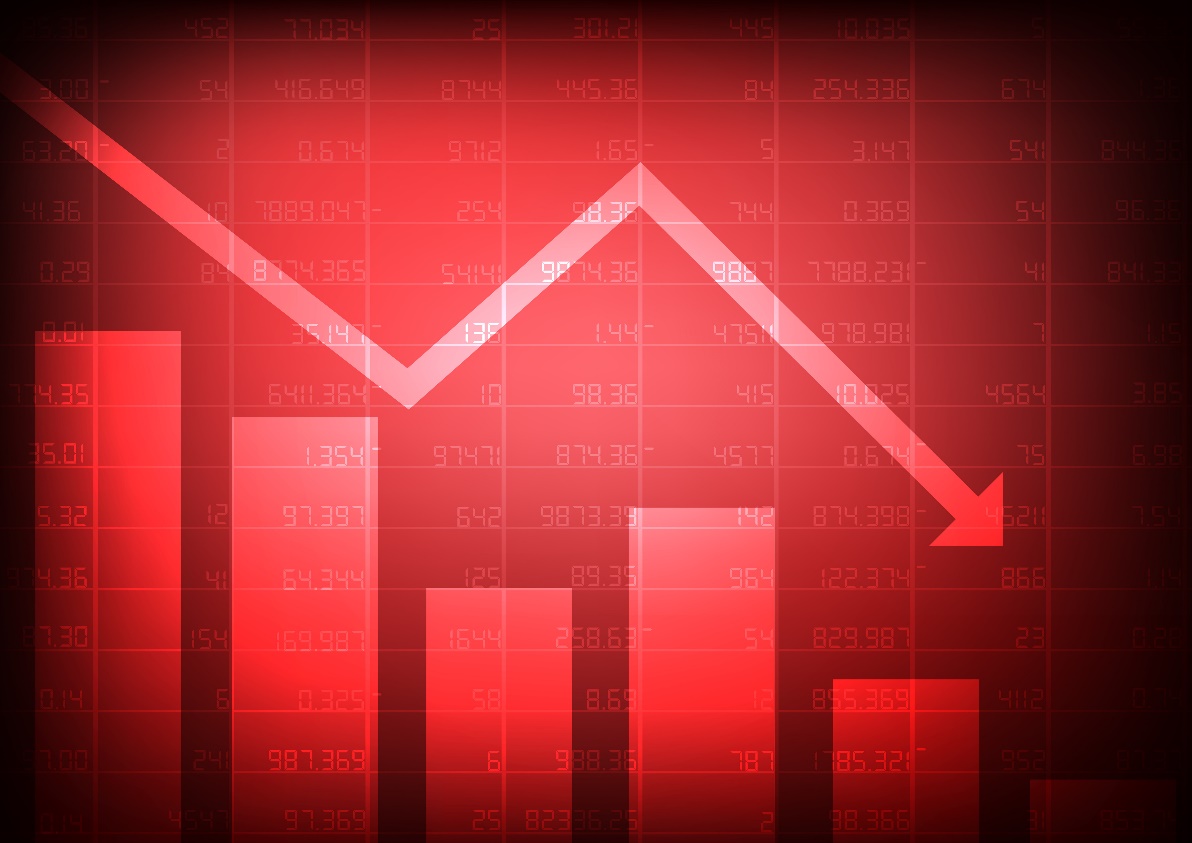 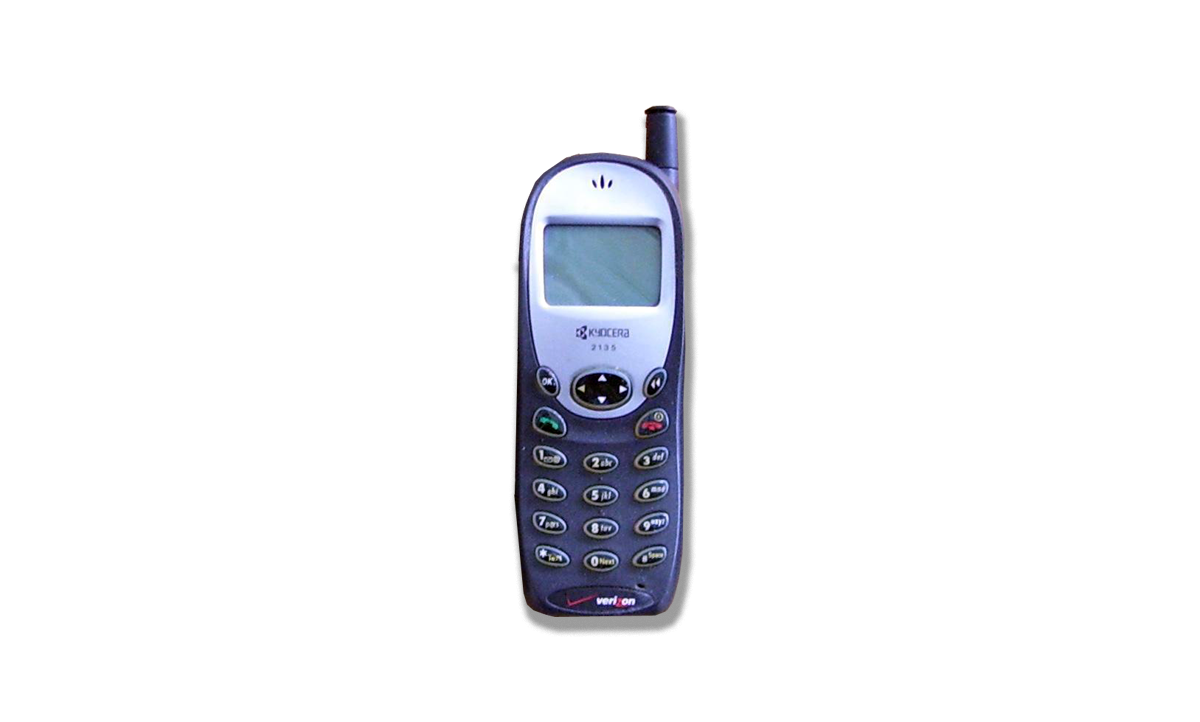 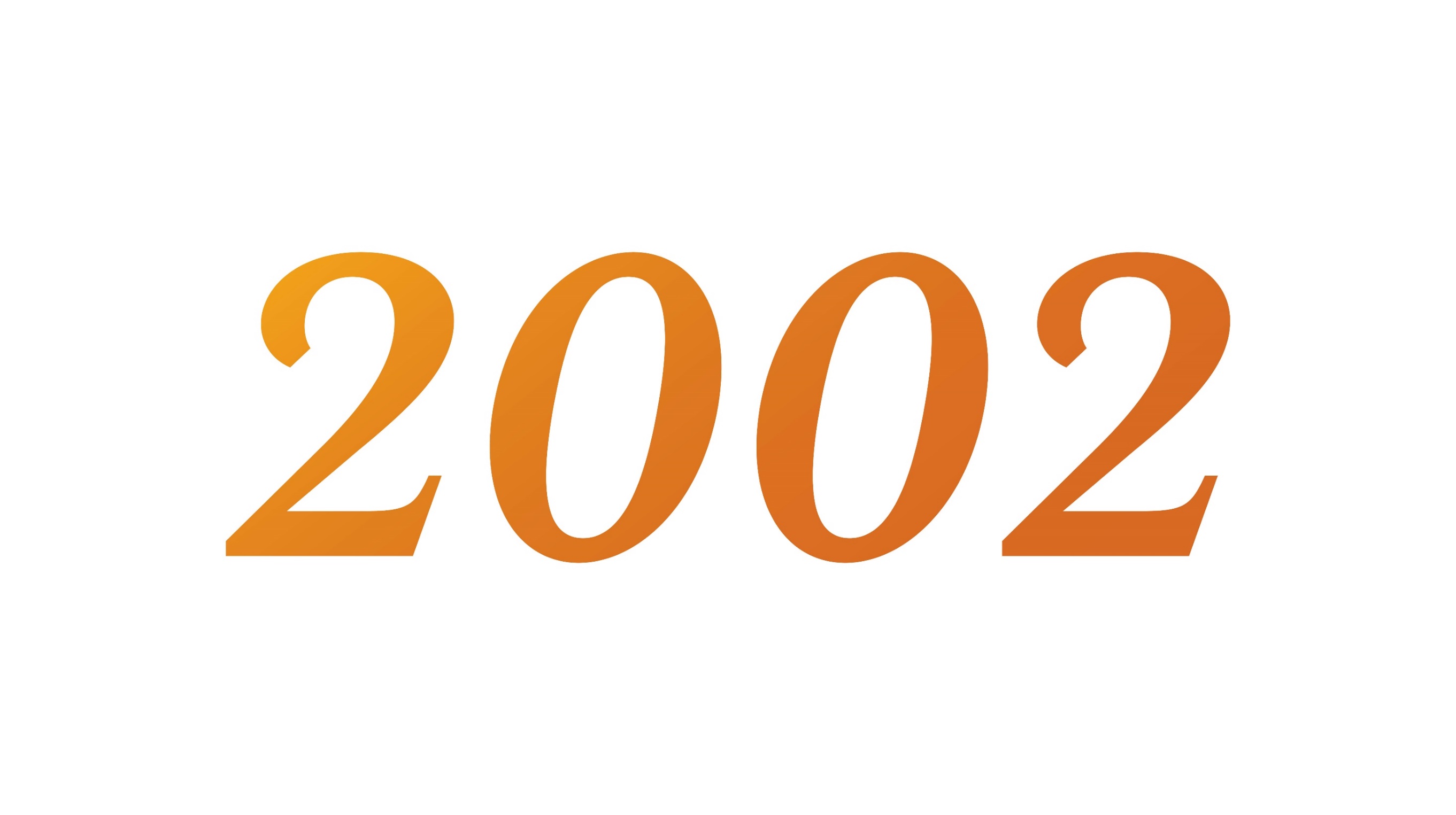 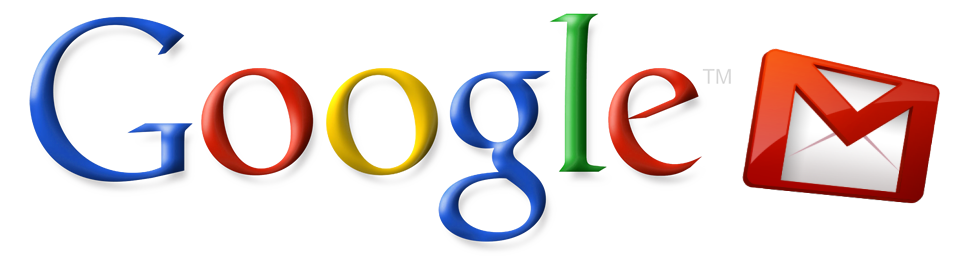 https://commons.wikimedia.org/wiki/File:Google-apps-training-logo.png
https://commons.wikimedia.org/wiki/File:Mobile_phone_timeline.png
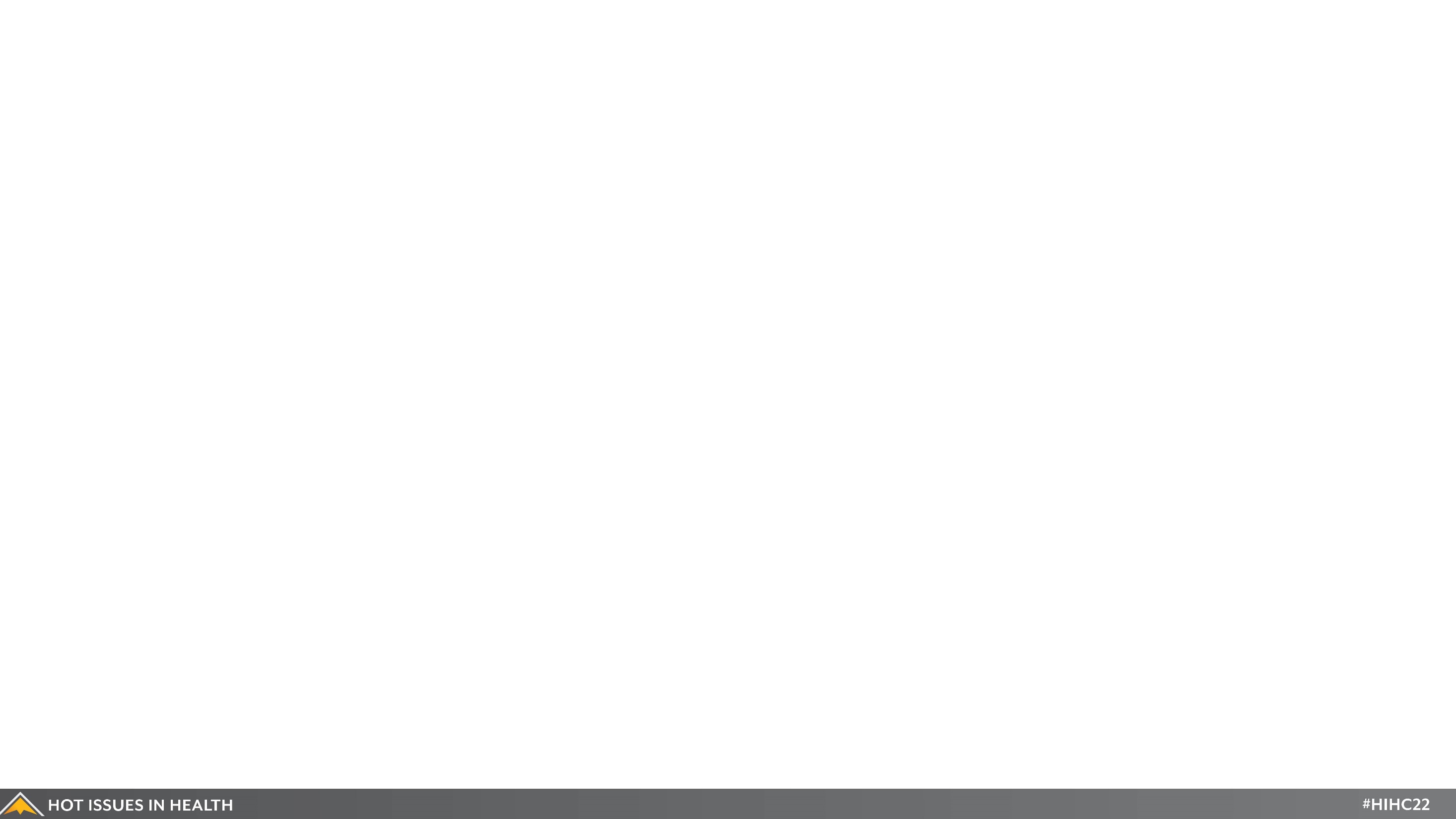 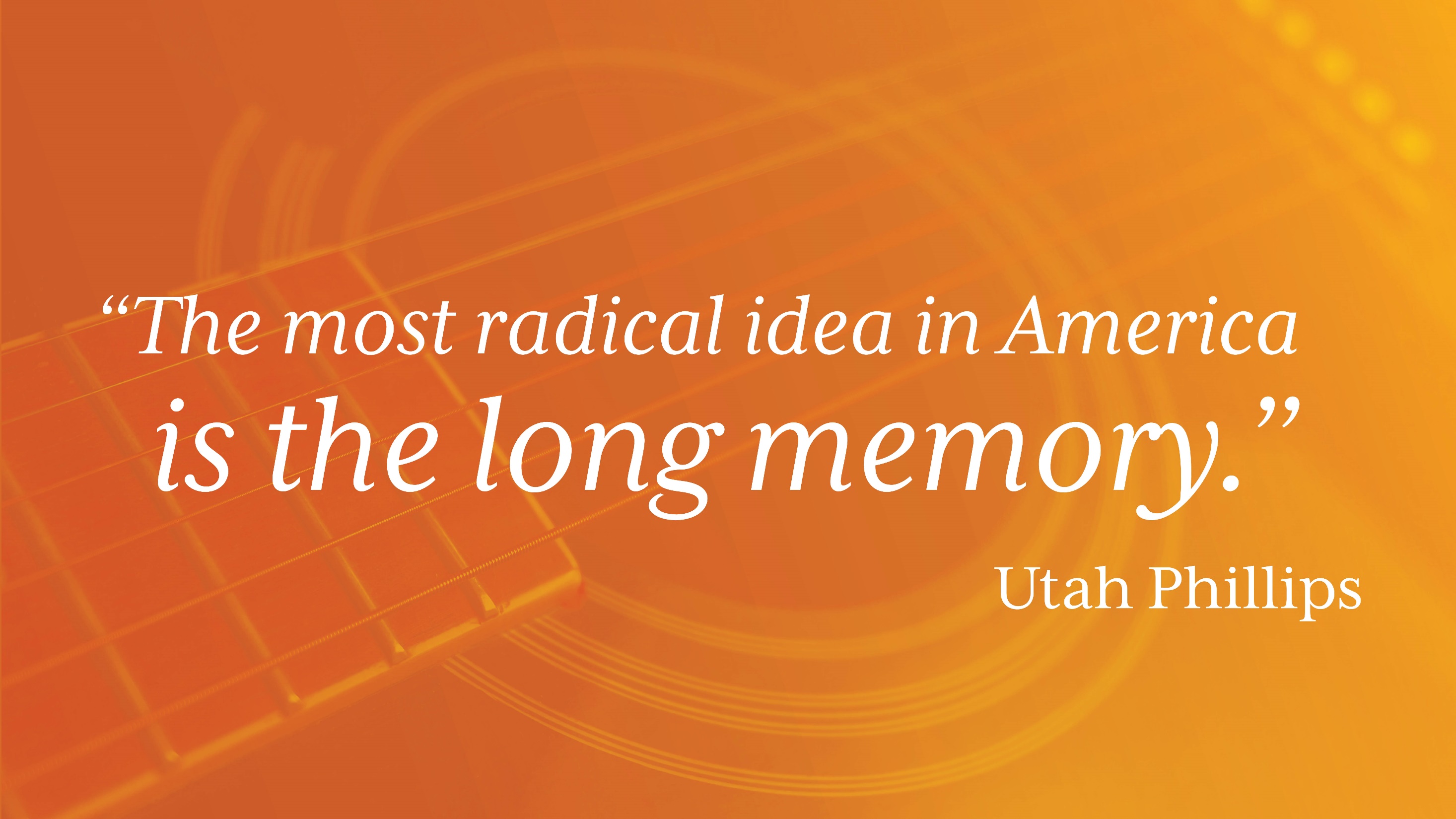 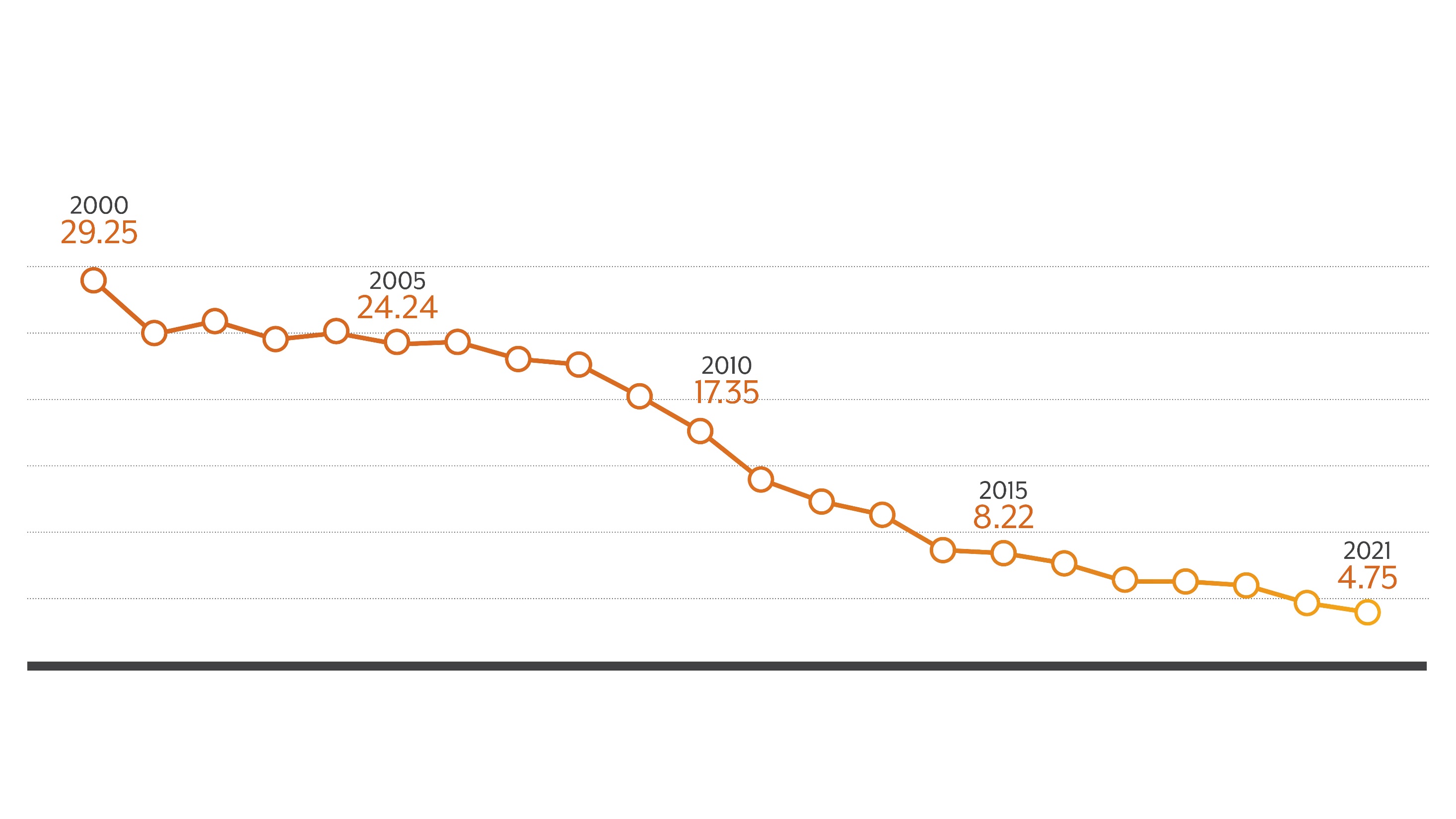 Teen Pregnancy
Crude Birth Rate by Year, 2000-2021, Ages 15-17
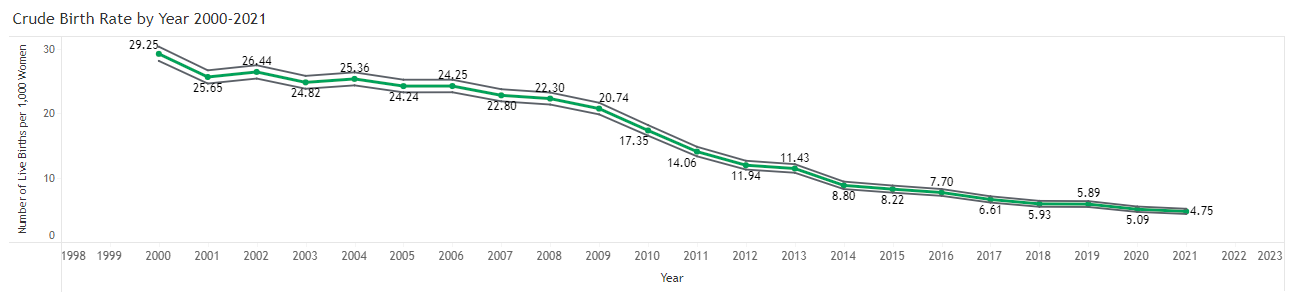 Source: CDPHE
Colorado Uninsured Rate 2011-2021
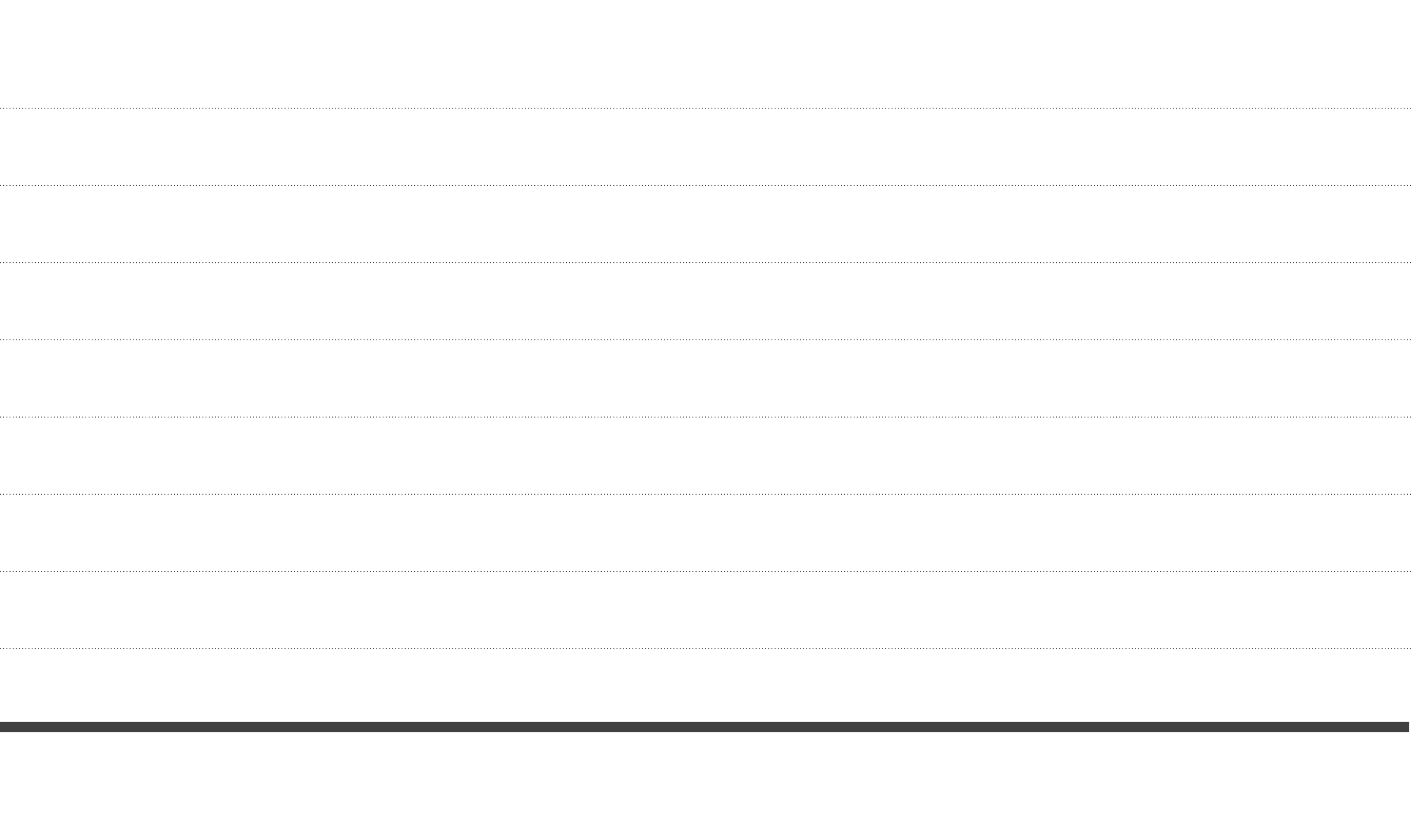 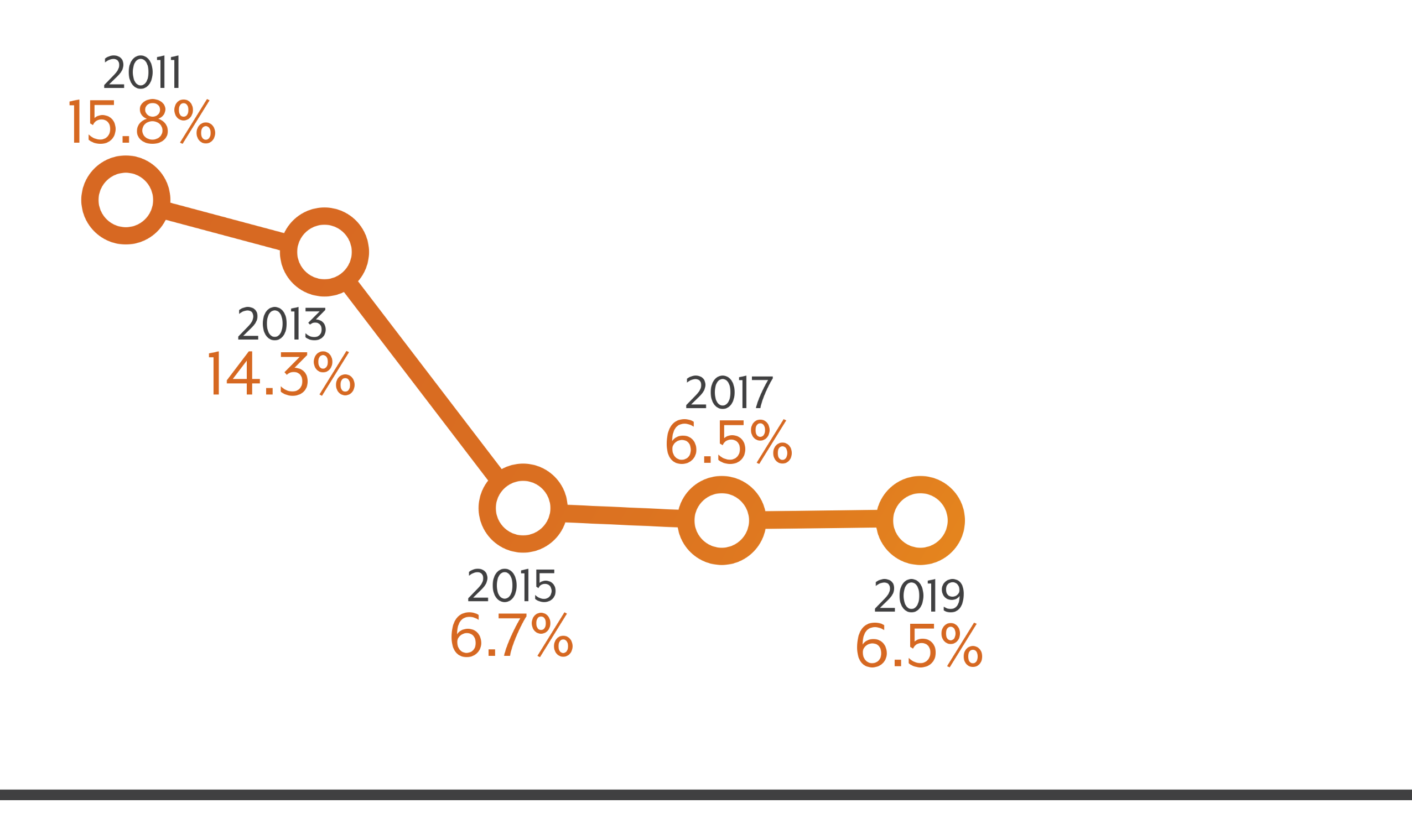 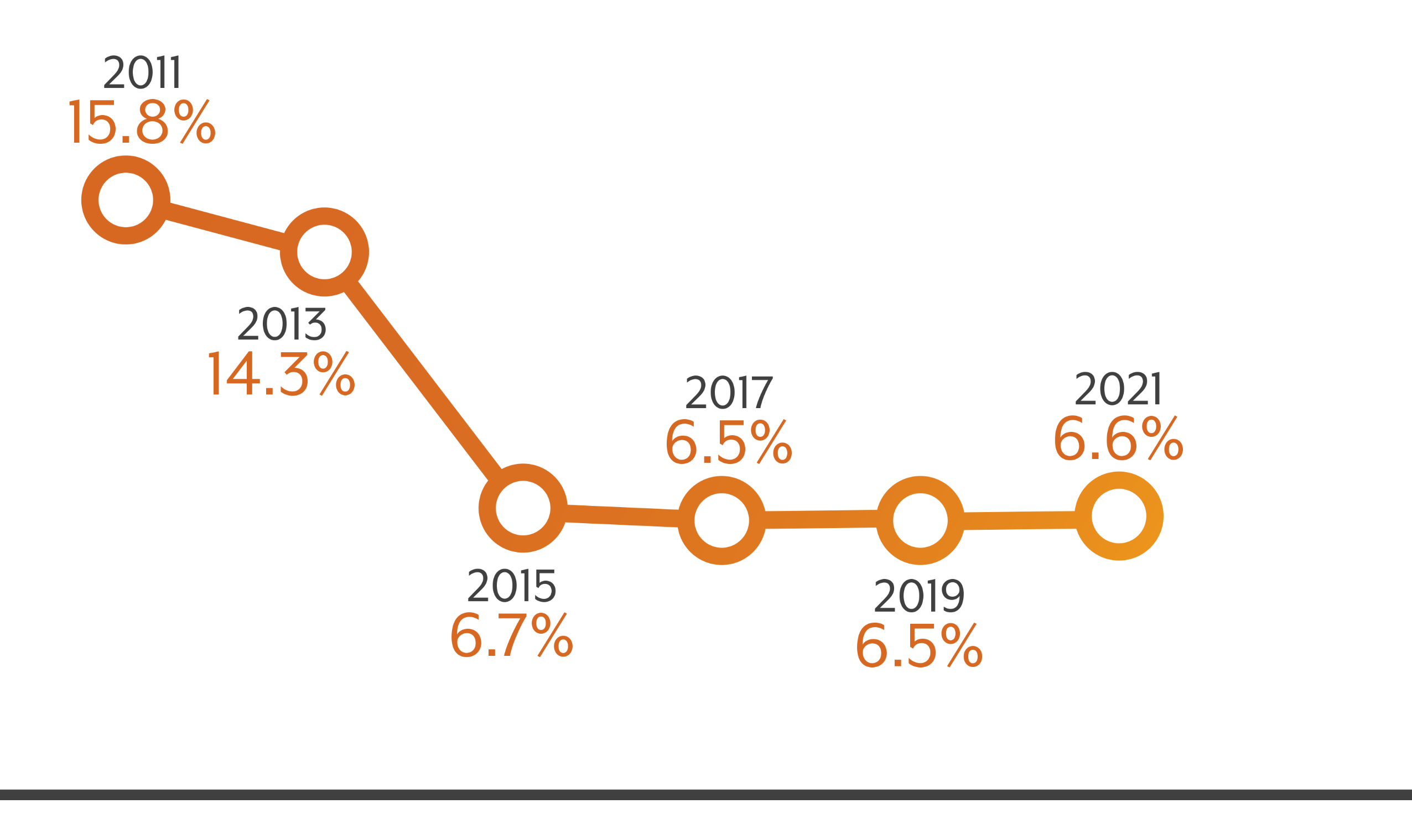 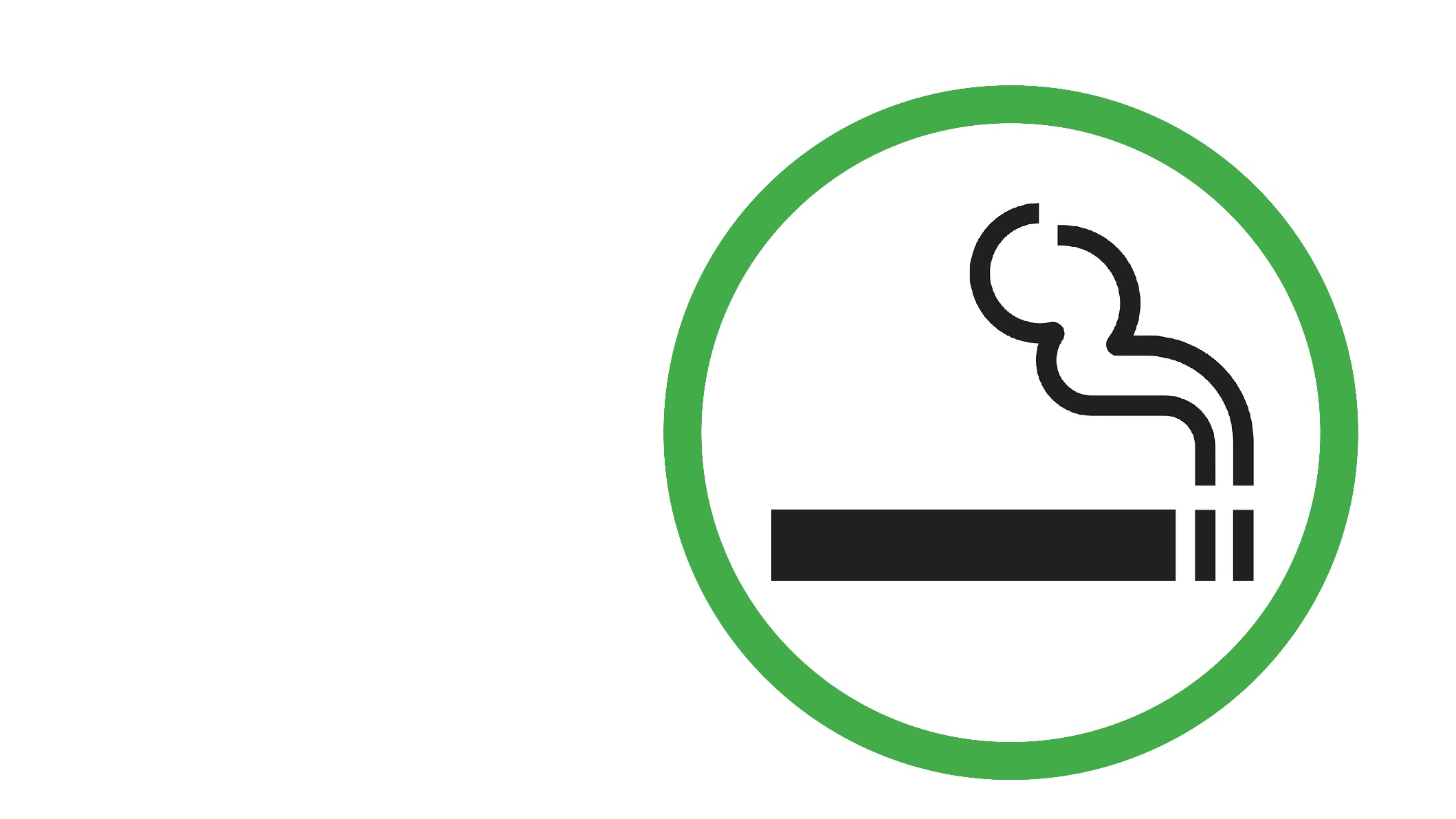 Smoking
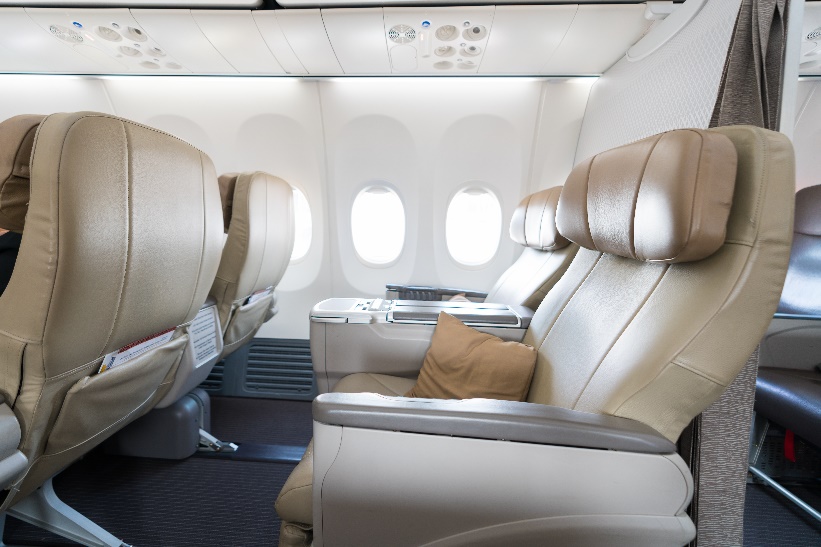 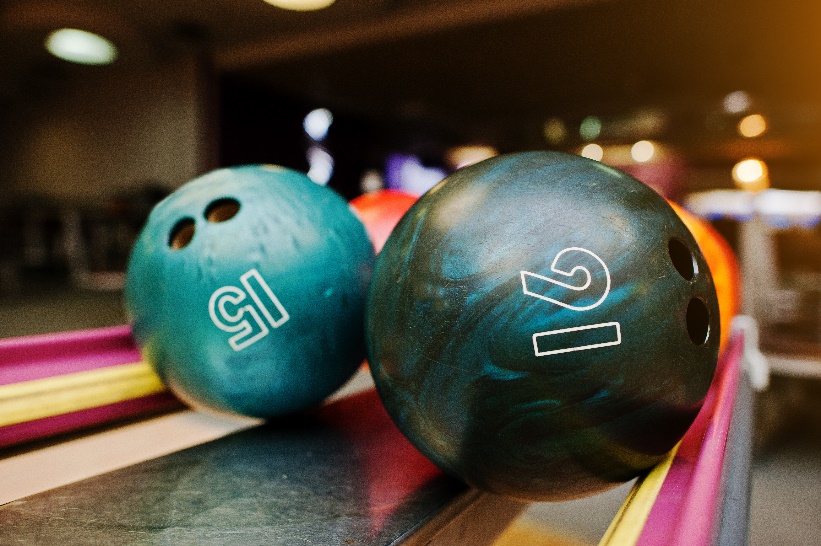 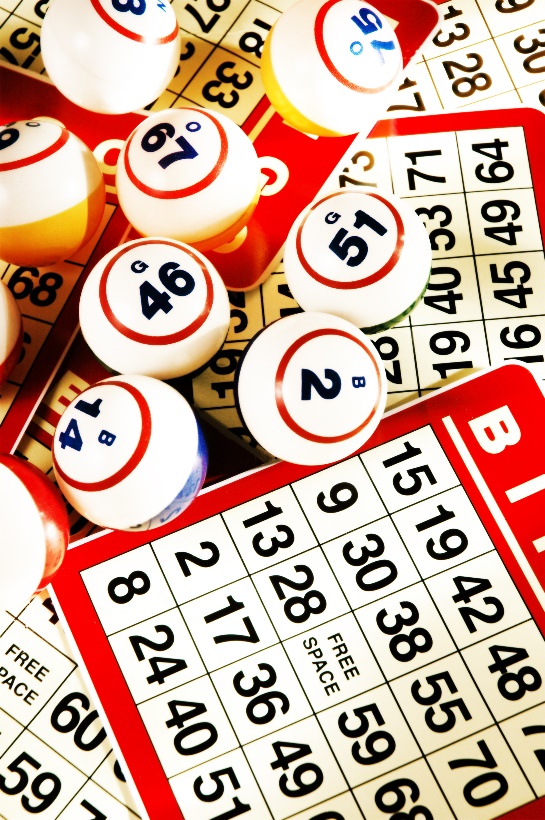 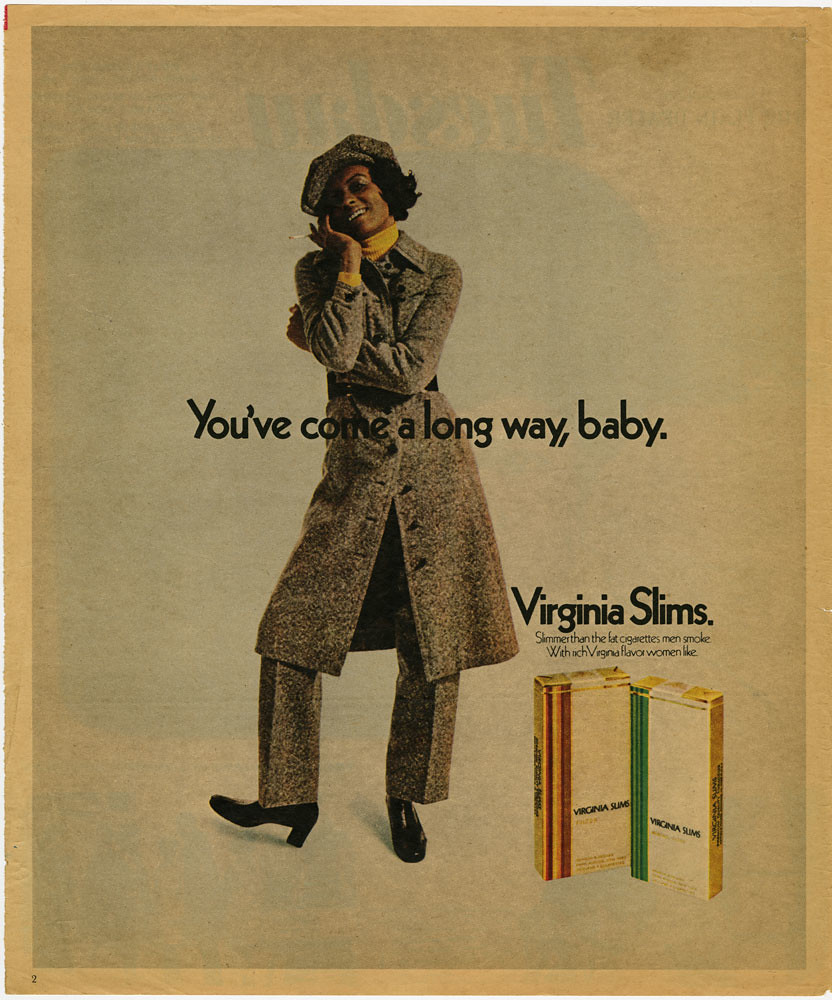 You’ve come a long way, baby.
National Museum of American History Smithsonian Institution https://www.flickr.com/photos/8113246@N02/39900005401
Teen Births
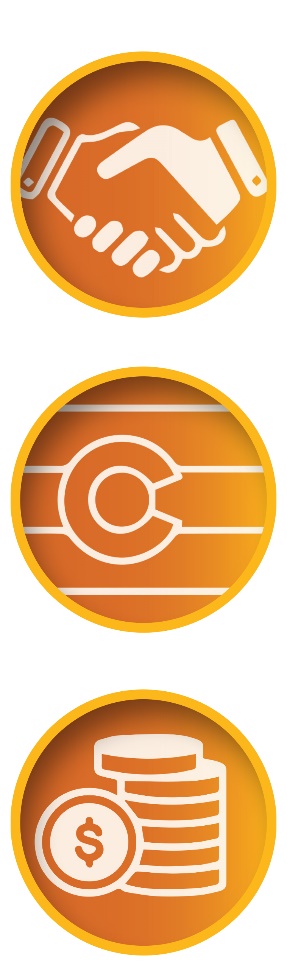 State Obligation Absence of action at a national level
Resources $27 million private investment
Motivated Partners Public and private family planning service providers, schools, community organizations, philanthropy, young people
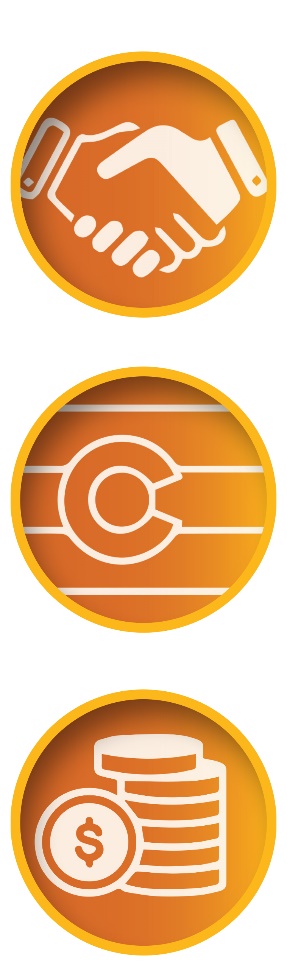 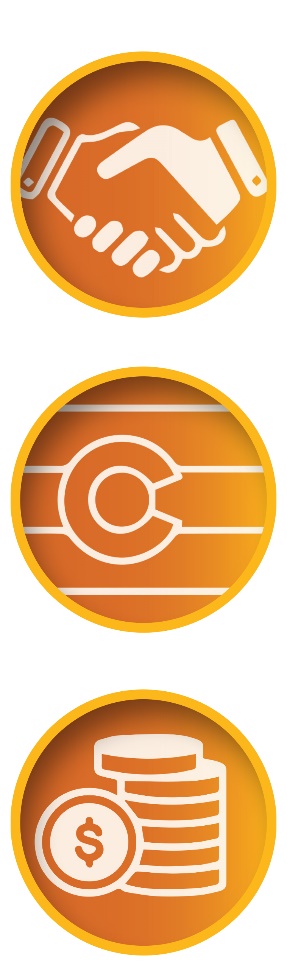 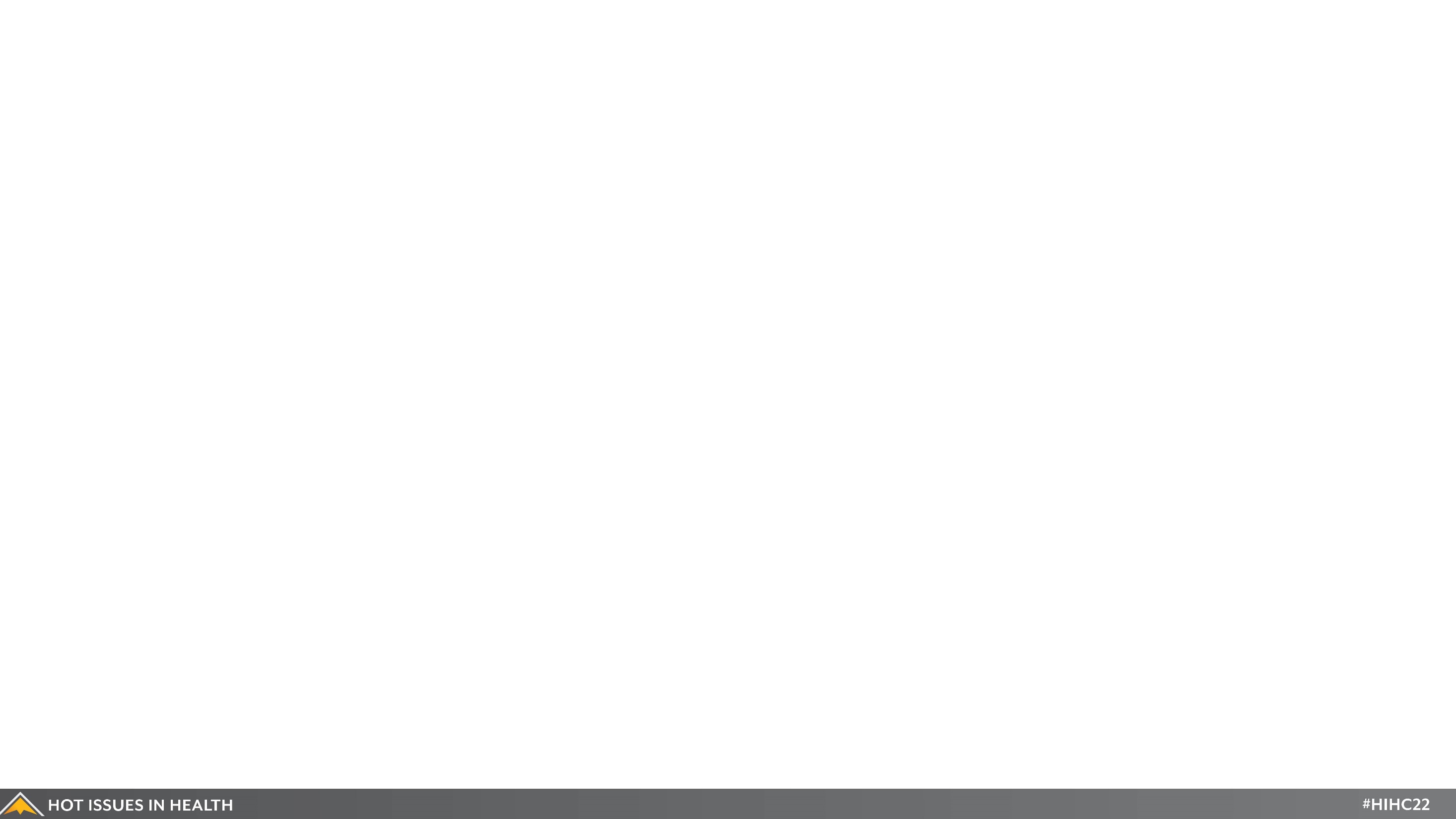 Uninsured Rate
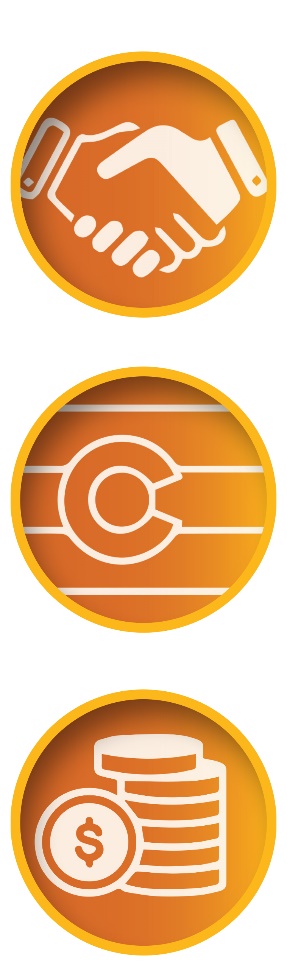 State Obligation Lack of federal action in 1990s, managed care backlash 
Resources Hospital provider fee, leveraging federal funds
Motivated Partners Hospitals, providers, government agencies, advocates, philanthropy, academia
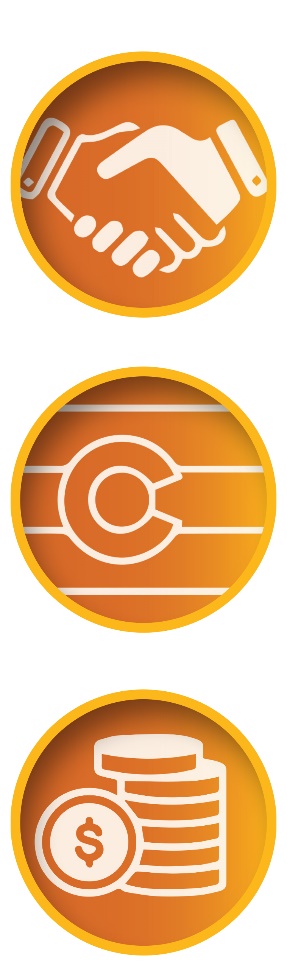 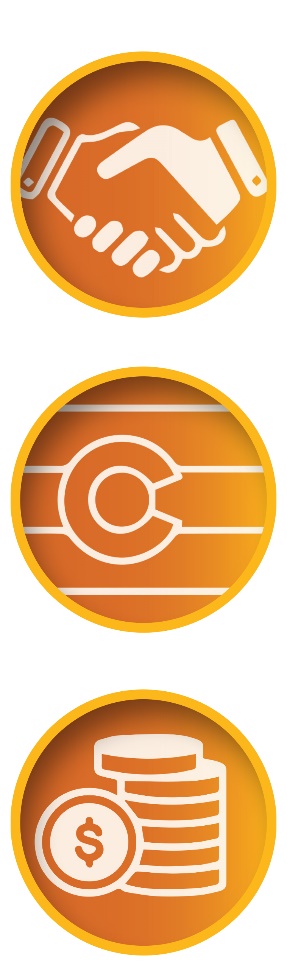 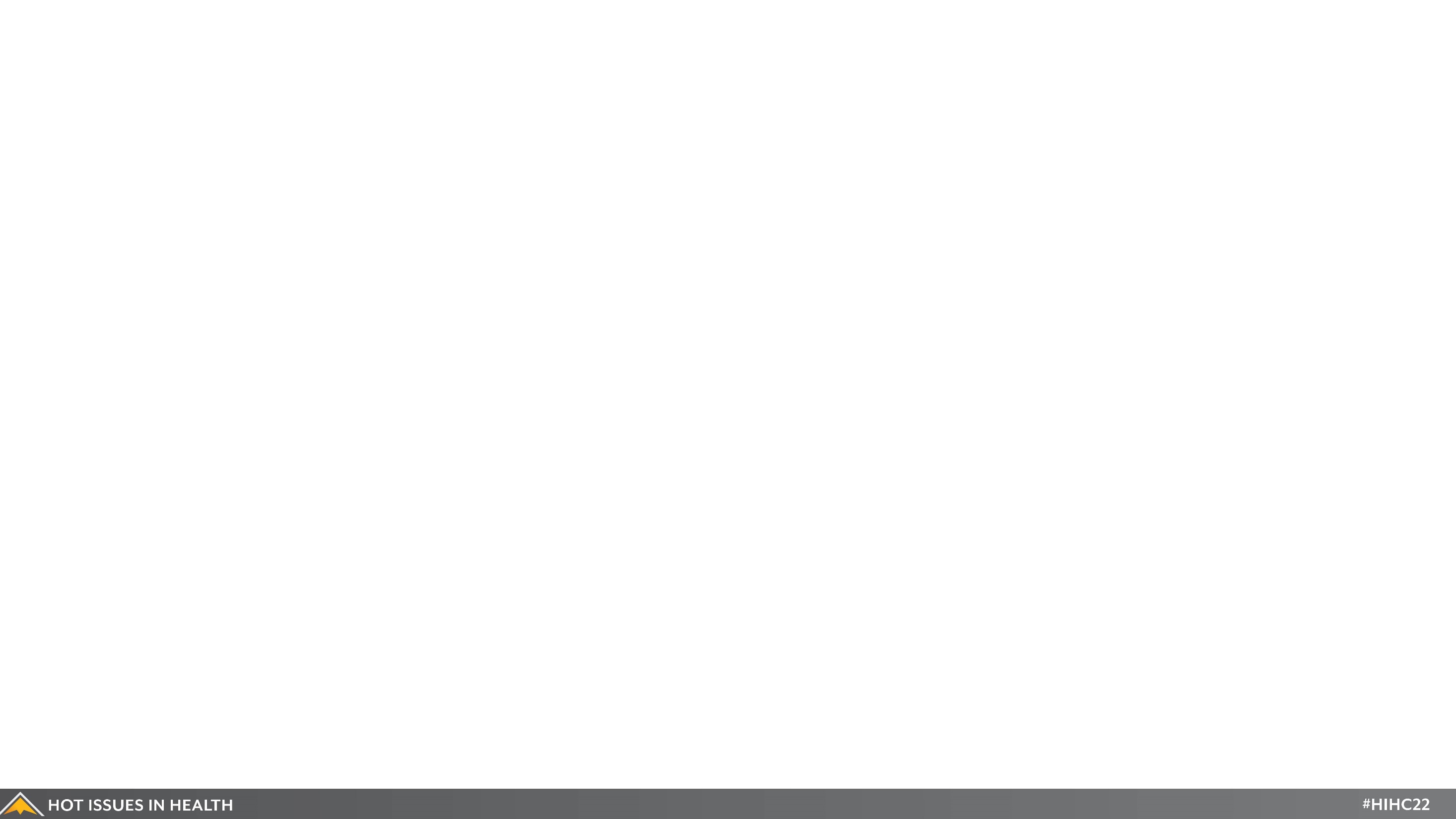 Smoking
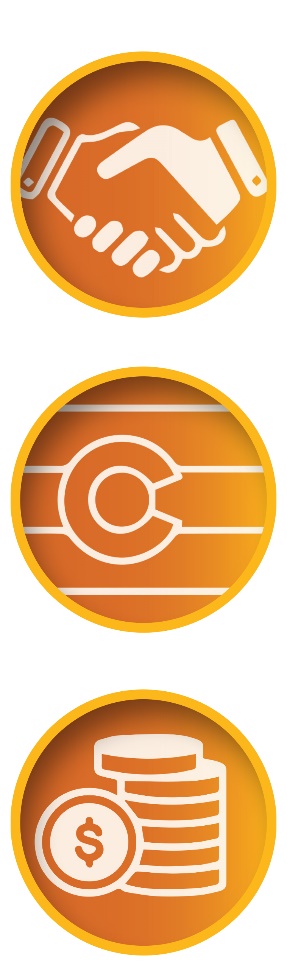 State Obligation Tobacco litigation and settlement, indoor smoking ban
Resources Master Settlement Agreement and Amendment 35 (tobacco tax)
Motivated Partners Public health, clinicians, policy-makers, advocates
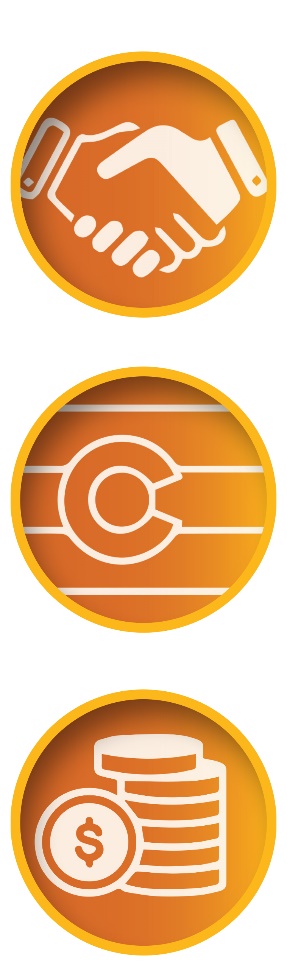 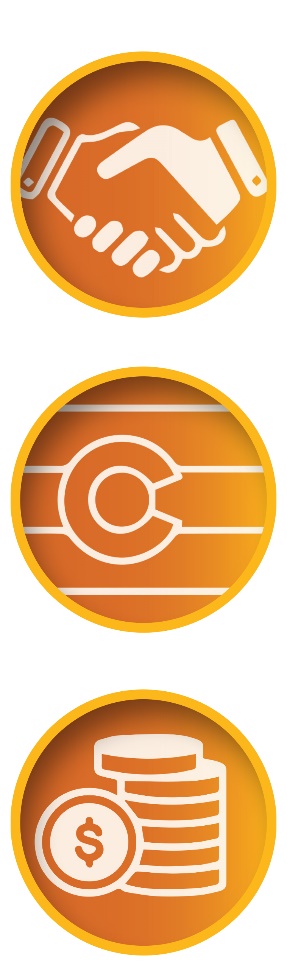 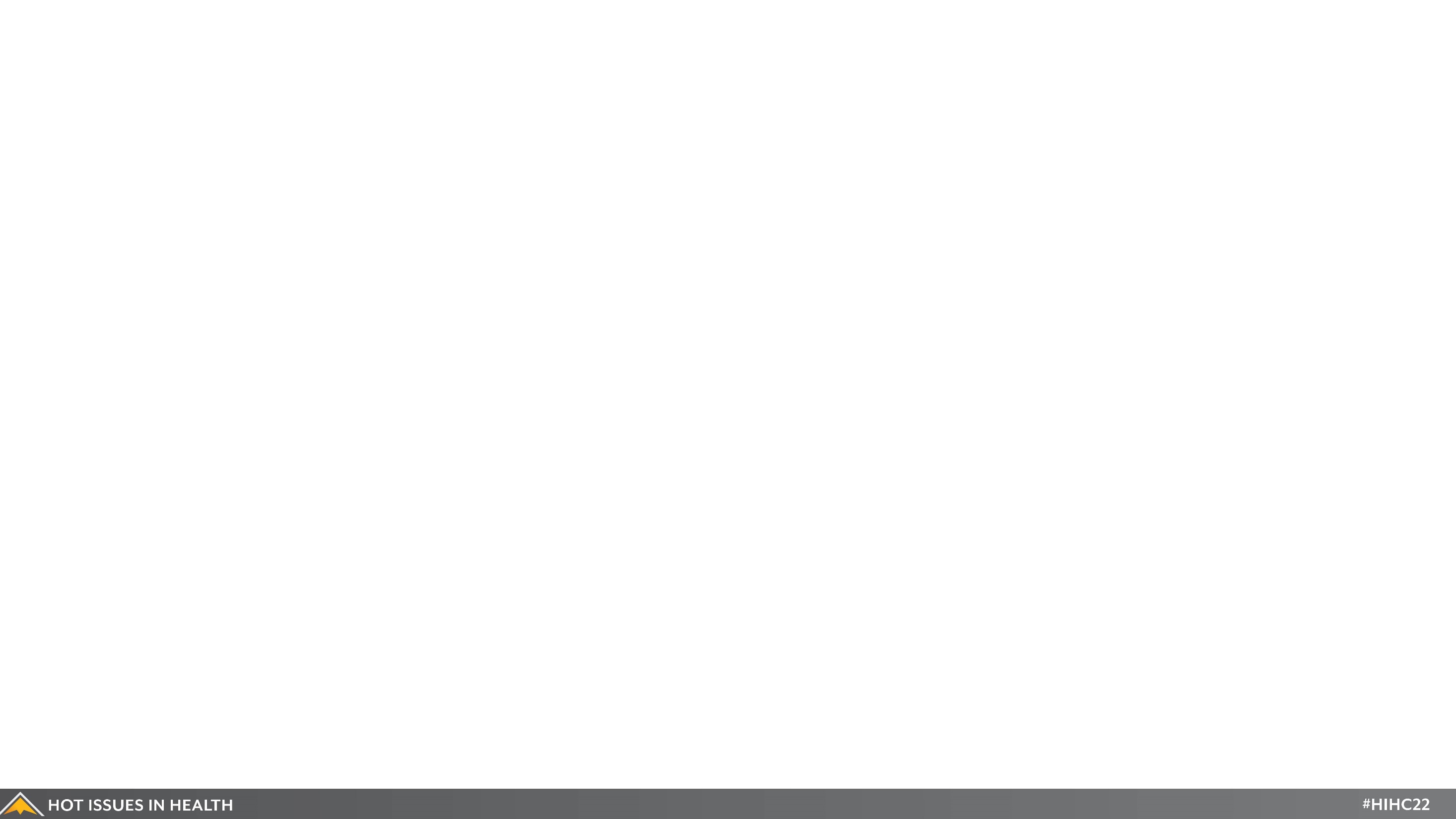 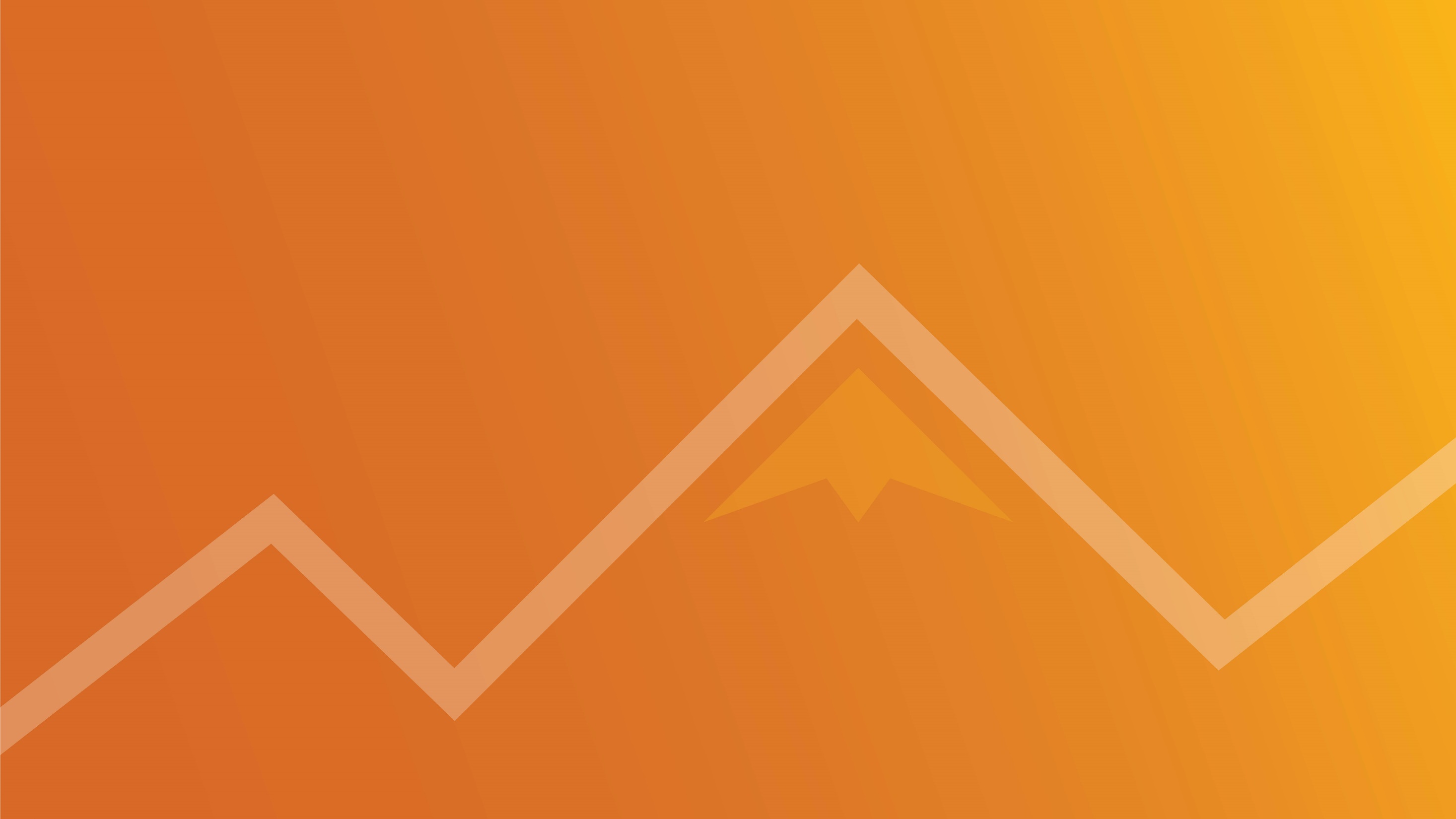 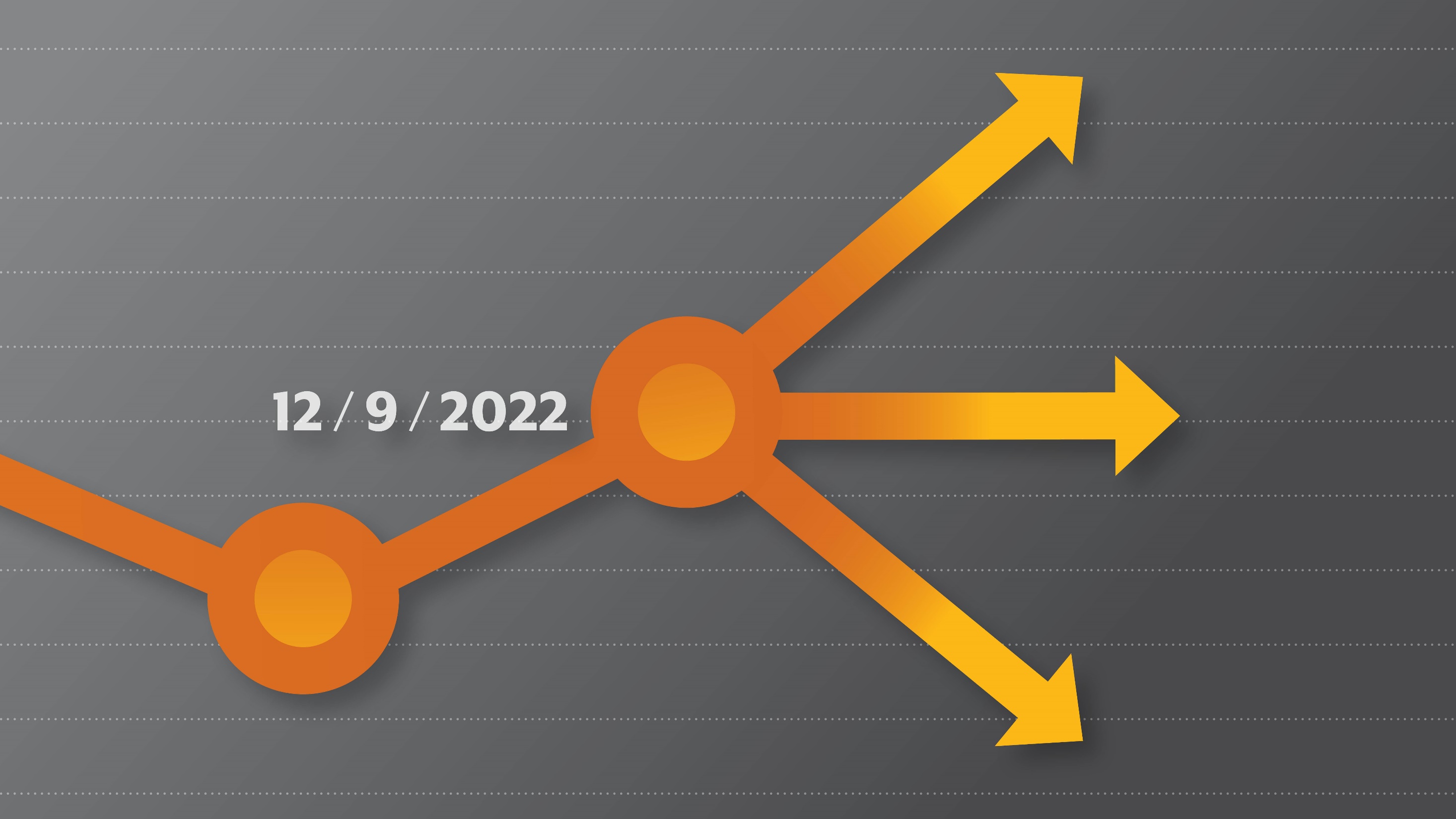 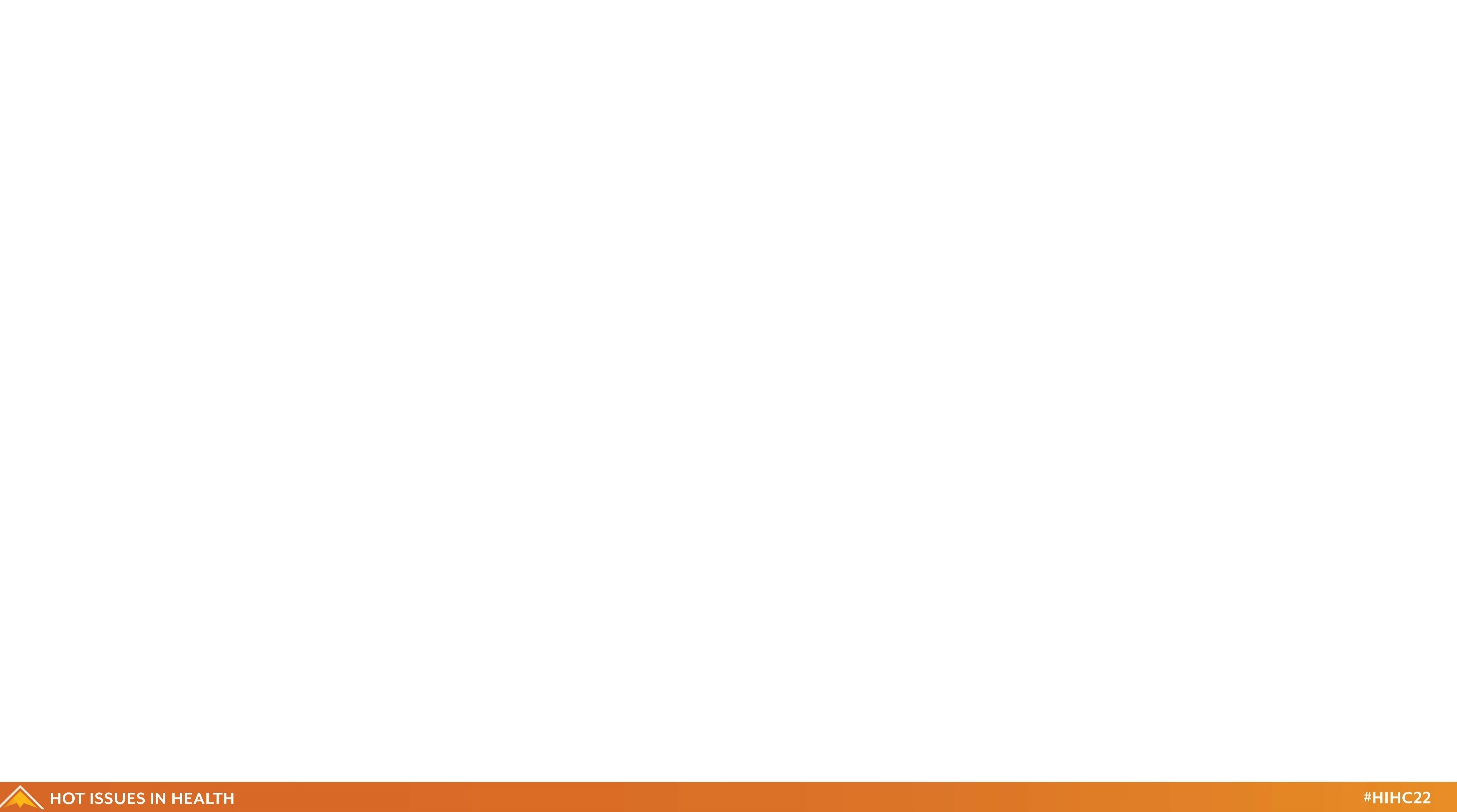 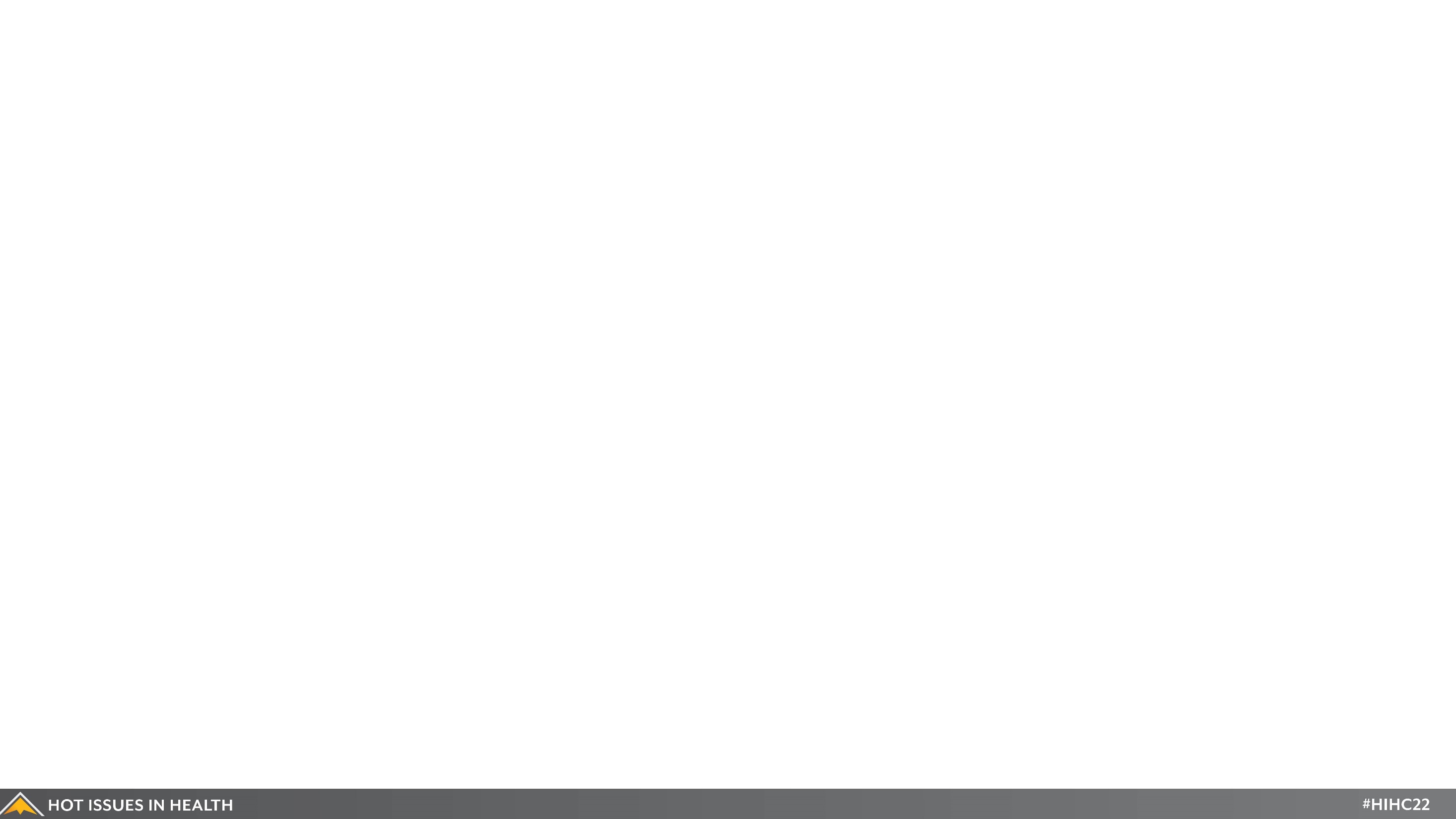 Colorado Uninsured Rate
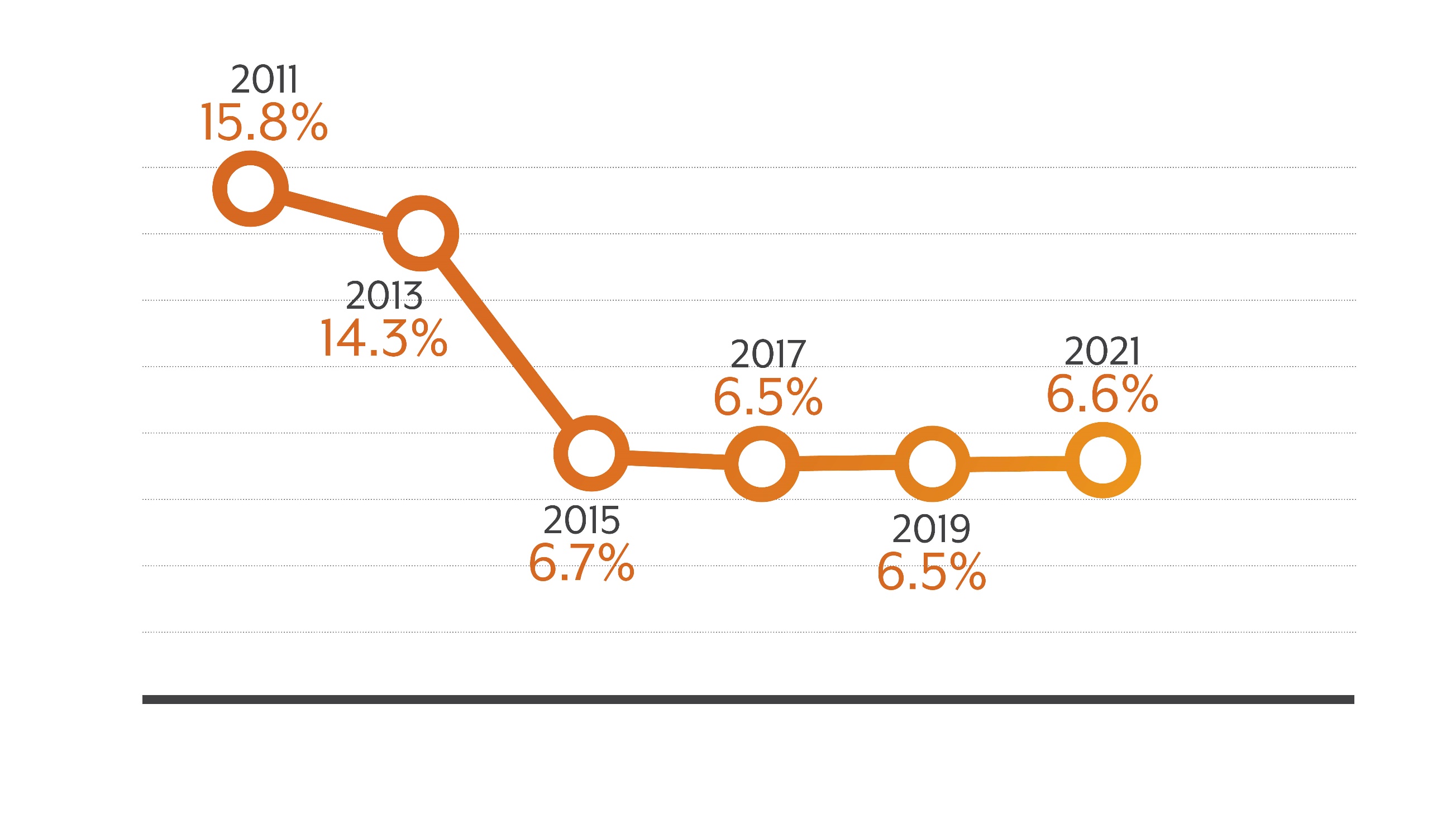 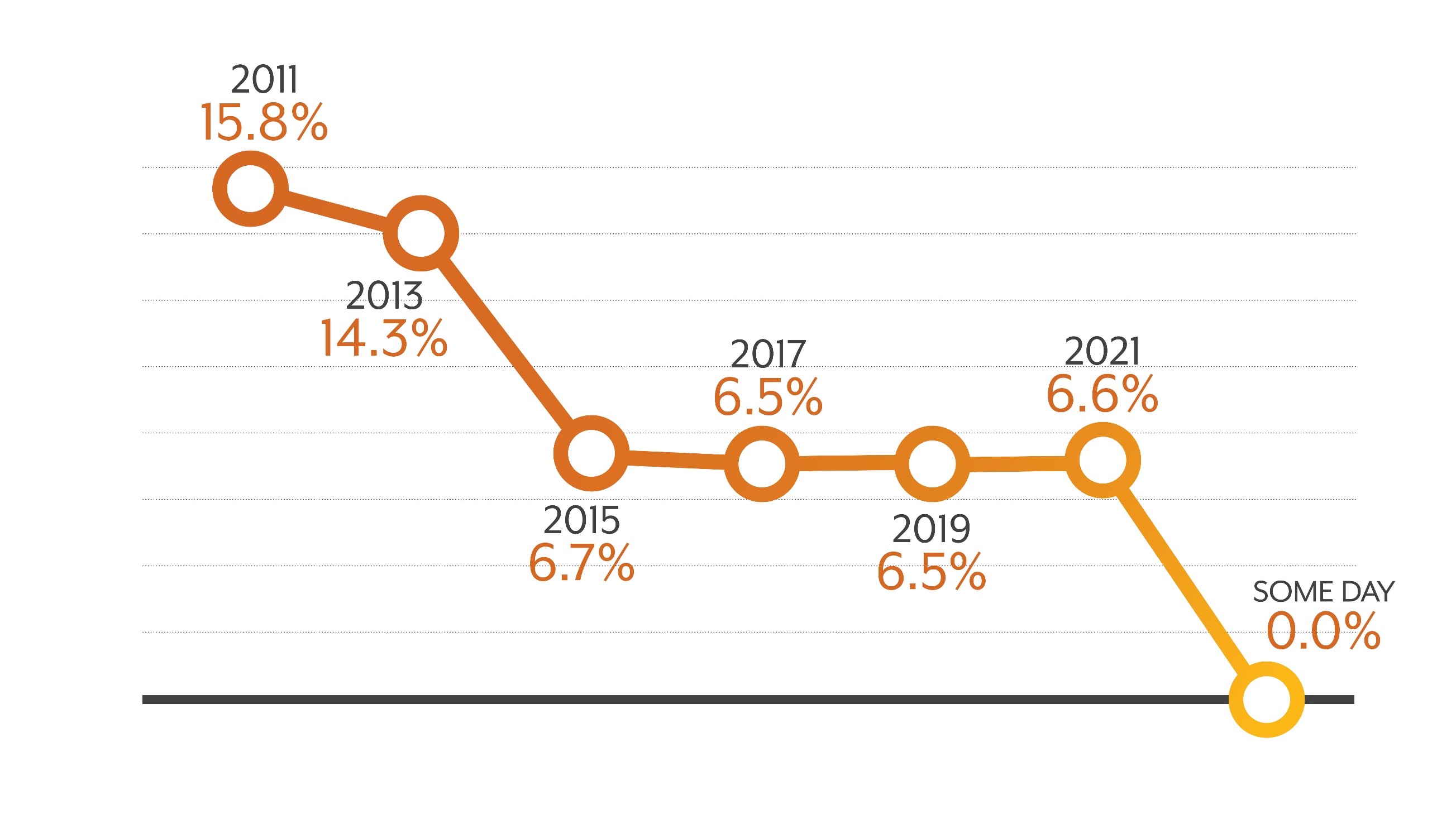 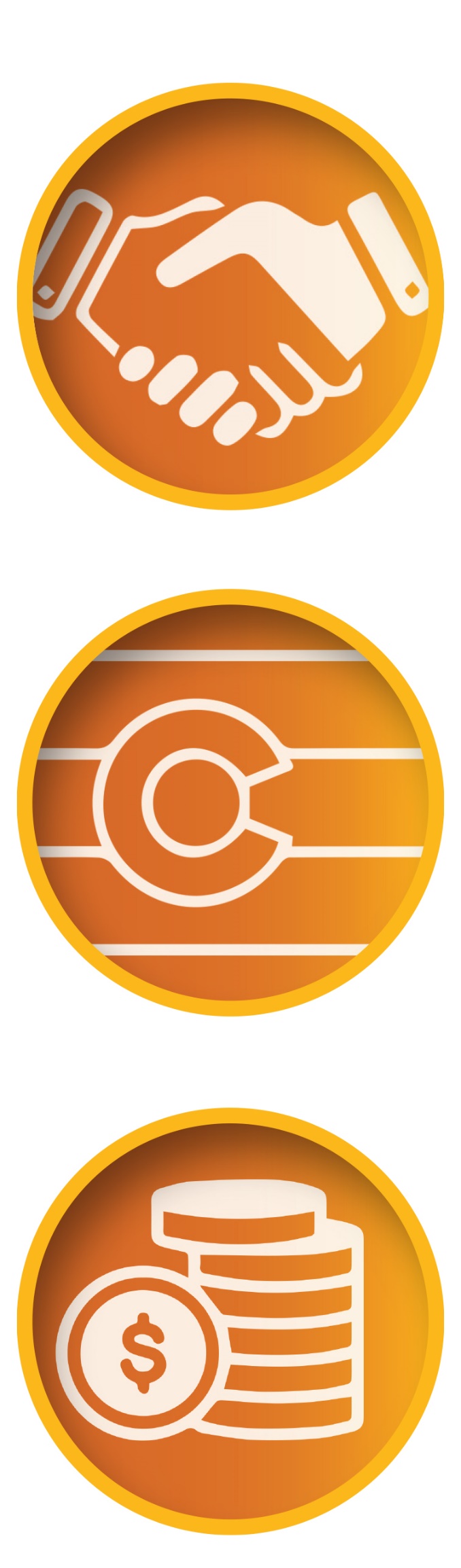 State Obligation
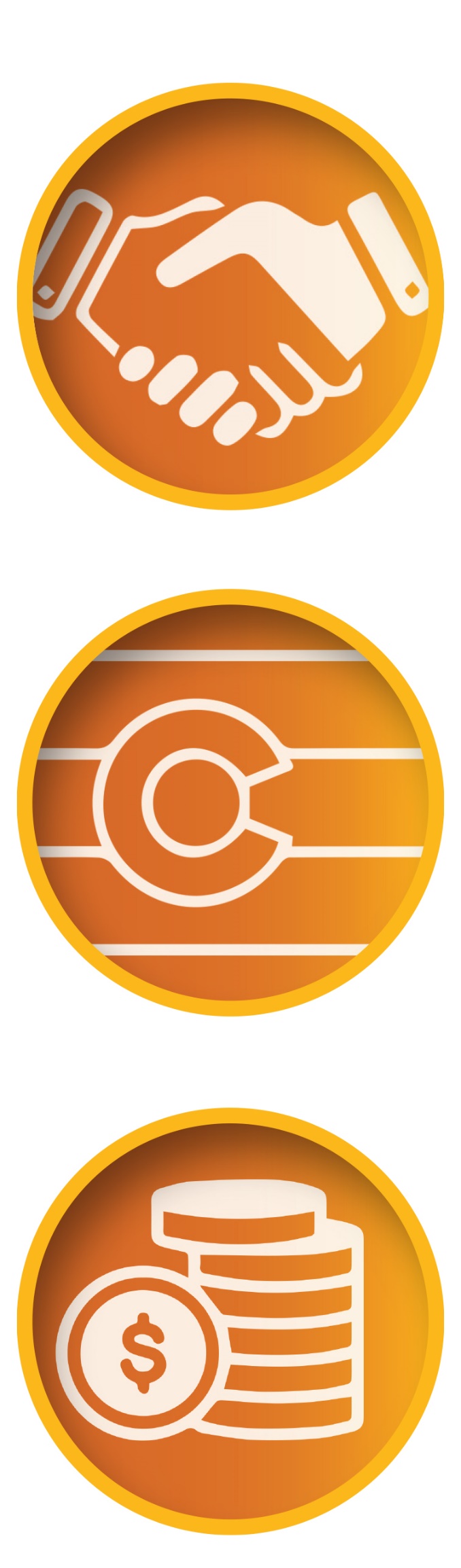 Resources
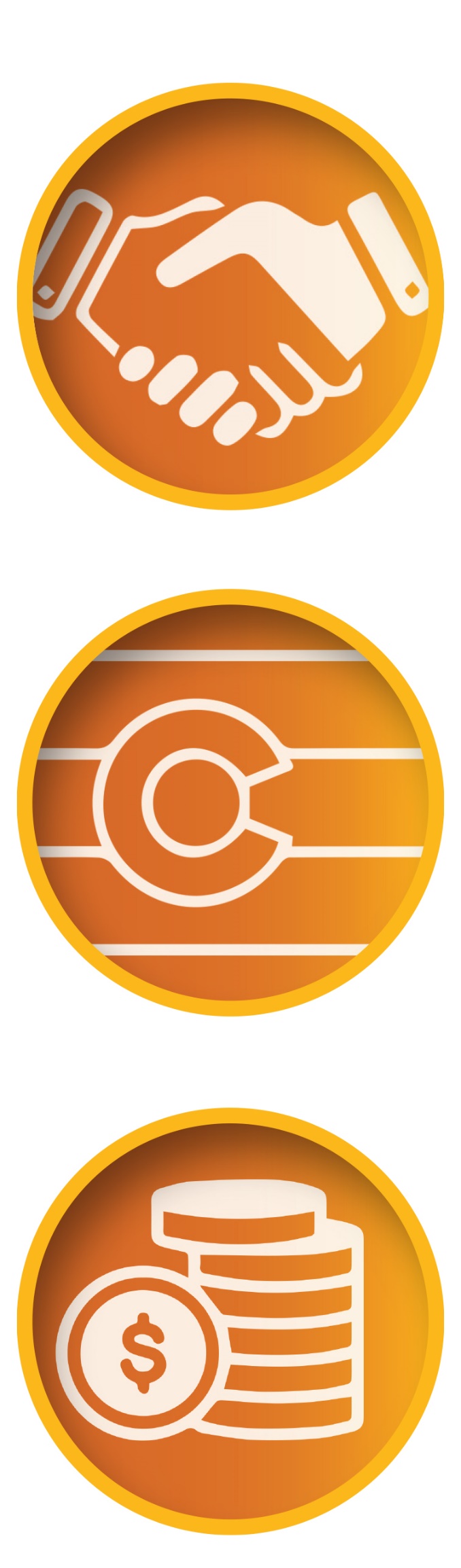 Motivated Partners
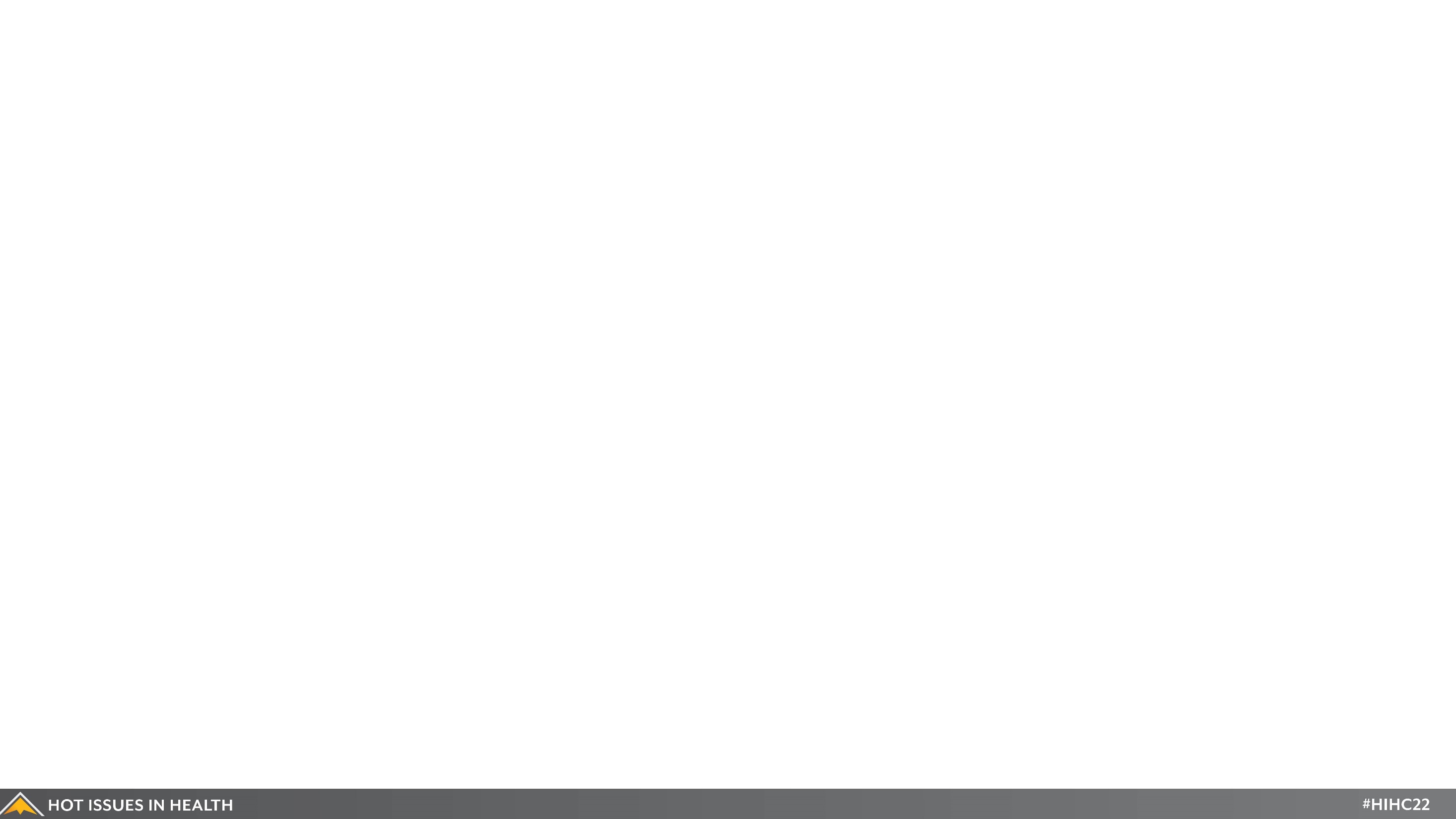 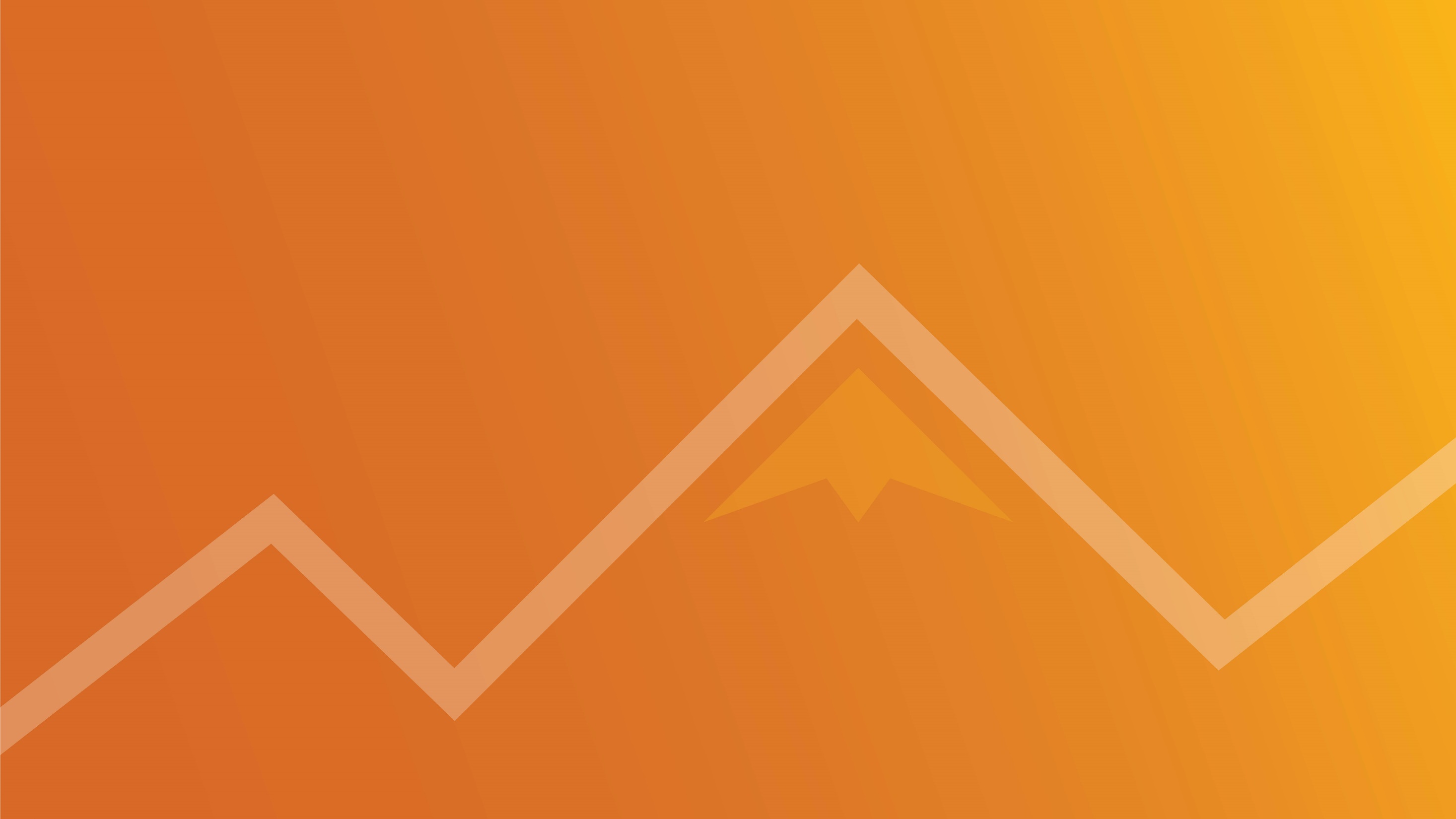 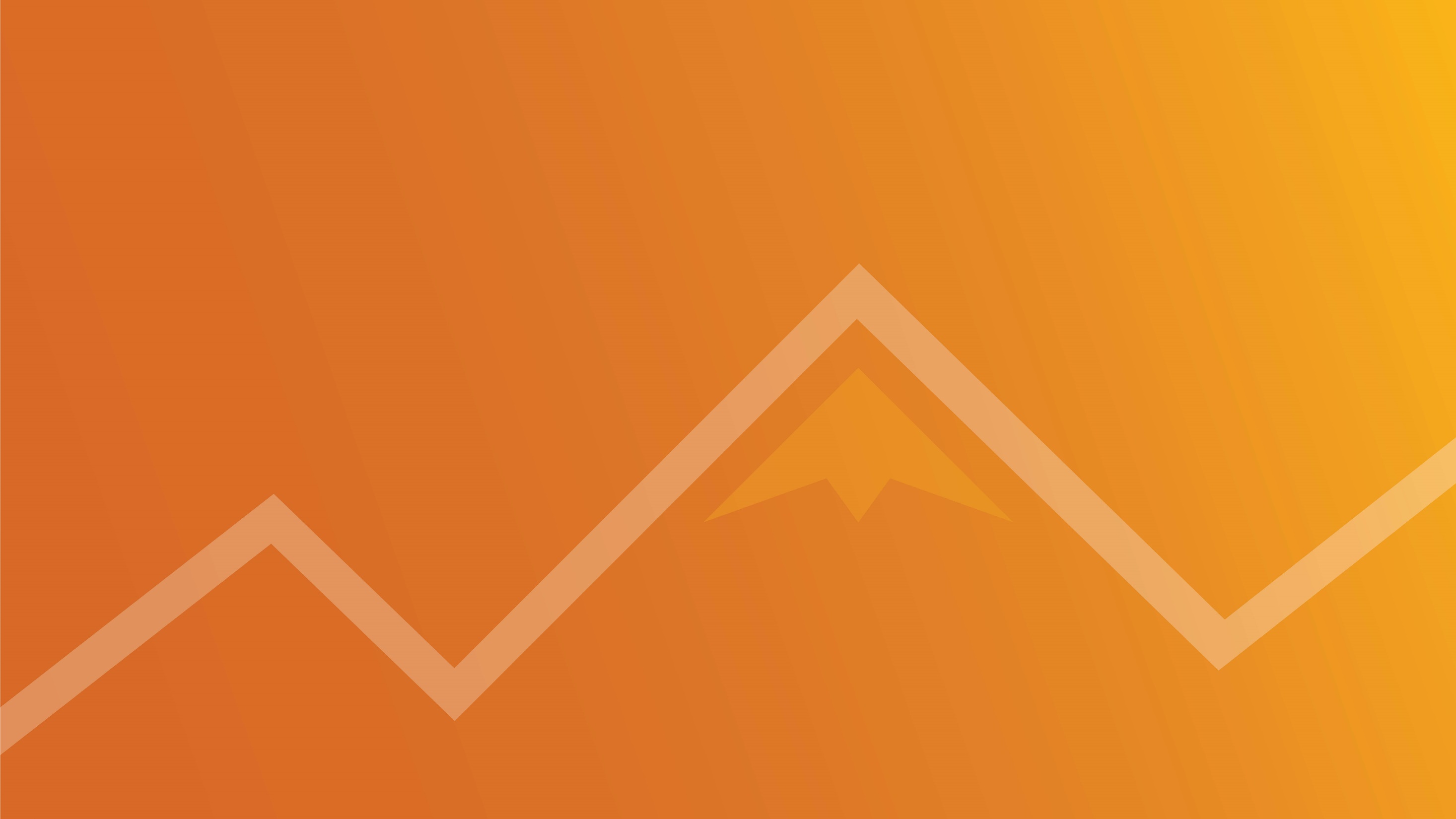 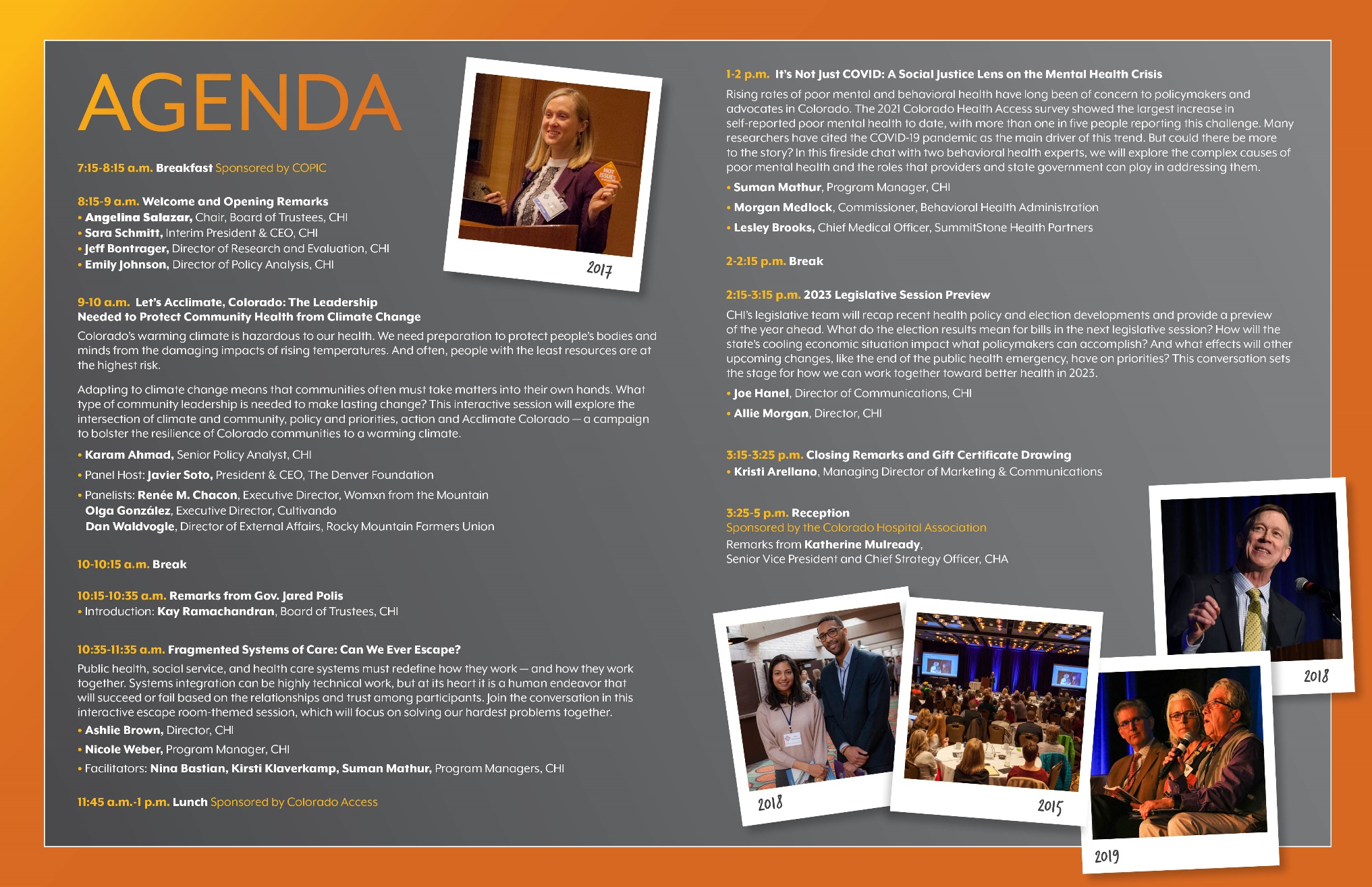 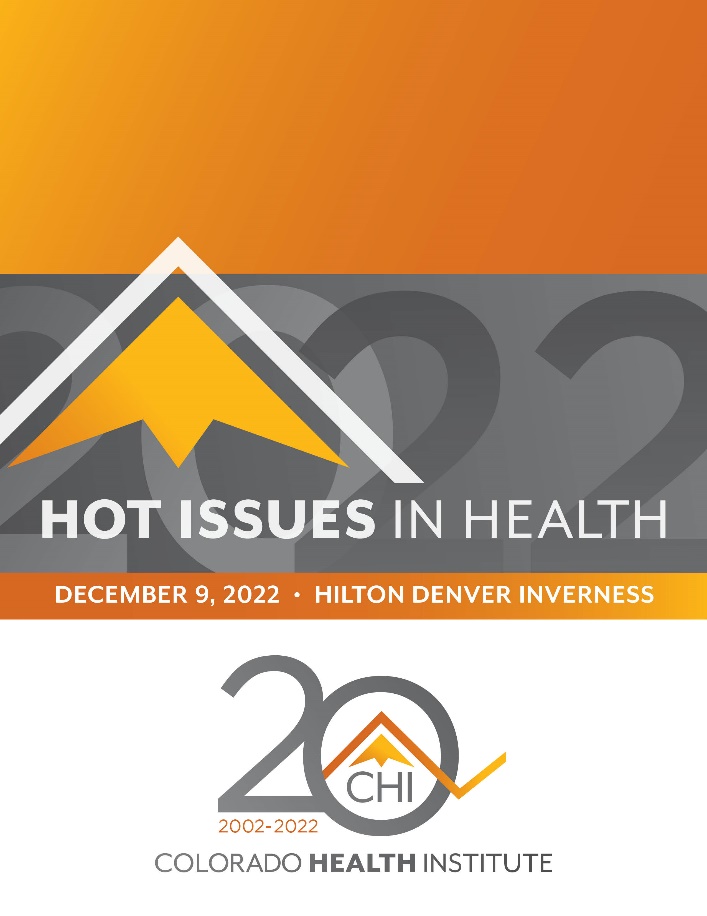 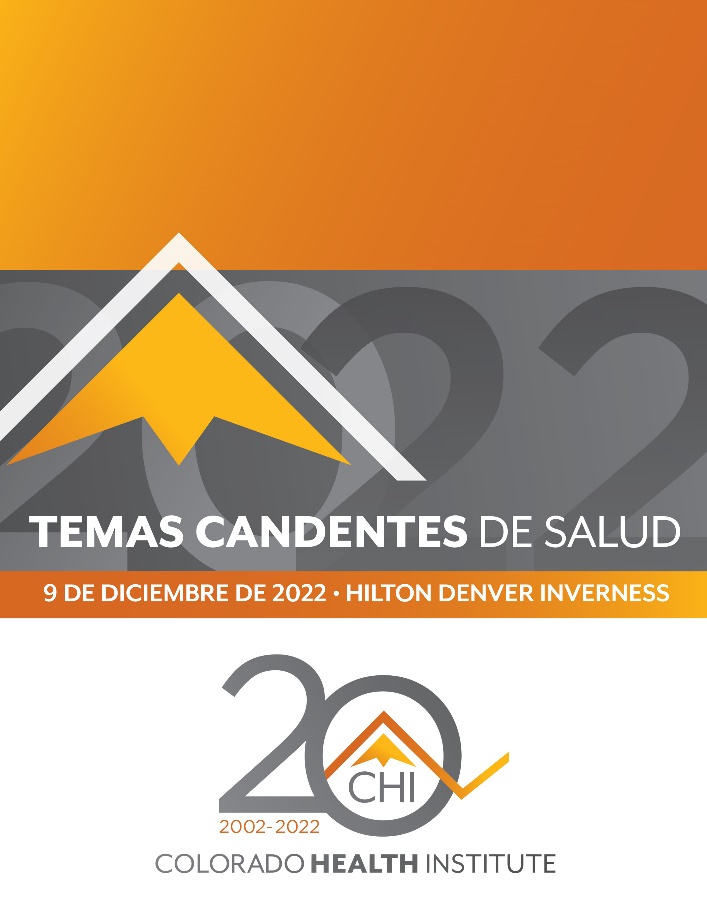 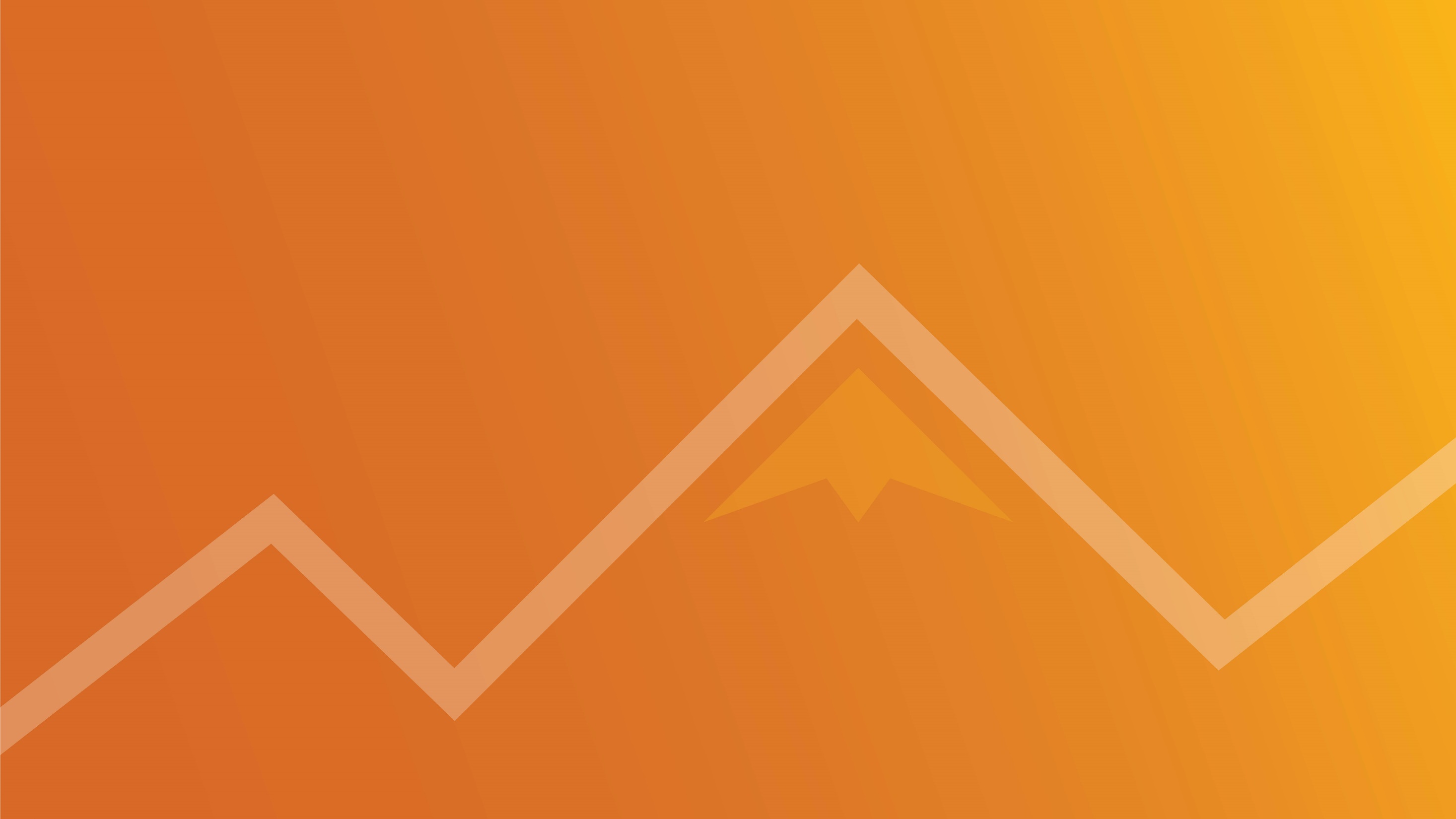 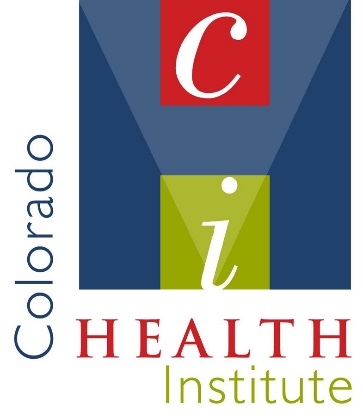 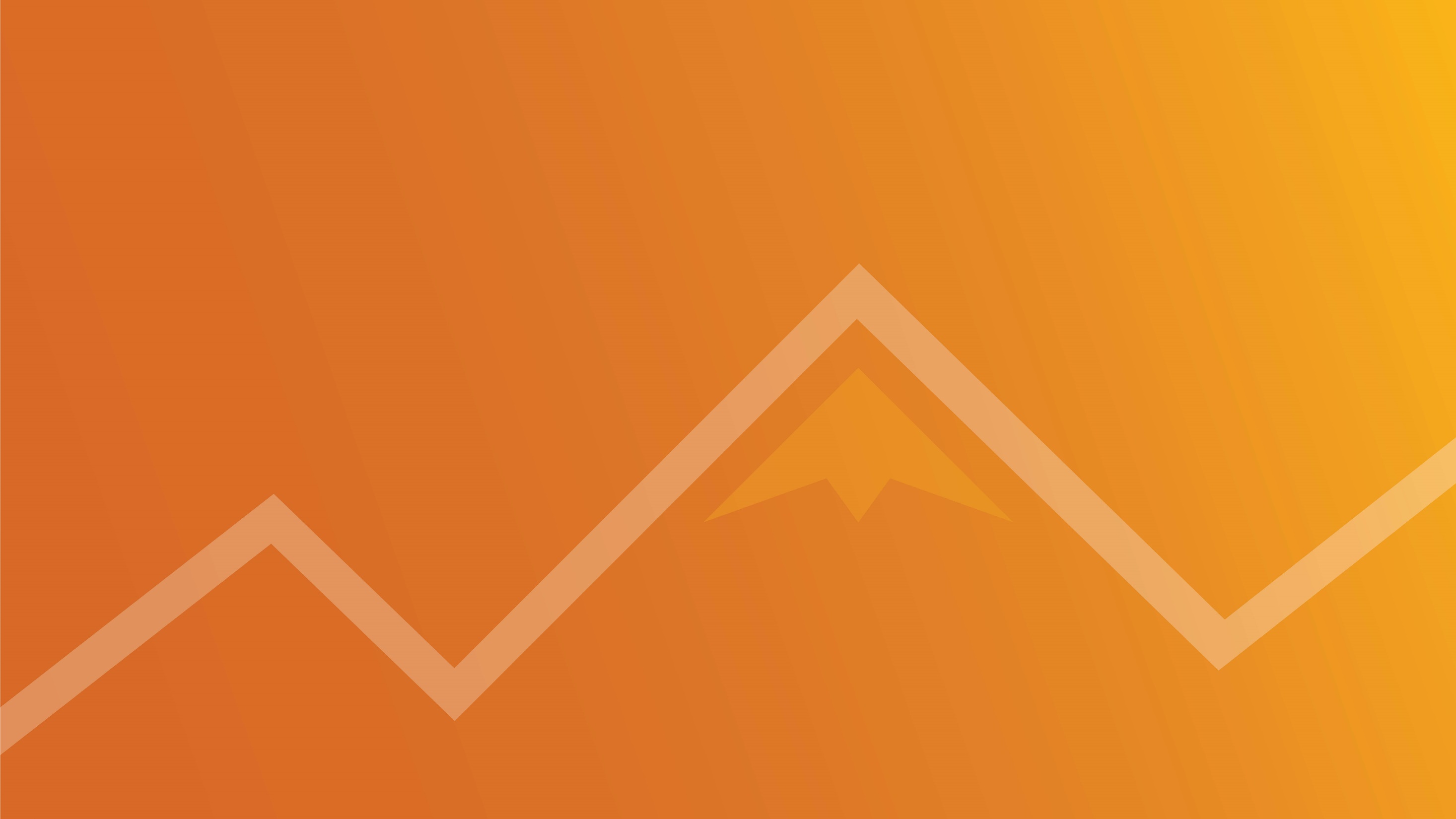 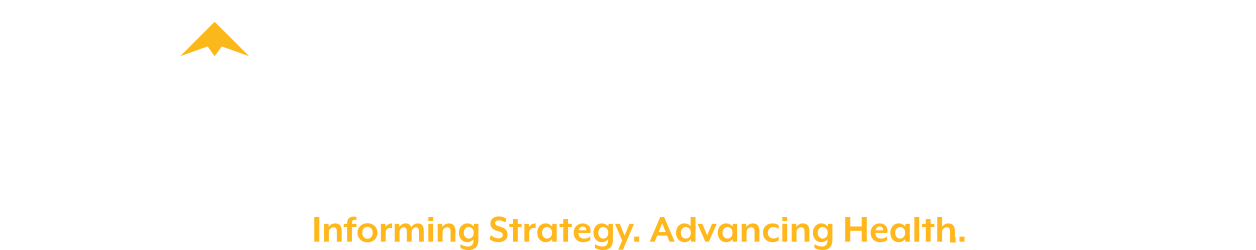 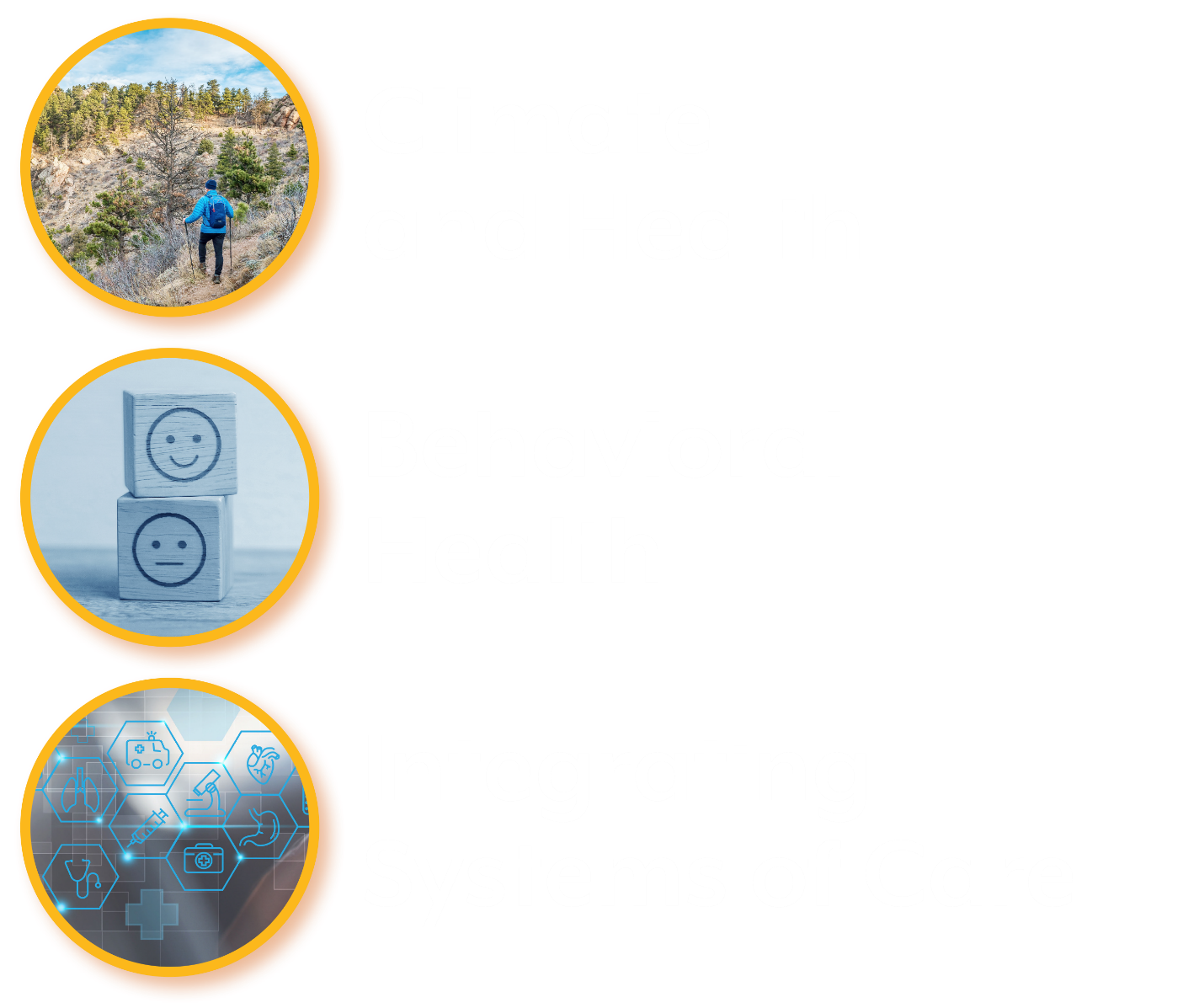 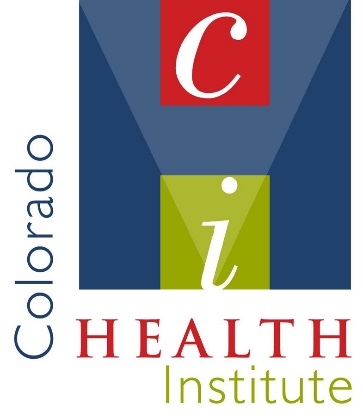 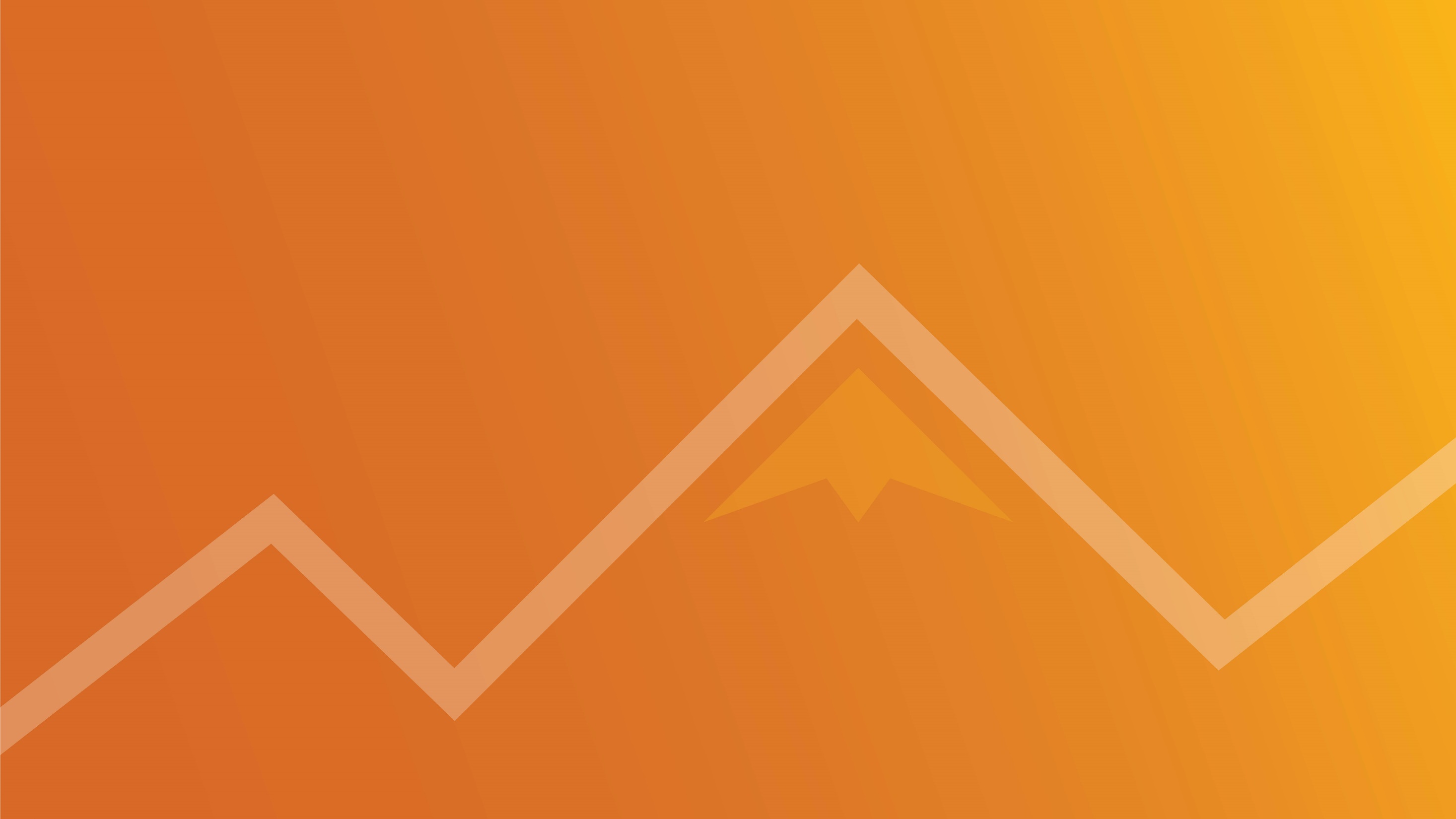 9-10 a.m.
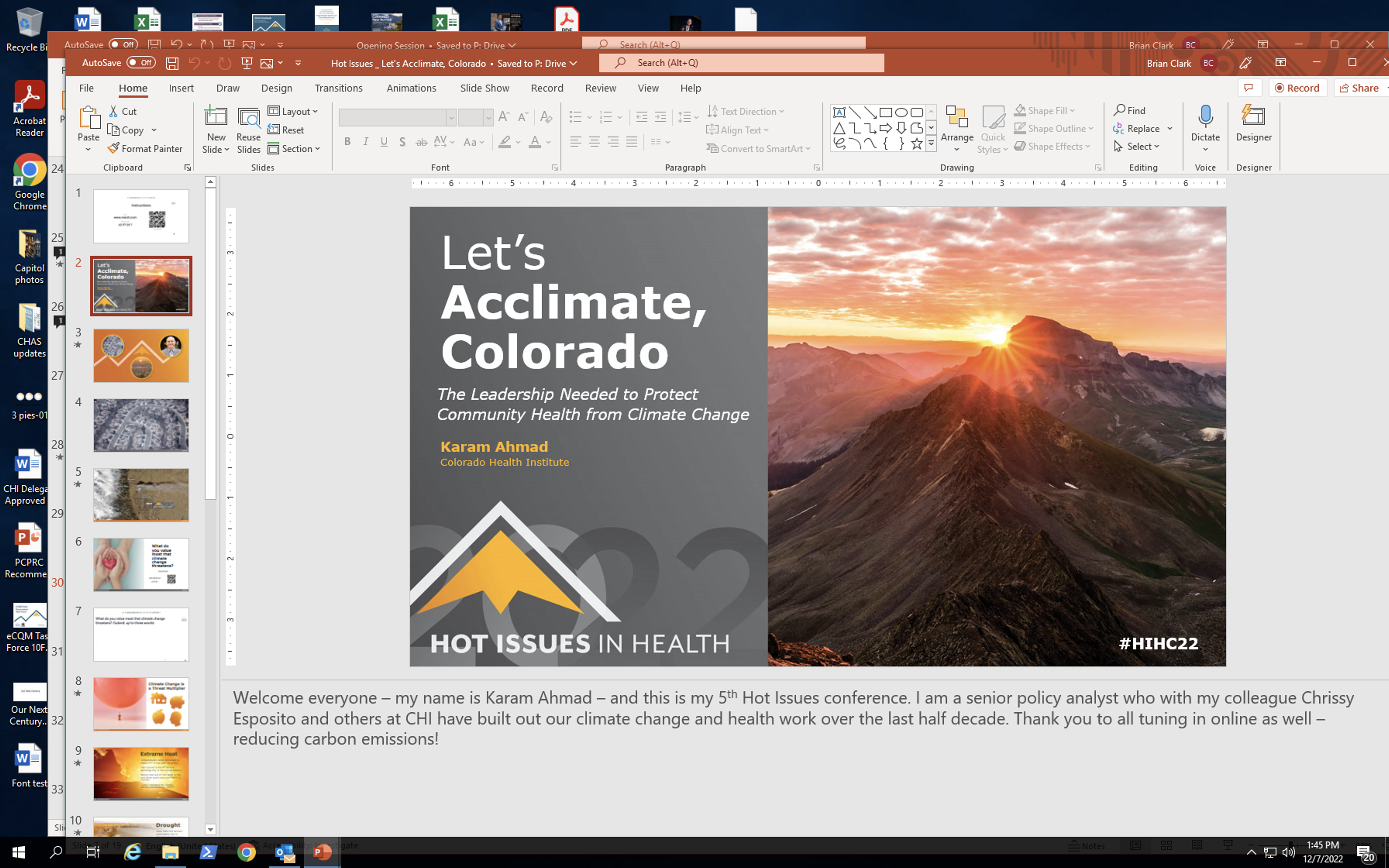 Climate change image (maybe an allusion to the presentation?)
Still working on this slide
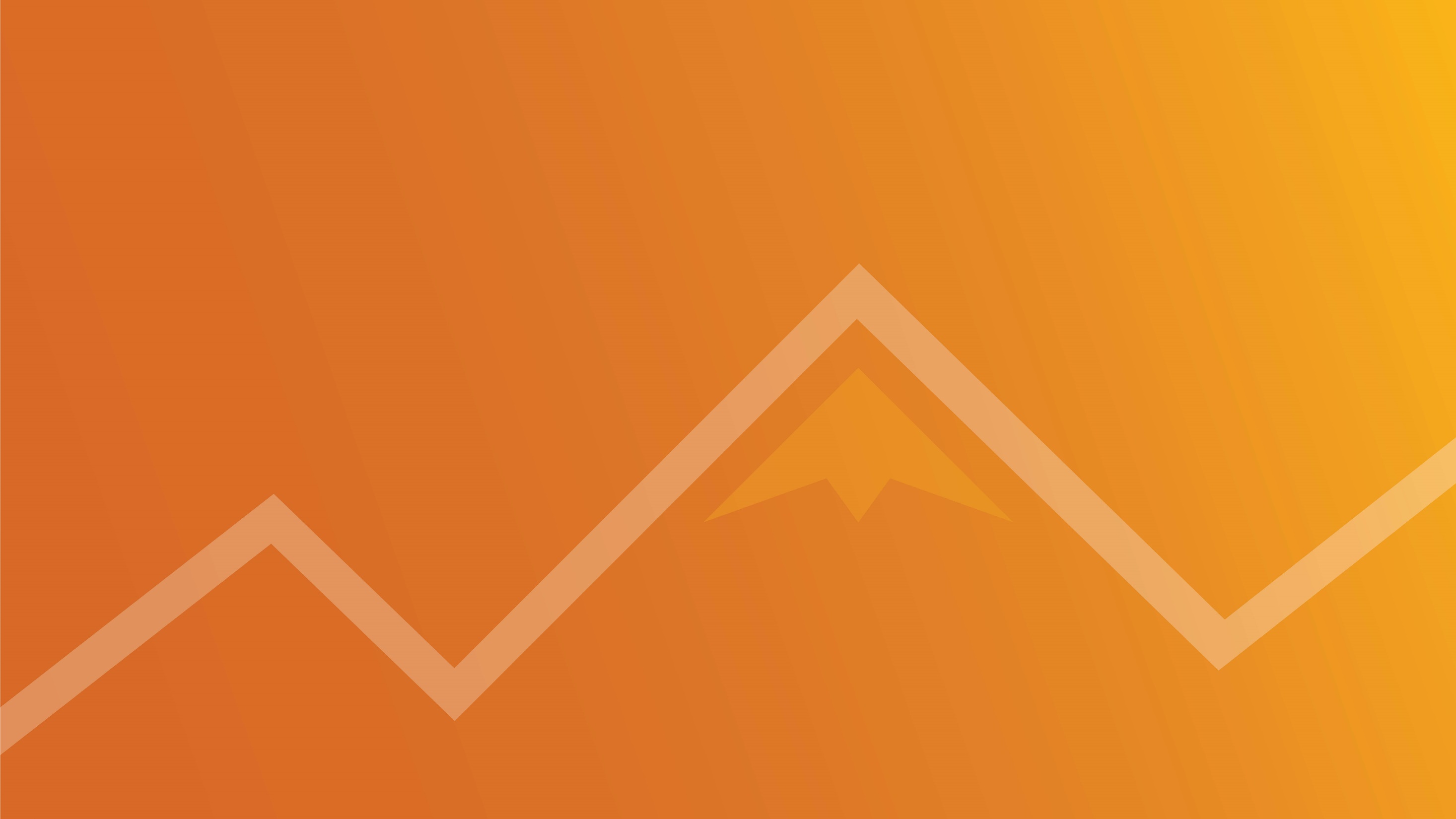 10:35-11:35 a.m.
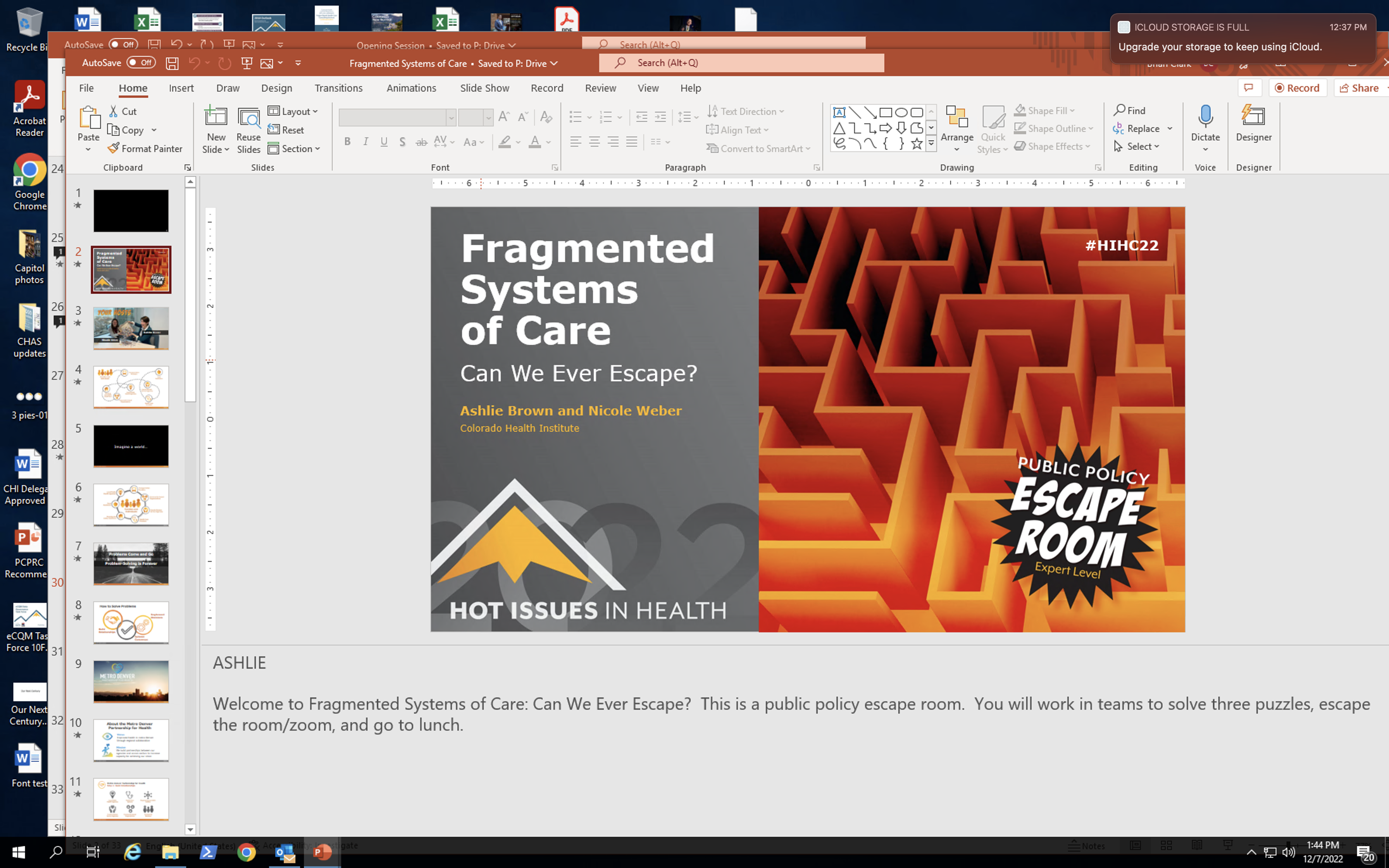 Integrated systems image (maybe an allusion to the presentation?)
Still working on this slide
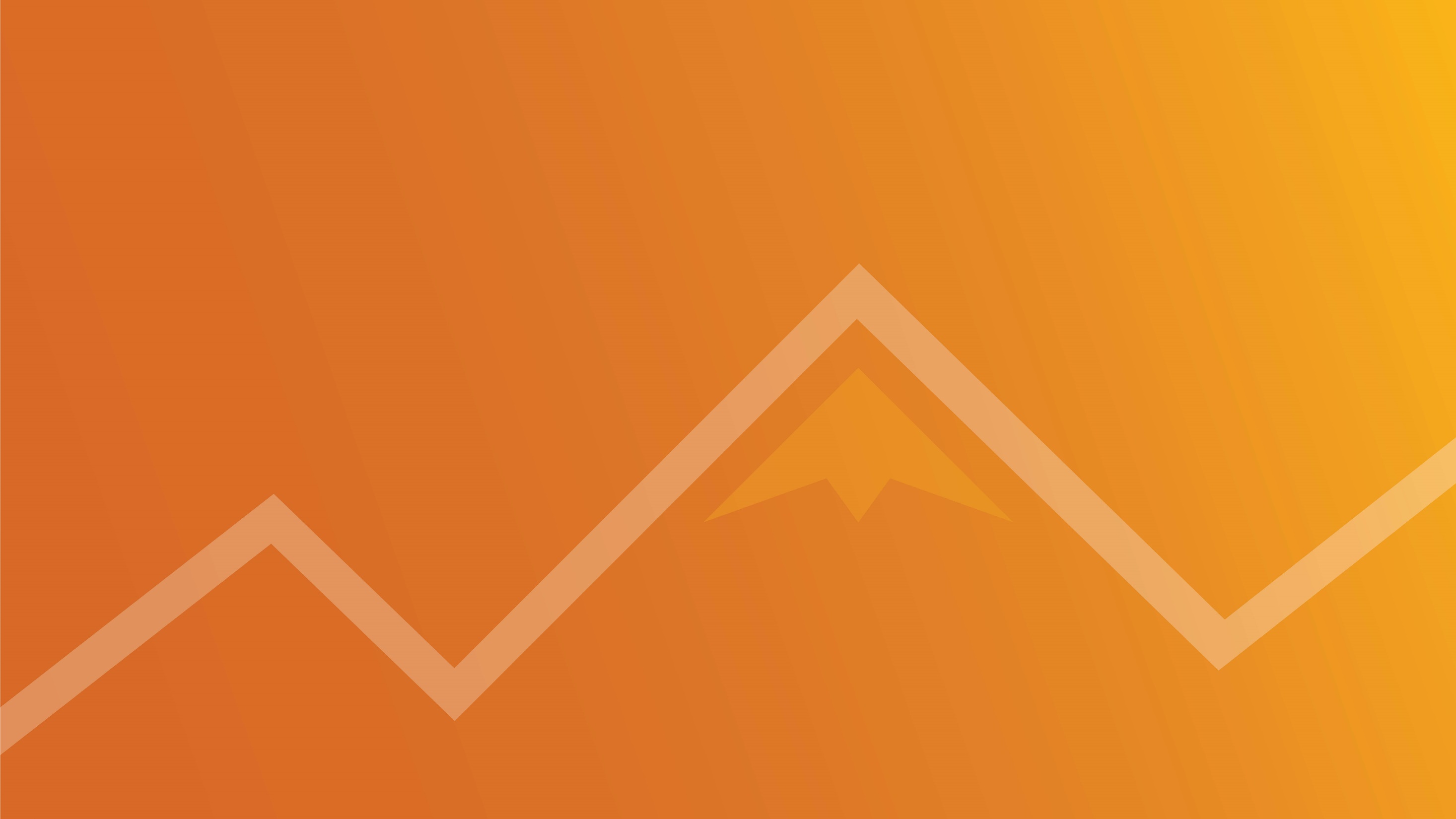 1-2 p.m.
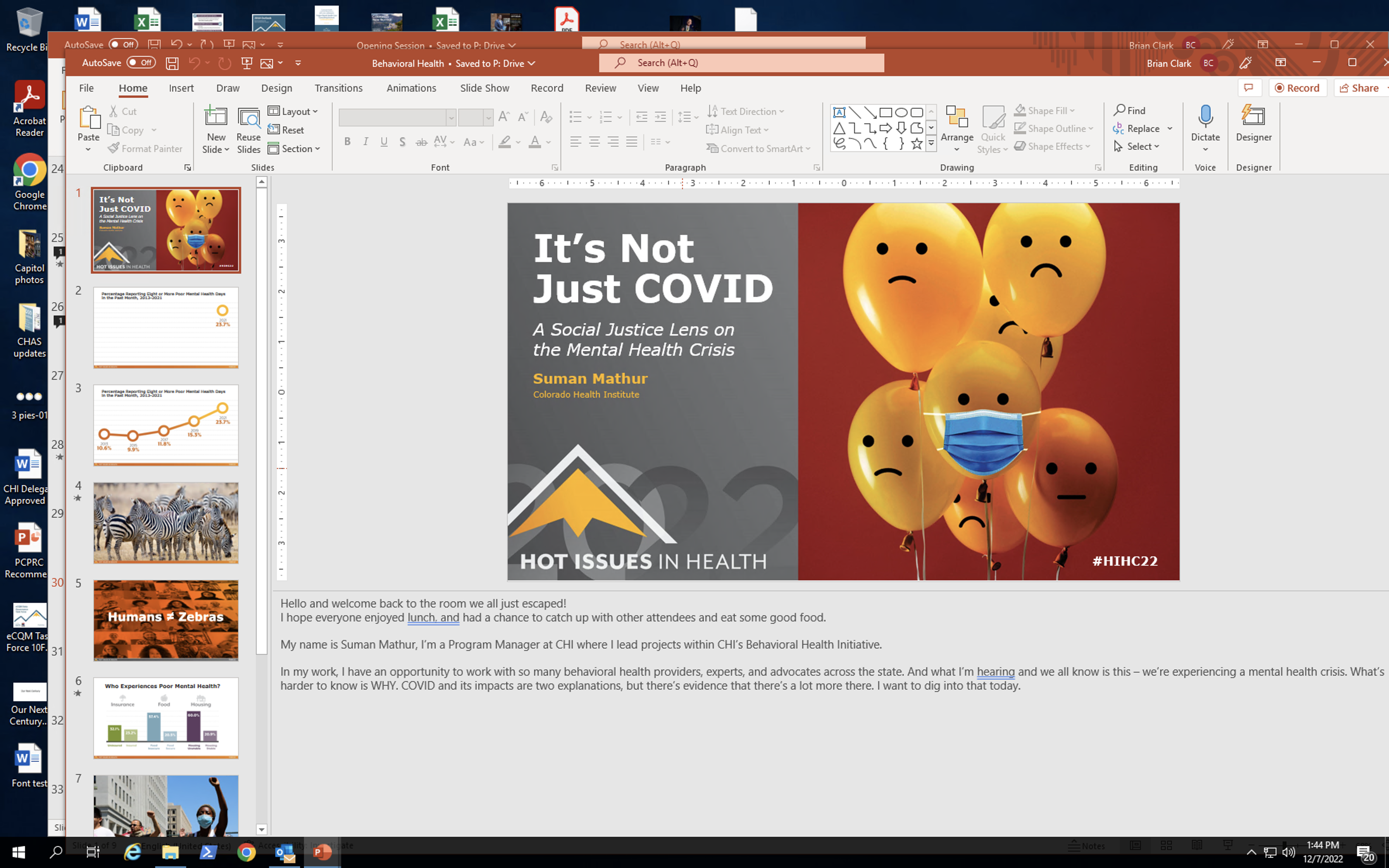 BH image (maybe an allusion to the presentation?)
Still working on this slide
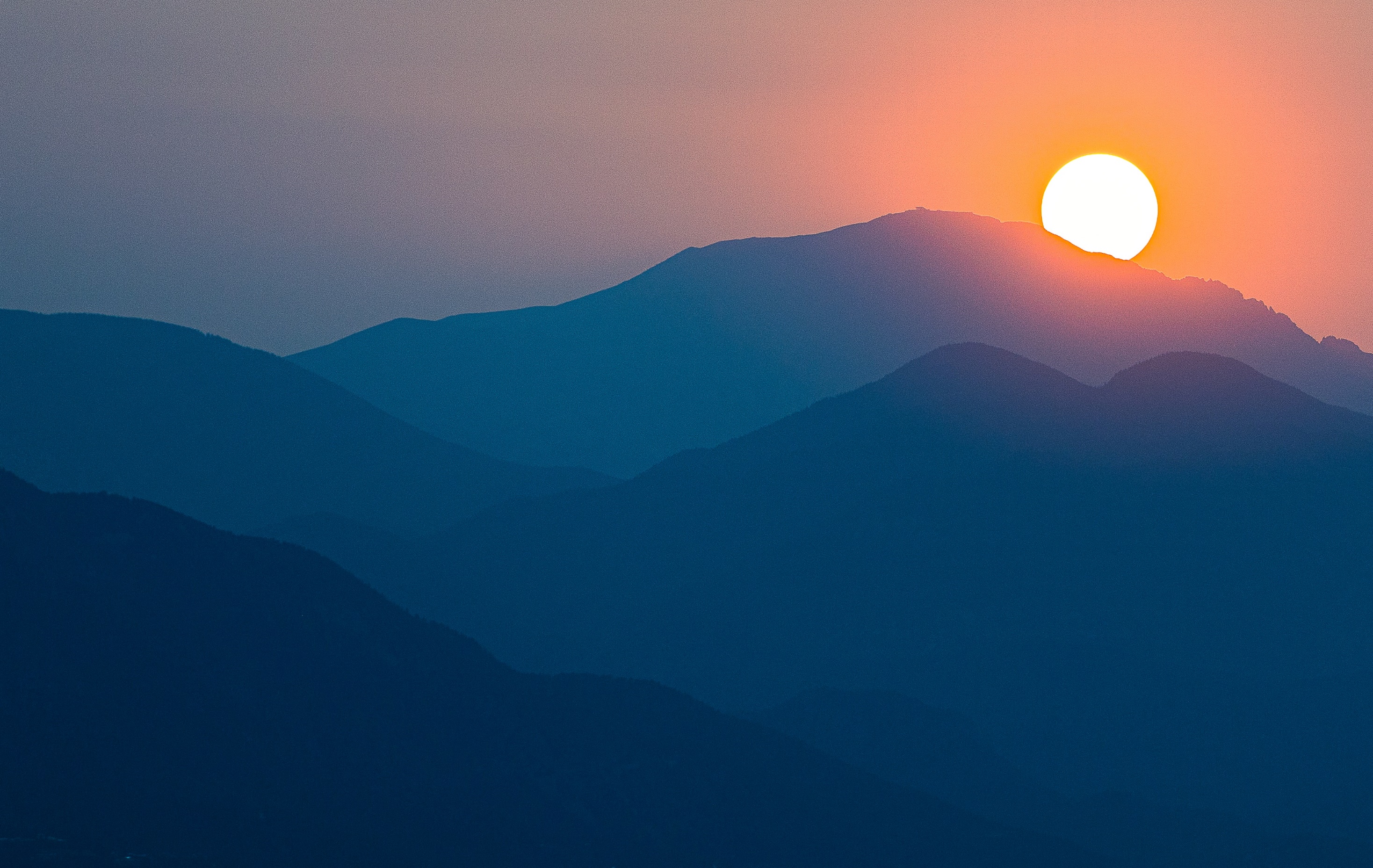 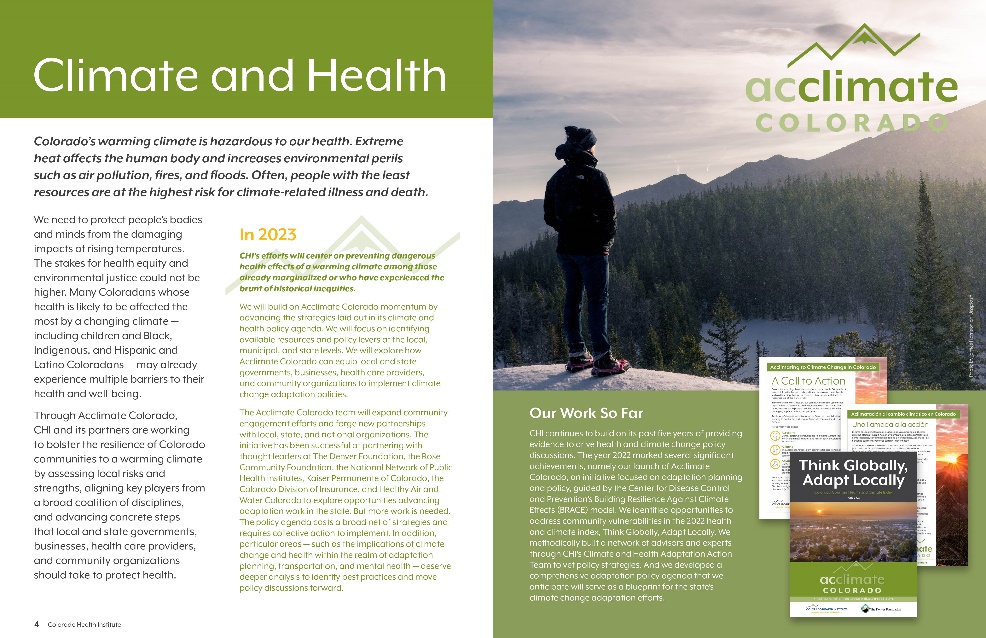 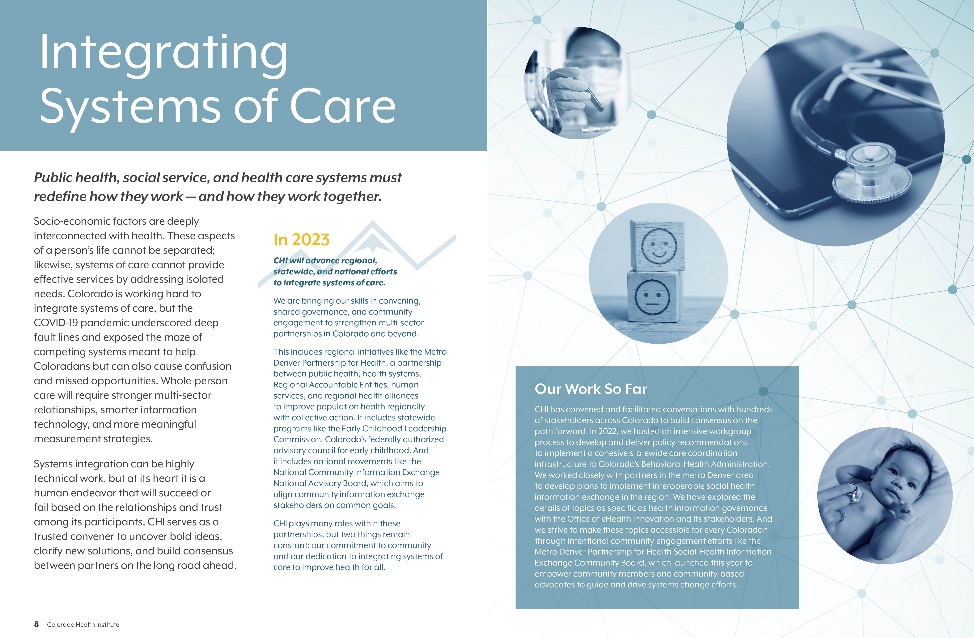 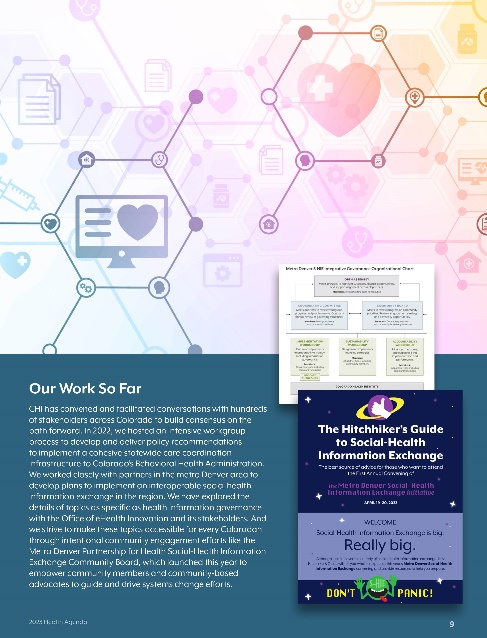 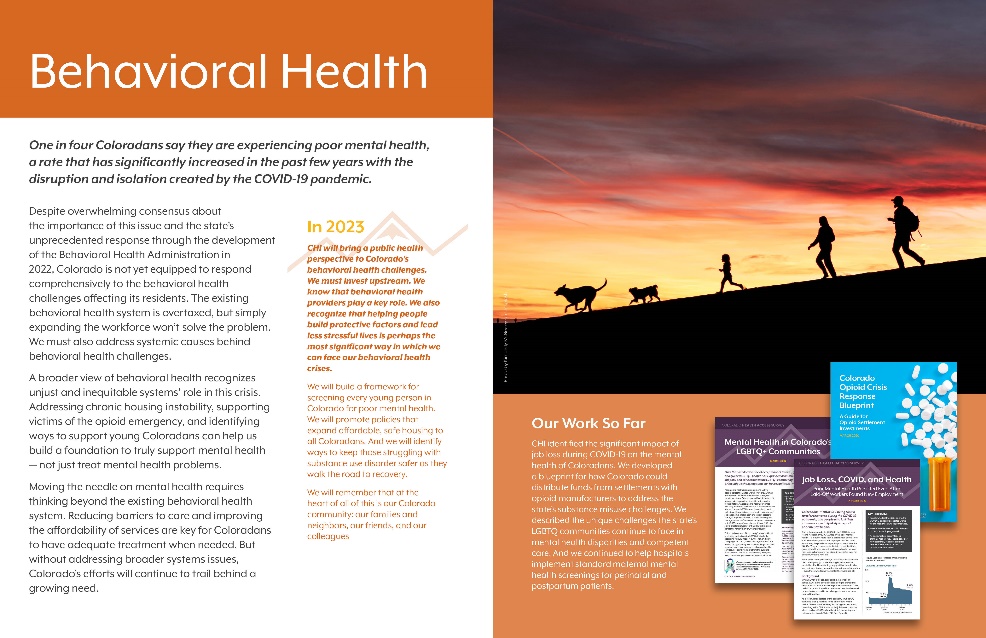 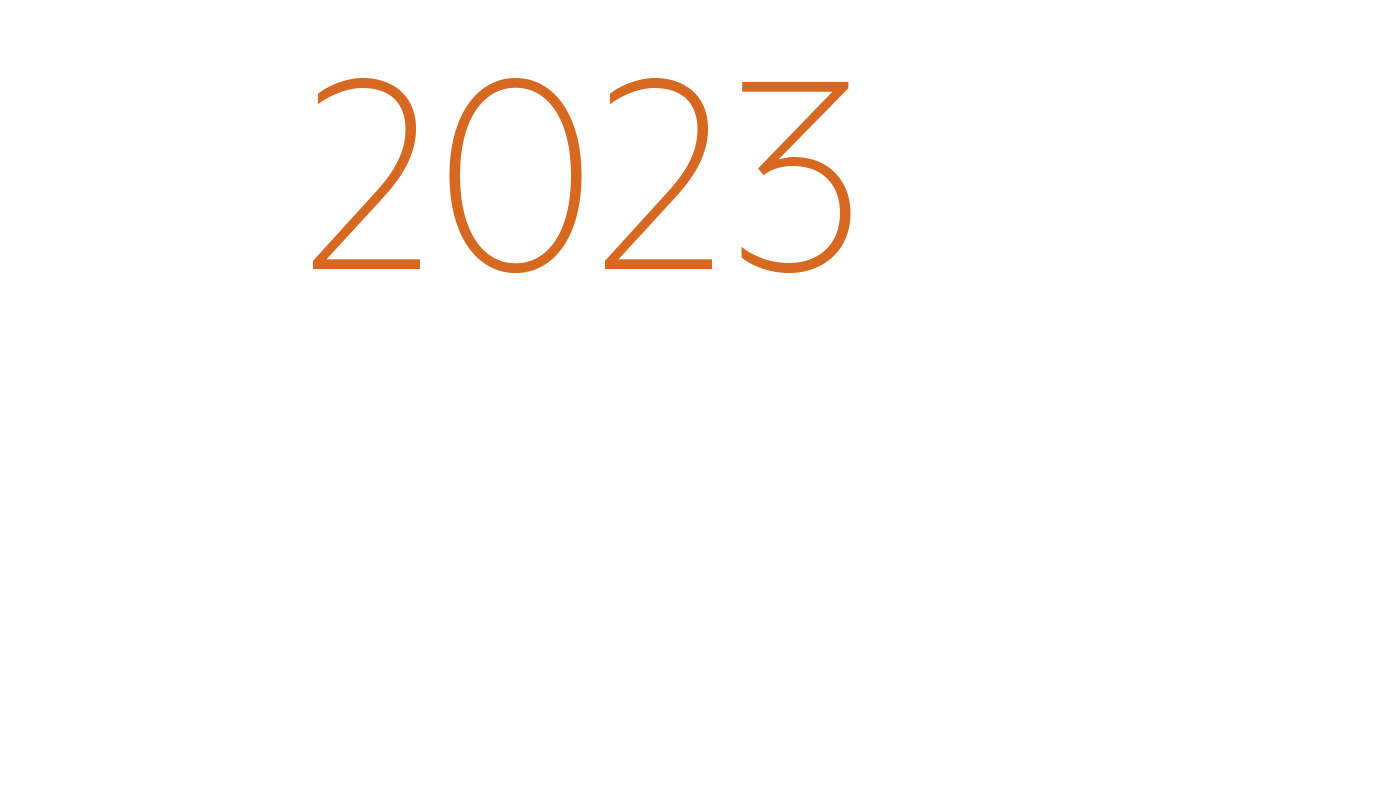 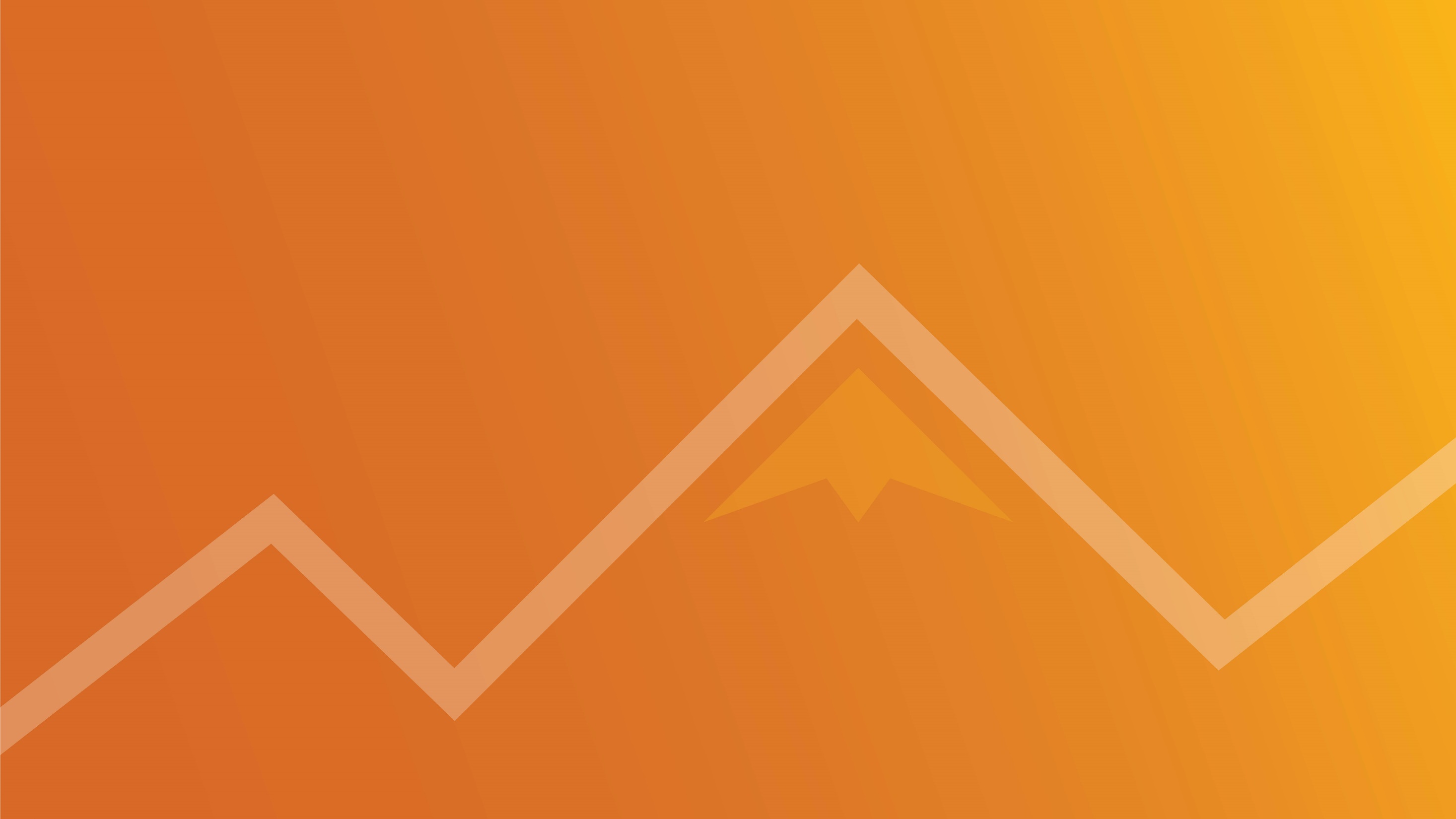 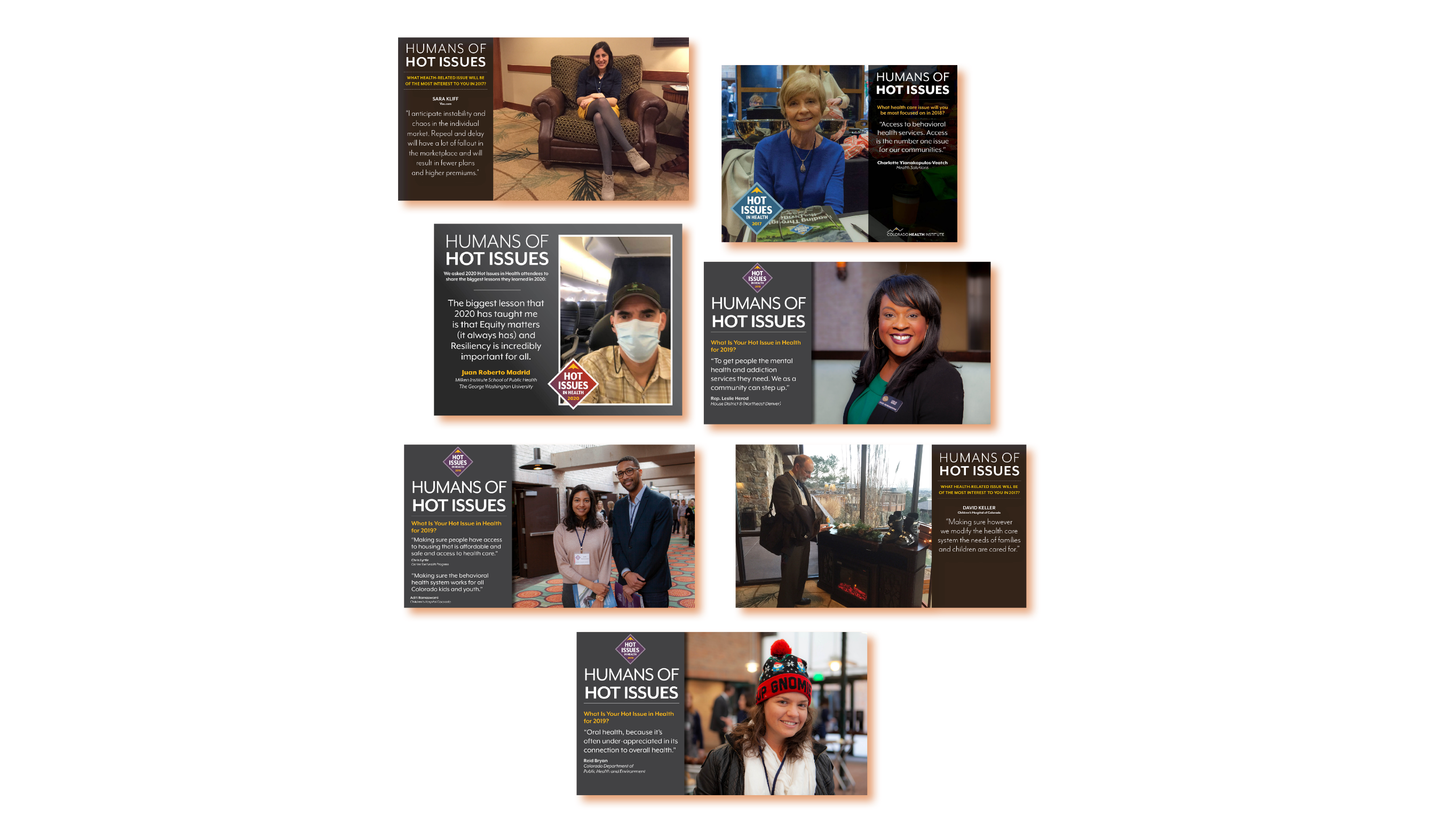 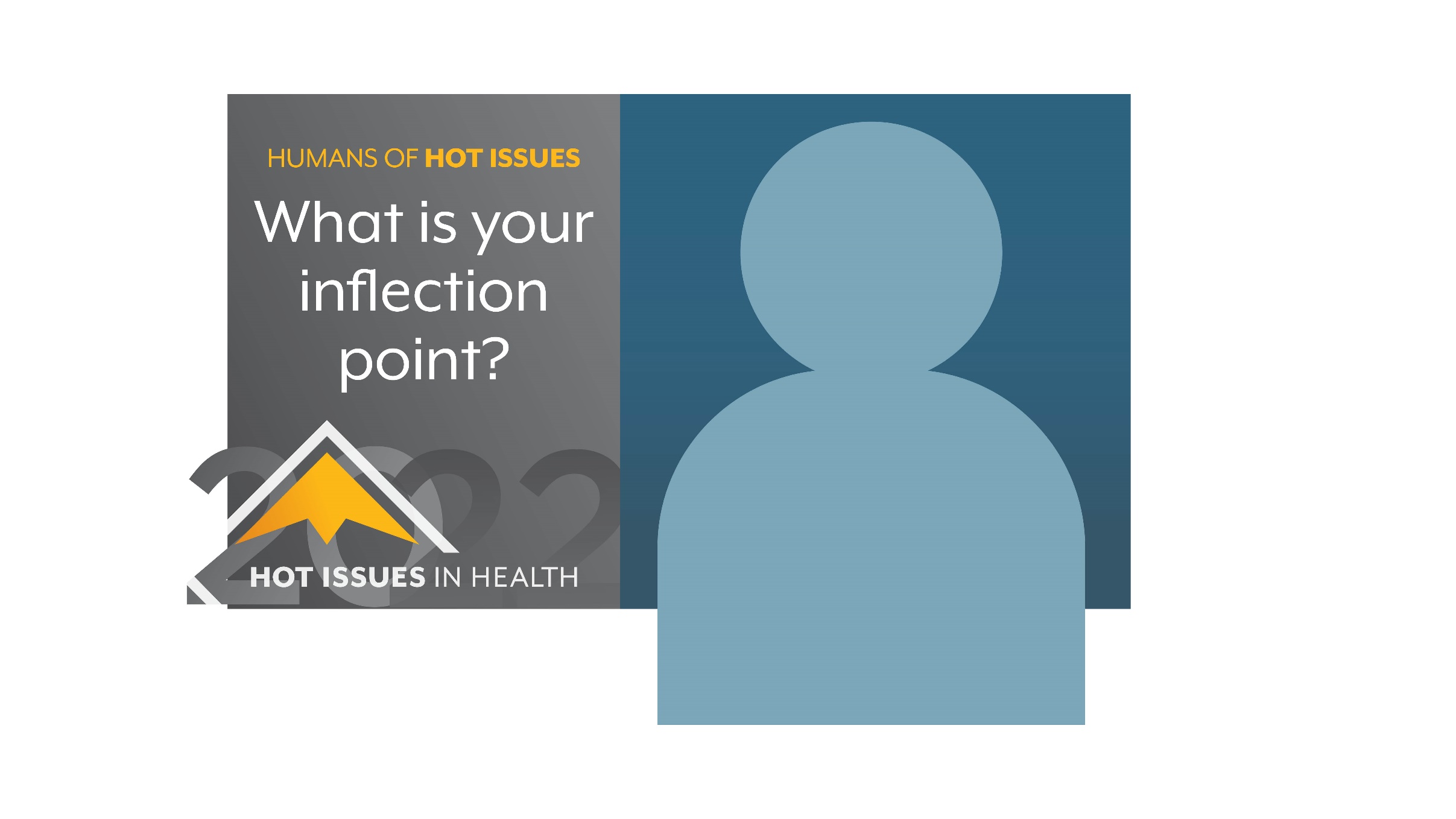